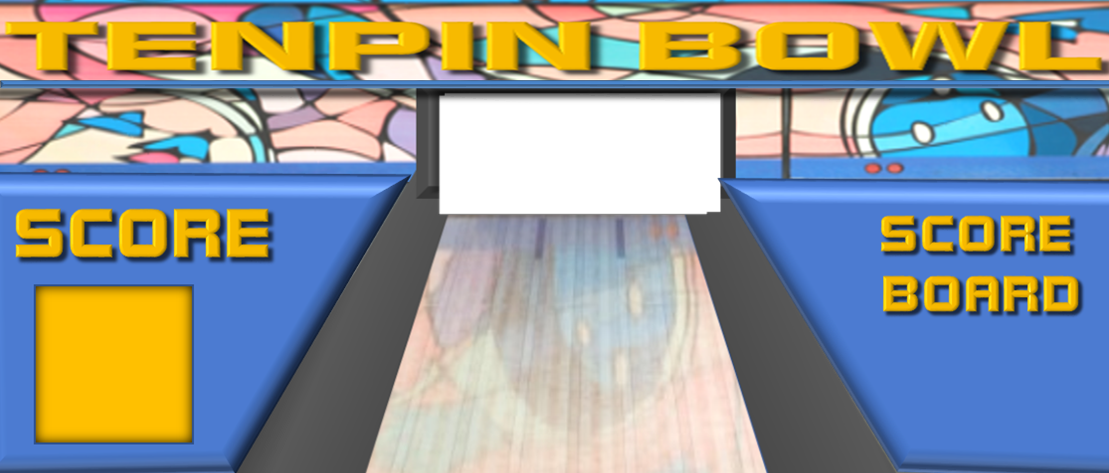 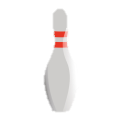 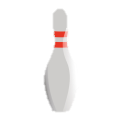 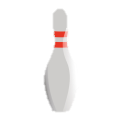 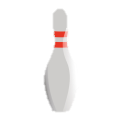 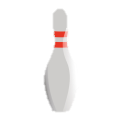 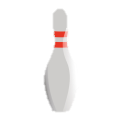 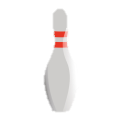 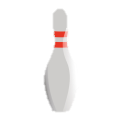 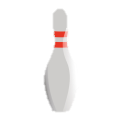 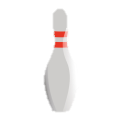 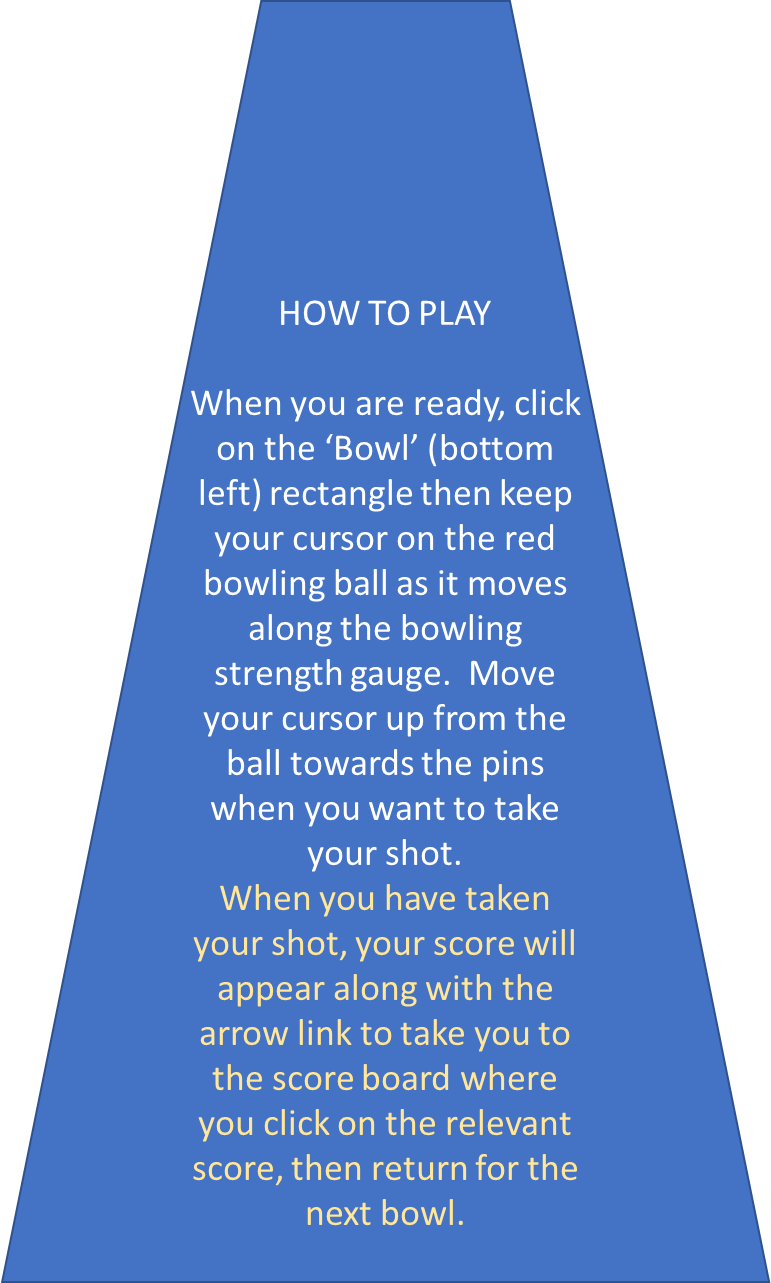 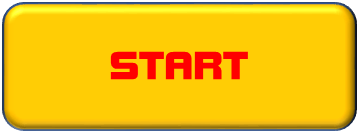 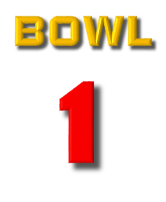 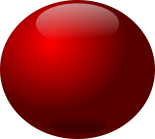 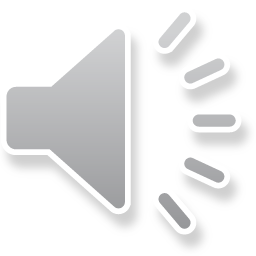 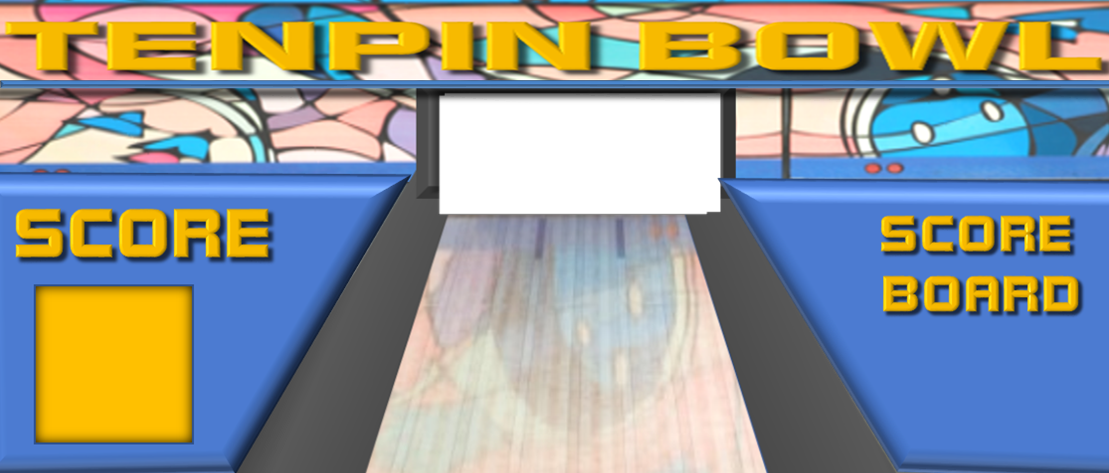 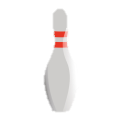 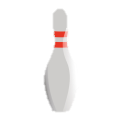 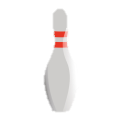 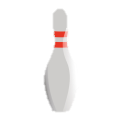 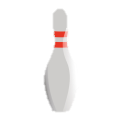 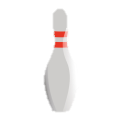 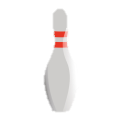 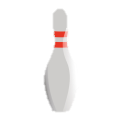 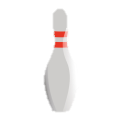 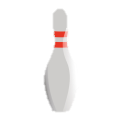 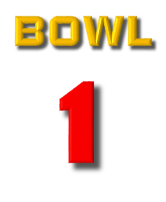 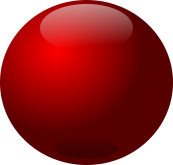 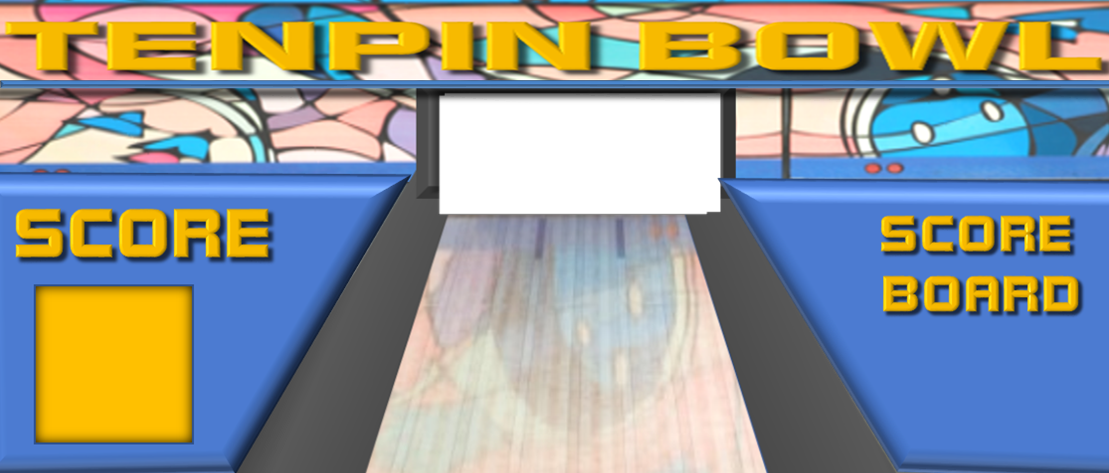 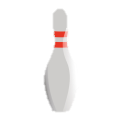 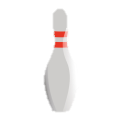 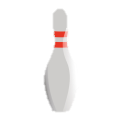 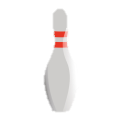 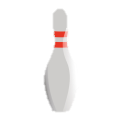 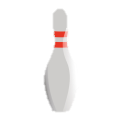 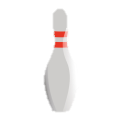 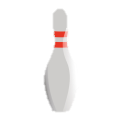 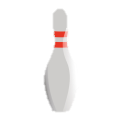 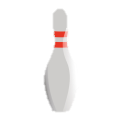 0
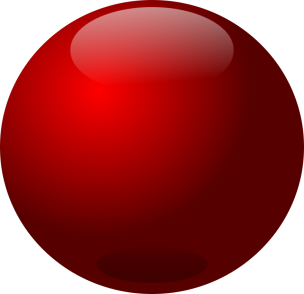 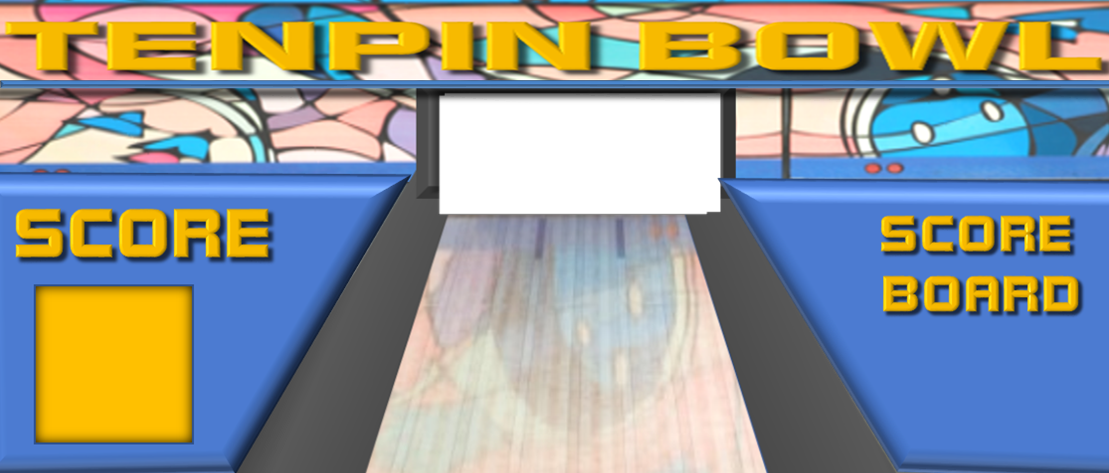 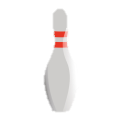 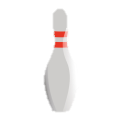 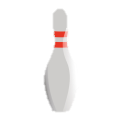 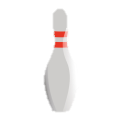 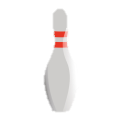 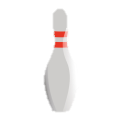 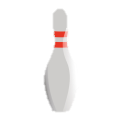 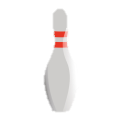 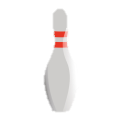 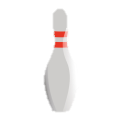 0
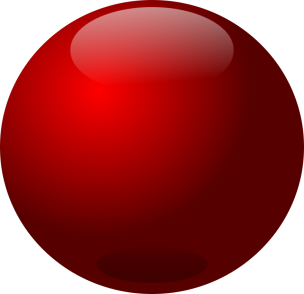 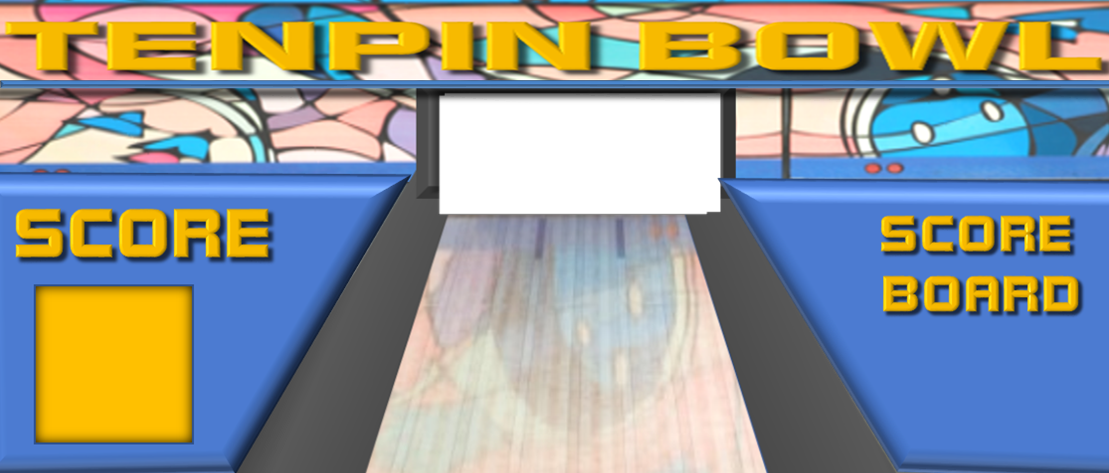 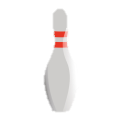 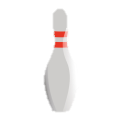 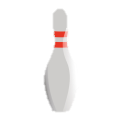 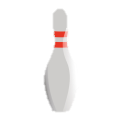 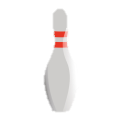 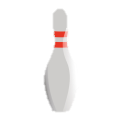 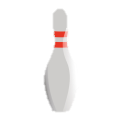 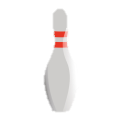 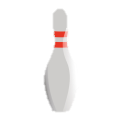 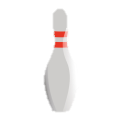 1
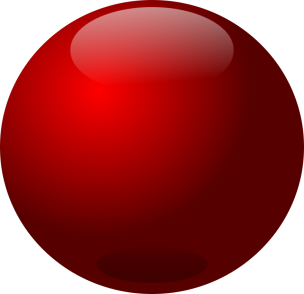 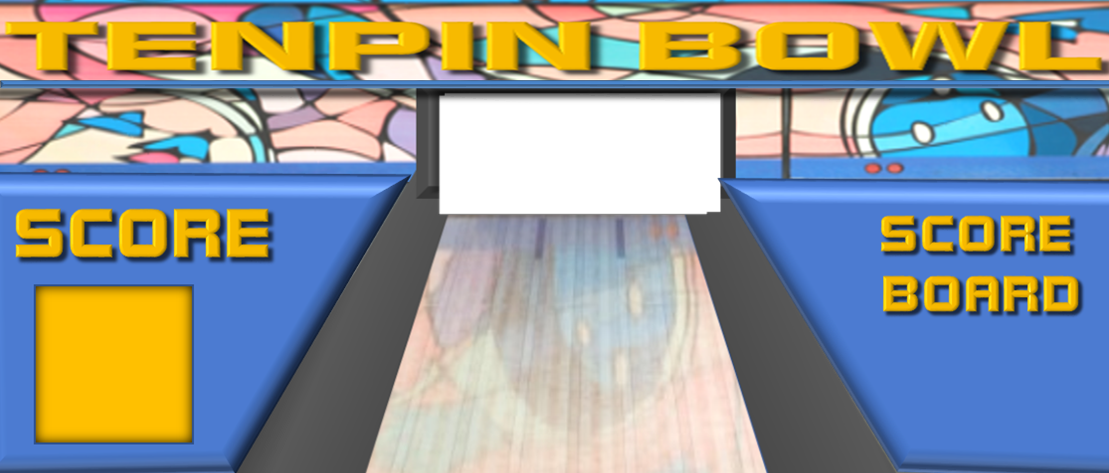 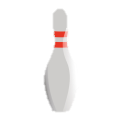 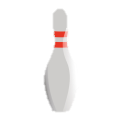 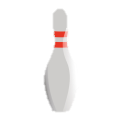 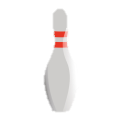 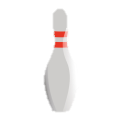 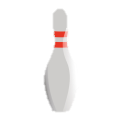 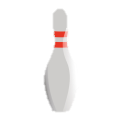 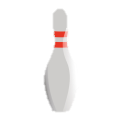 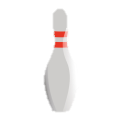 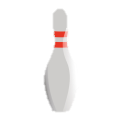 2
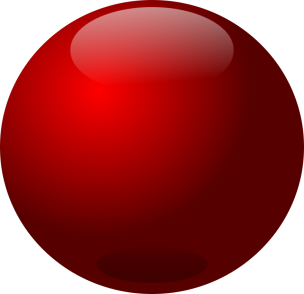 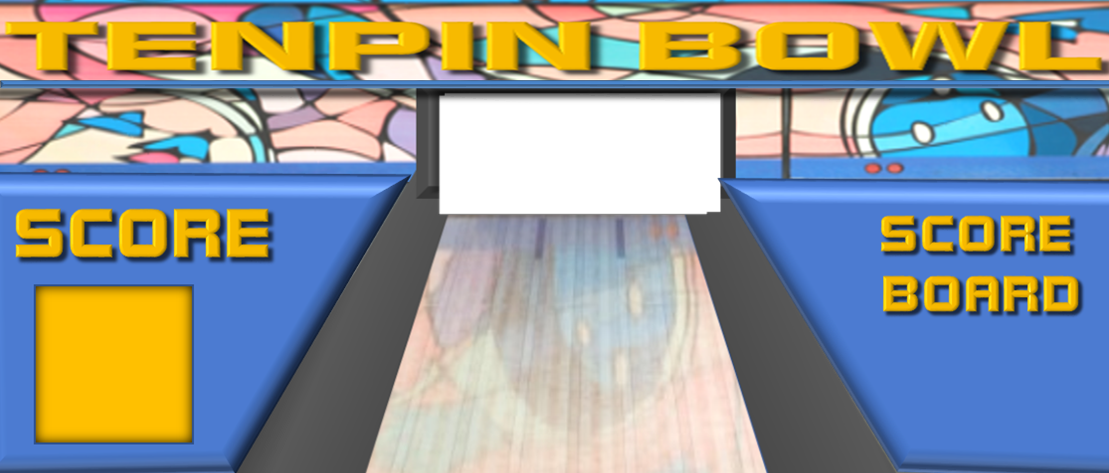 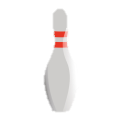 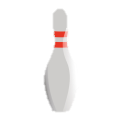 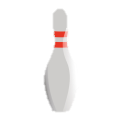 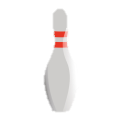 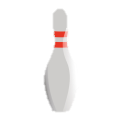 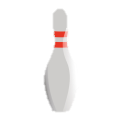 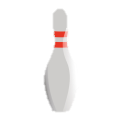 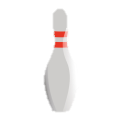 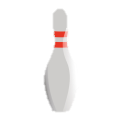 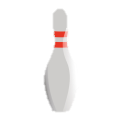 3
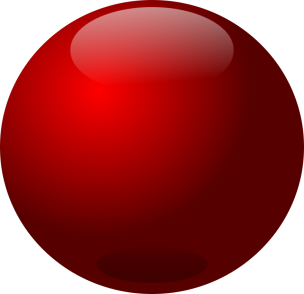 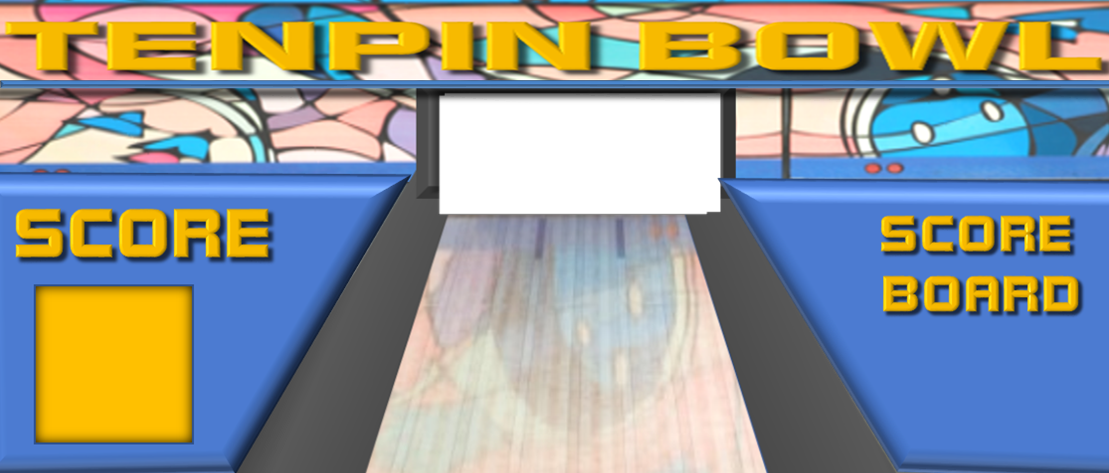 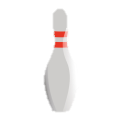 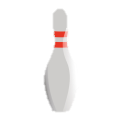 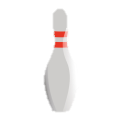 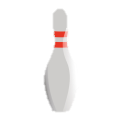 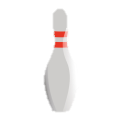 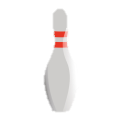 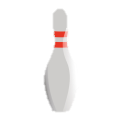 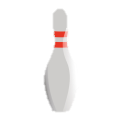 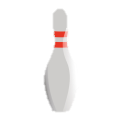 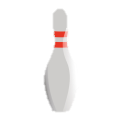 4
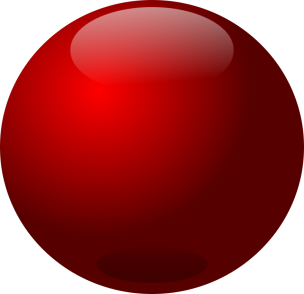 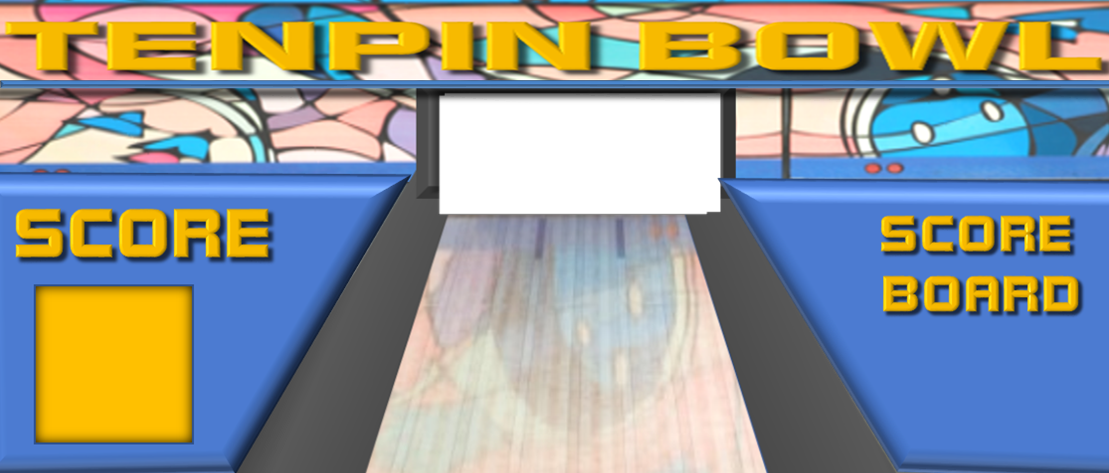 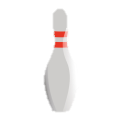 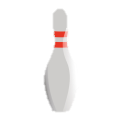 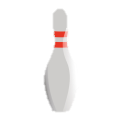 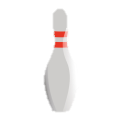 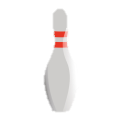 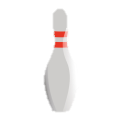 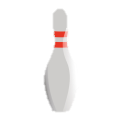 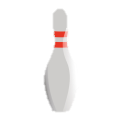 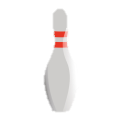 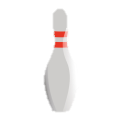 5
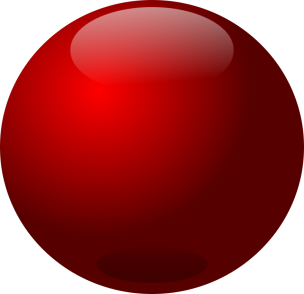 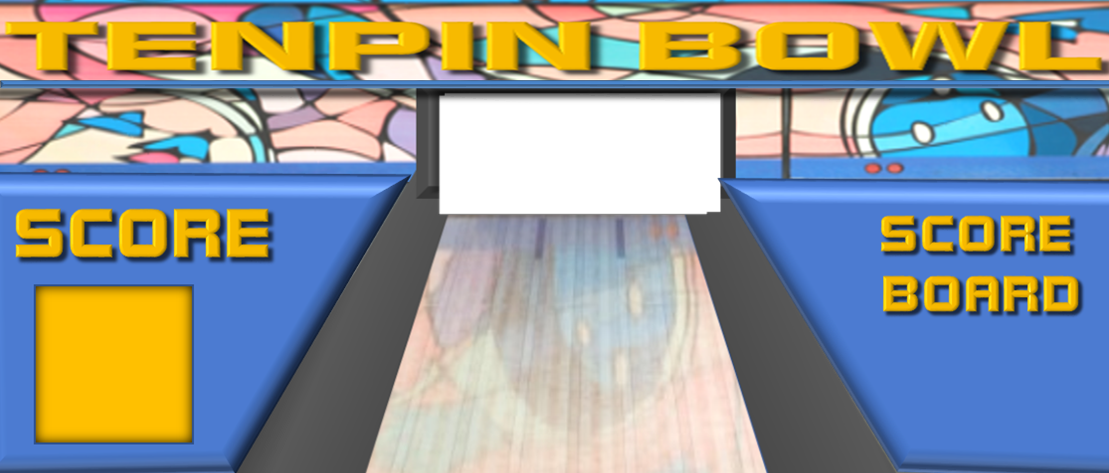 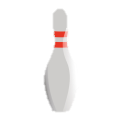 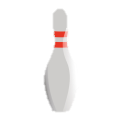 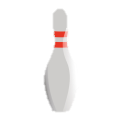 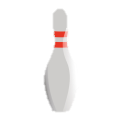 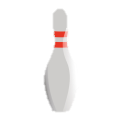 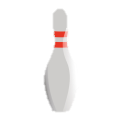 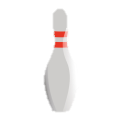 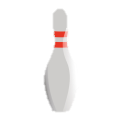 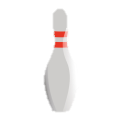 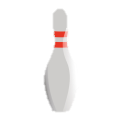 6
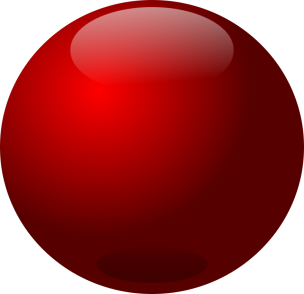 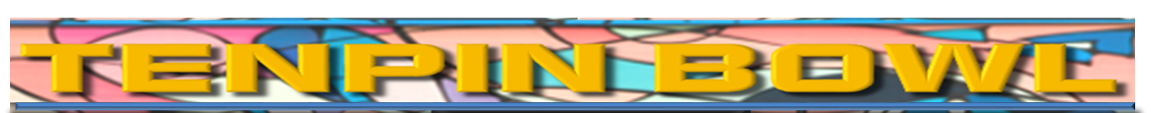 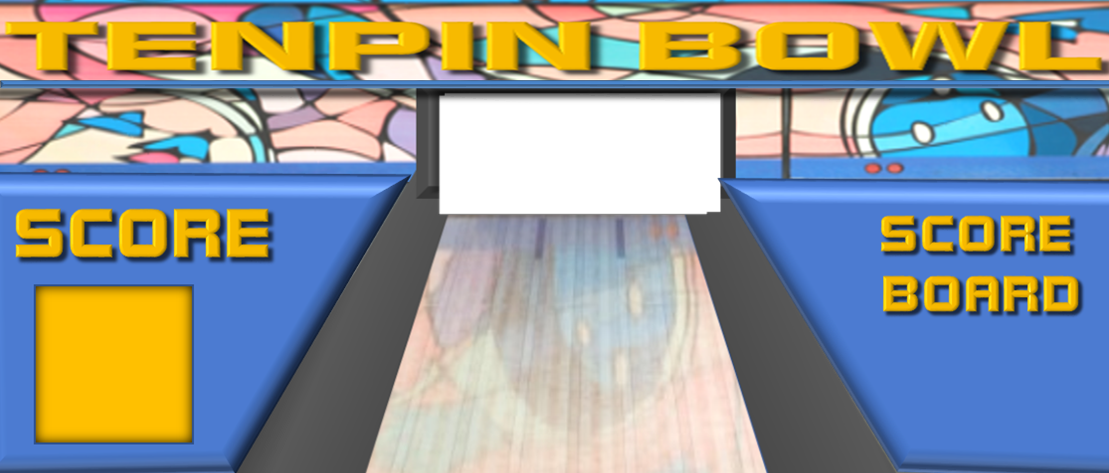 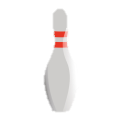 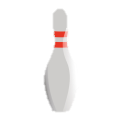 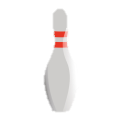 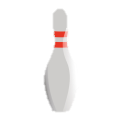 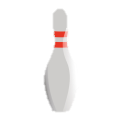 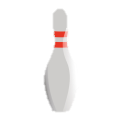 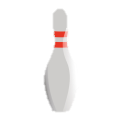 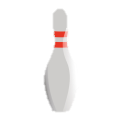 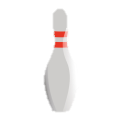 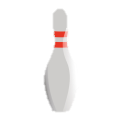 7
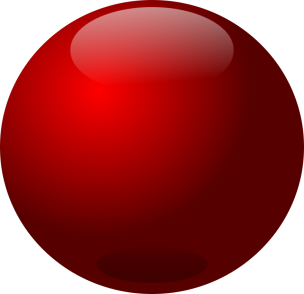 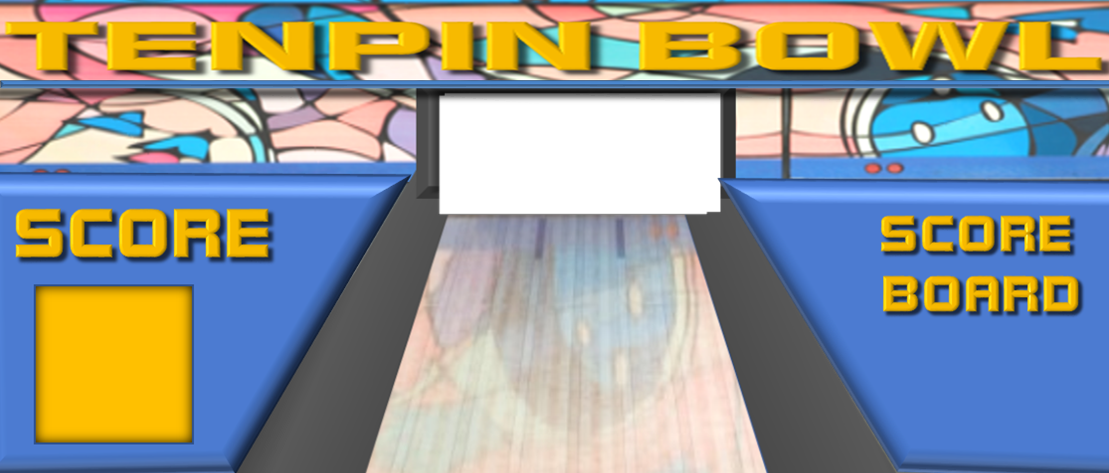 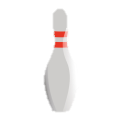 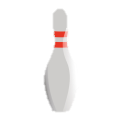 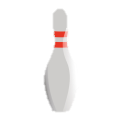 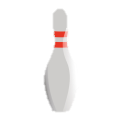 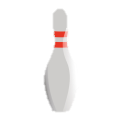 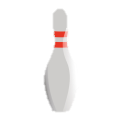 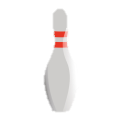 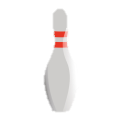 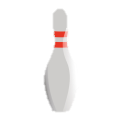 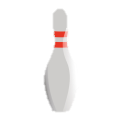 8
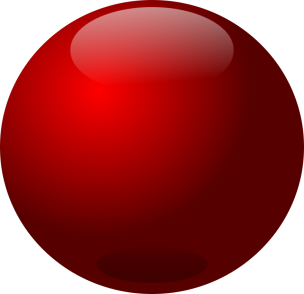 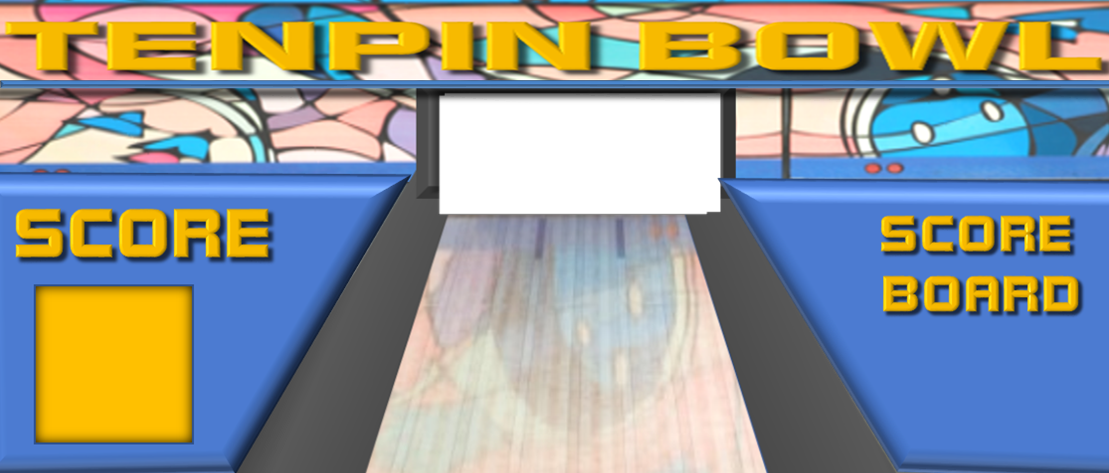 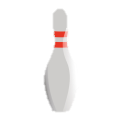 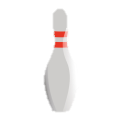 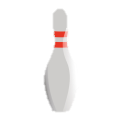 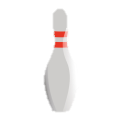 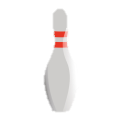 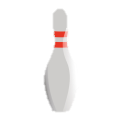 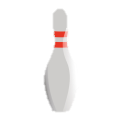 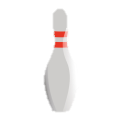 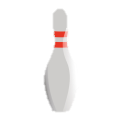 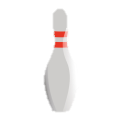 9
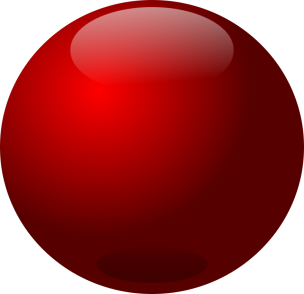 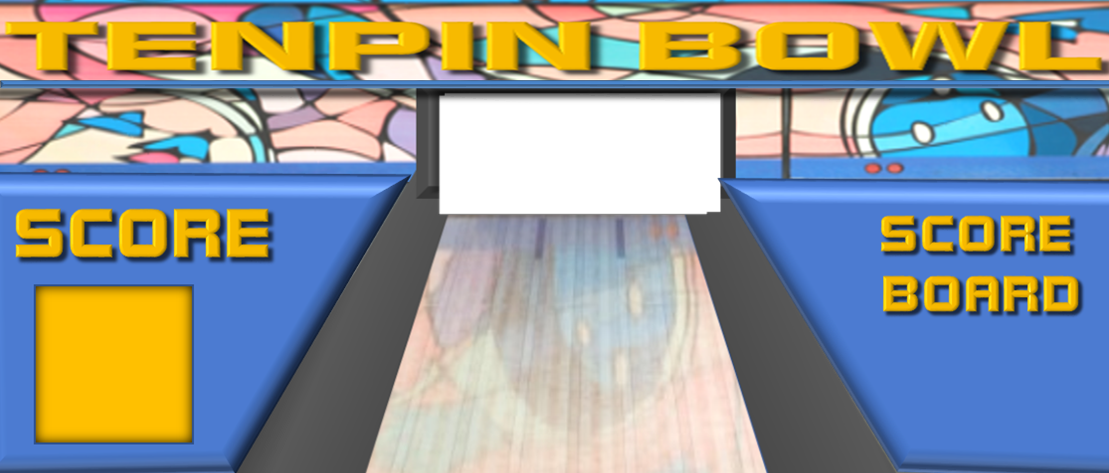 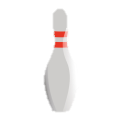 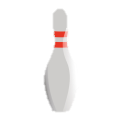 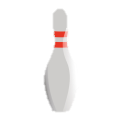 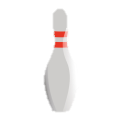 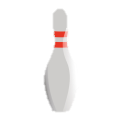 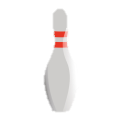 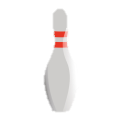 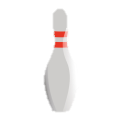 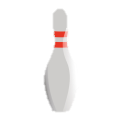 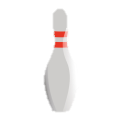 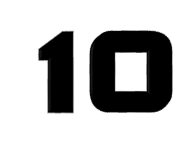 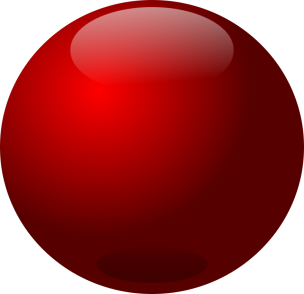 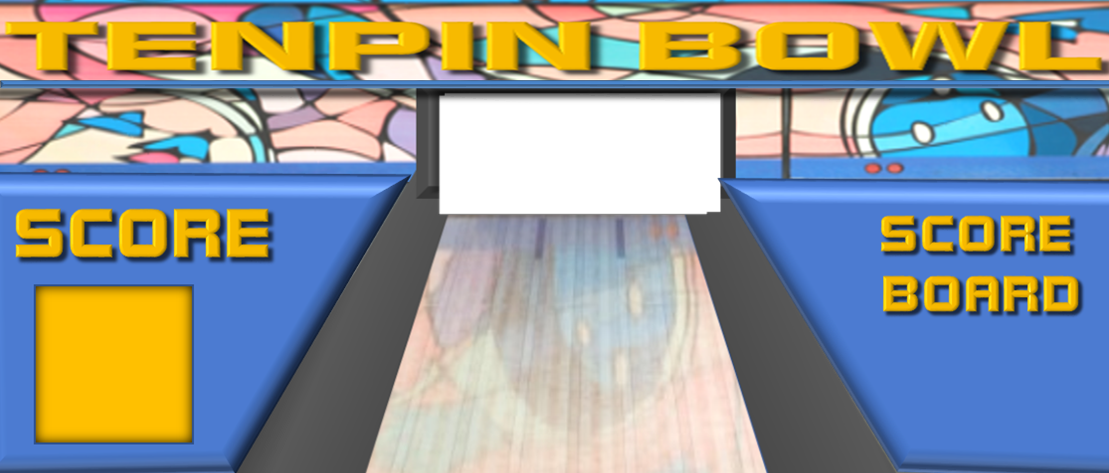 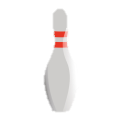 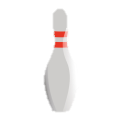 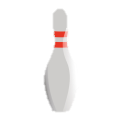 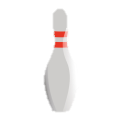 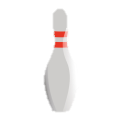 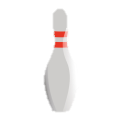 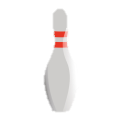 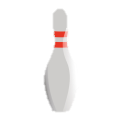 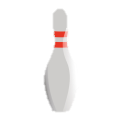 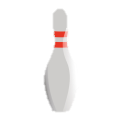 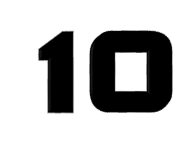 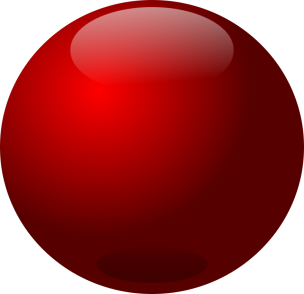 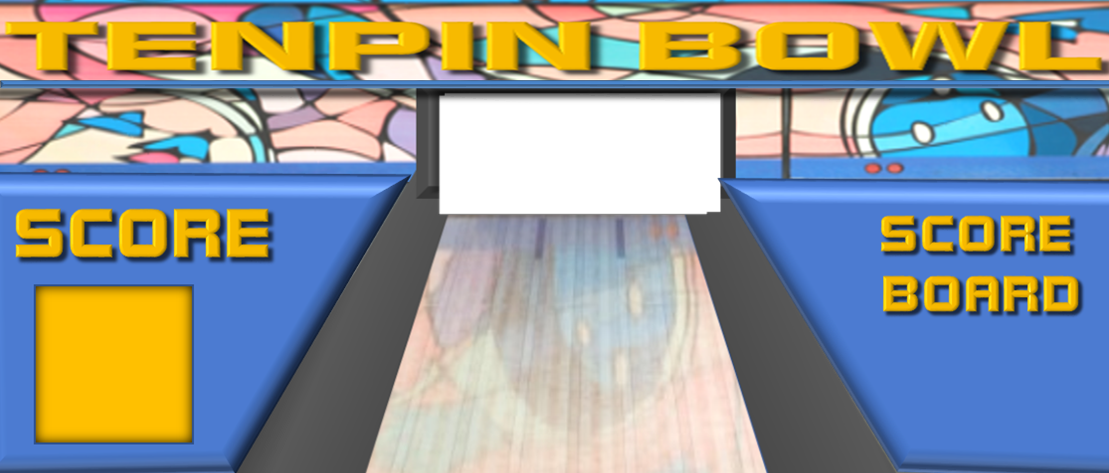 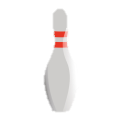 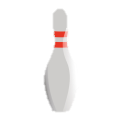 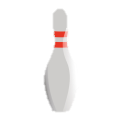 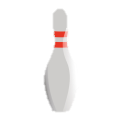 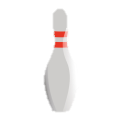 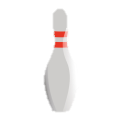 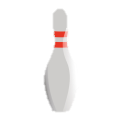 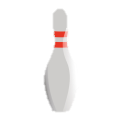 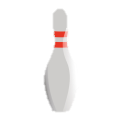 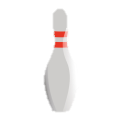 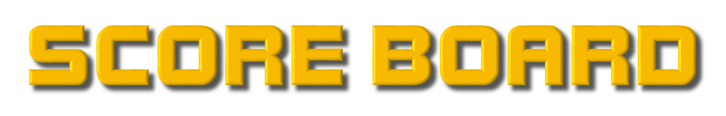 NEXT
NEXT
NEXT
NEXT
BOWL
1
NEXT
NEXT
NEXT
BOWL
2
NEXT
NEXT
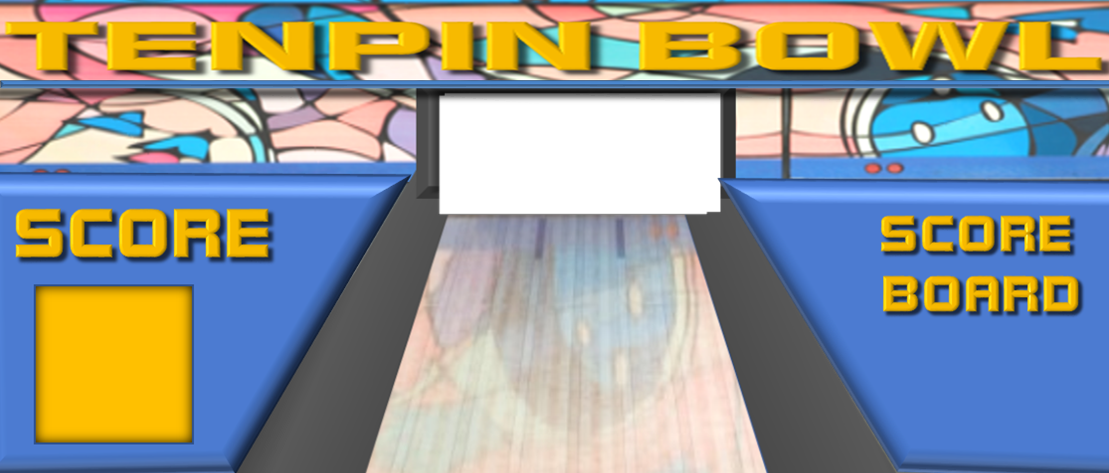 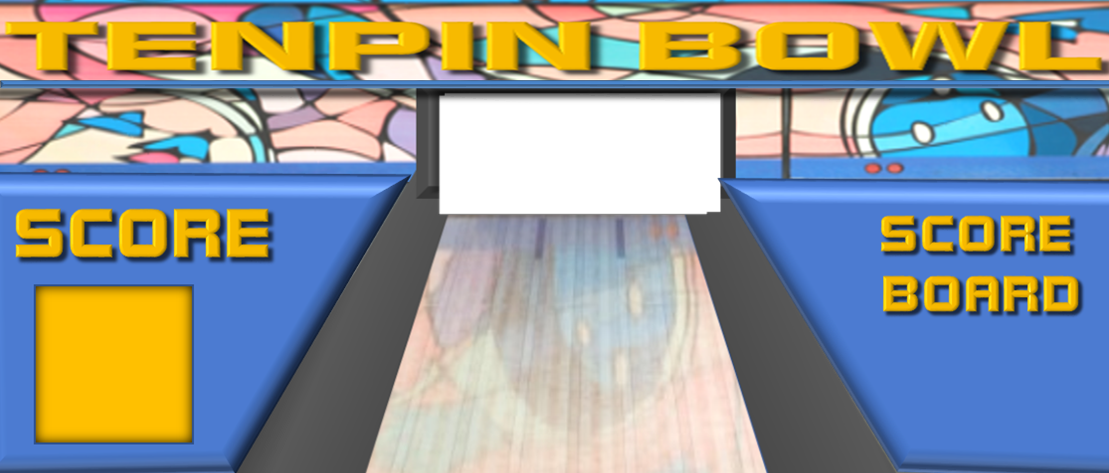 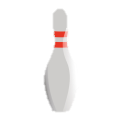 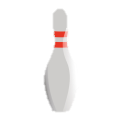 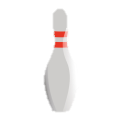 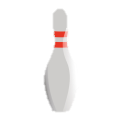 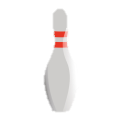 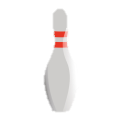 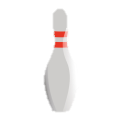 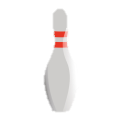 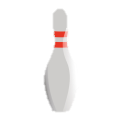 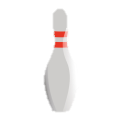 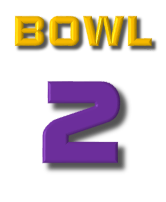 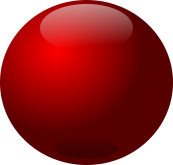 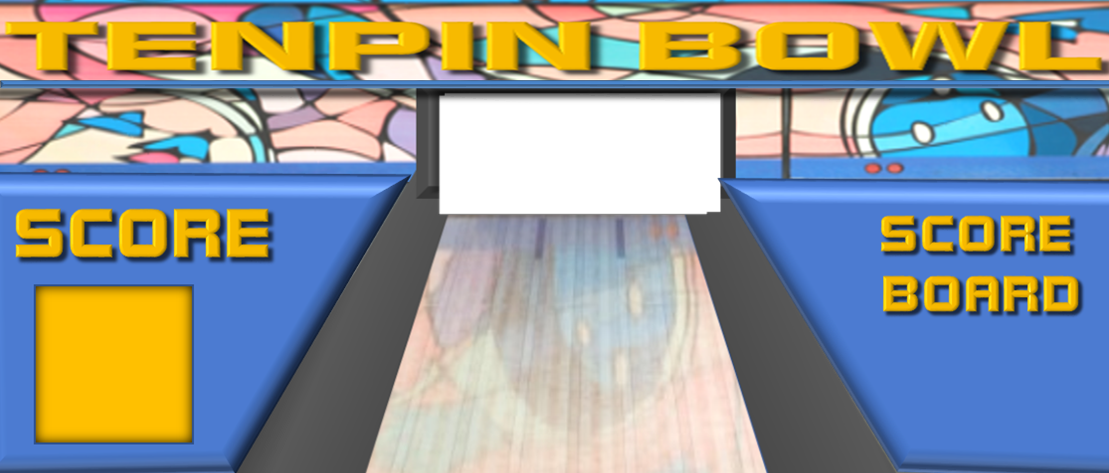 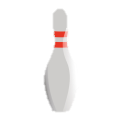 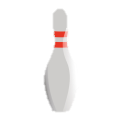 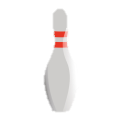 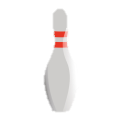 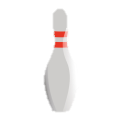 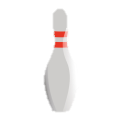 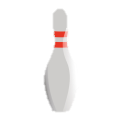 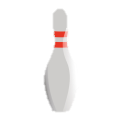 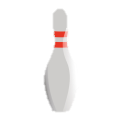 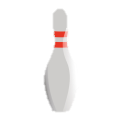 0
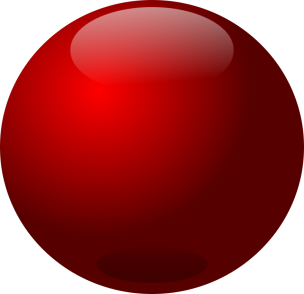 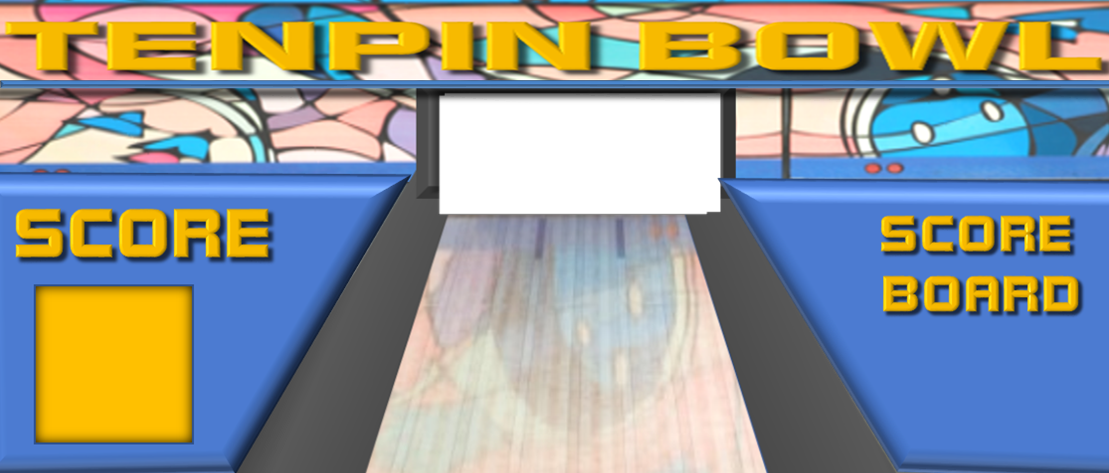 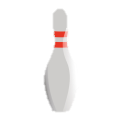 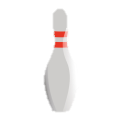 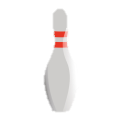 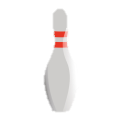 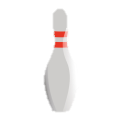 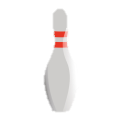 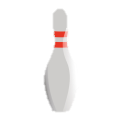 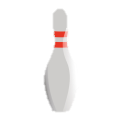 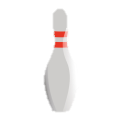 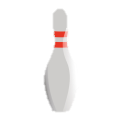 0
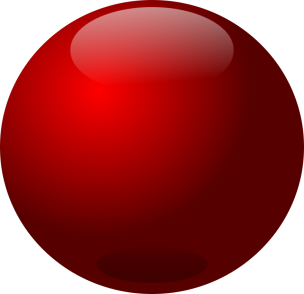 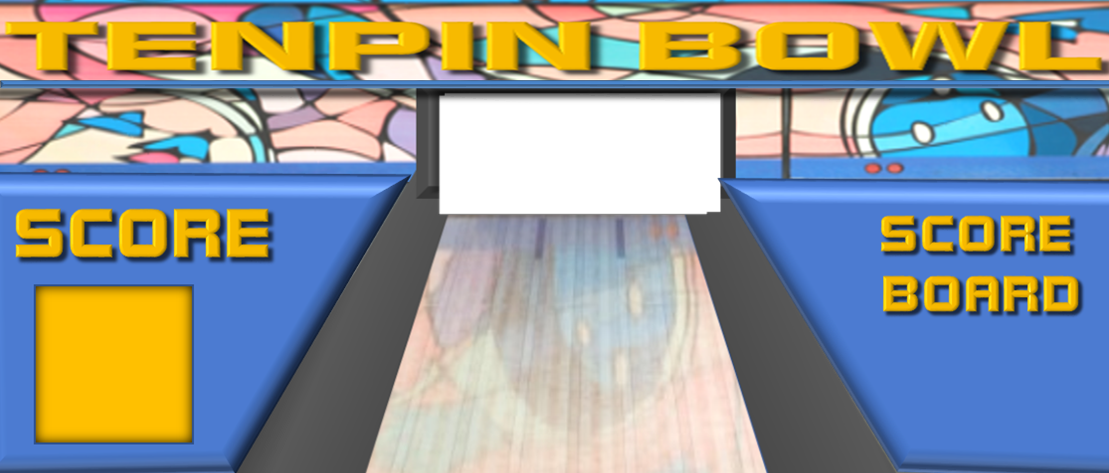 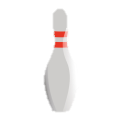 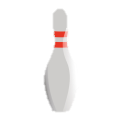 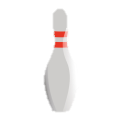 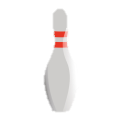 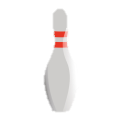 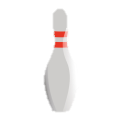 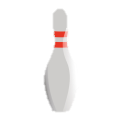 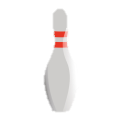 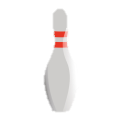 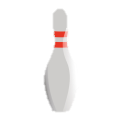 1
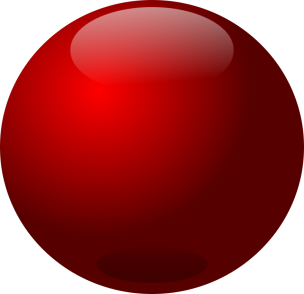 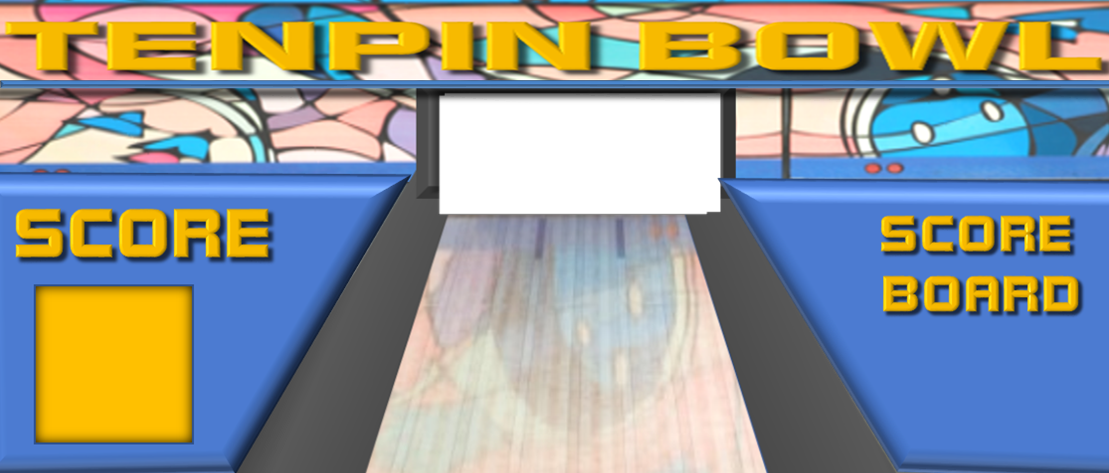 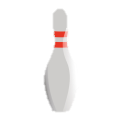 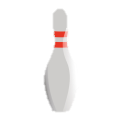 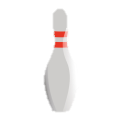 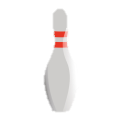 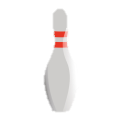 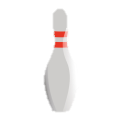 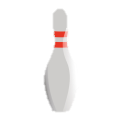 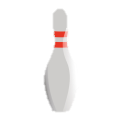 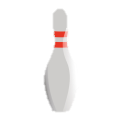 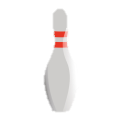 2
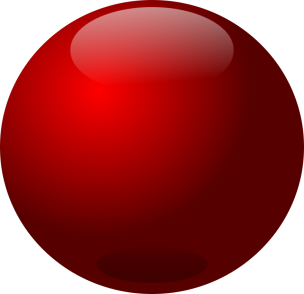 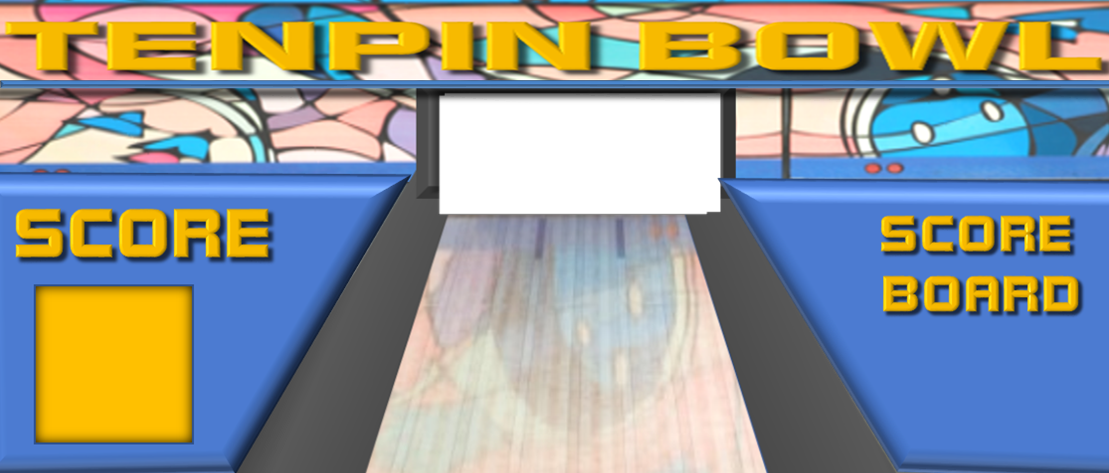 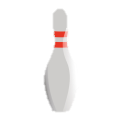 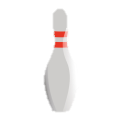 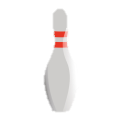 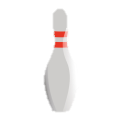 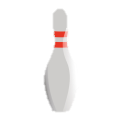 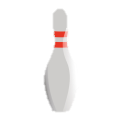 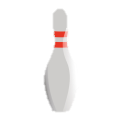 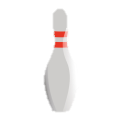 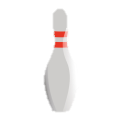 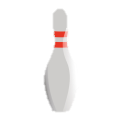 3
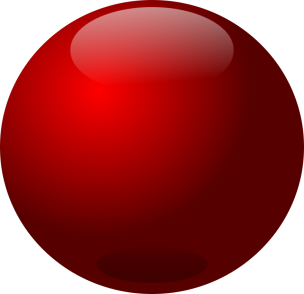 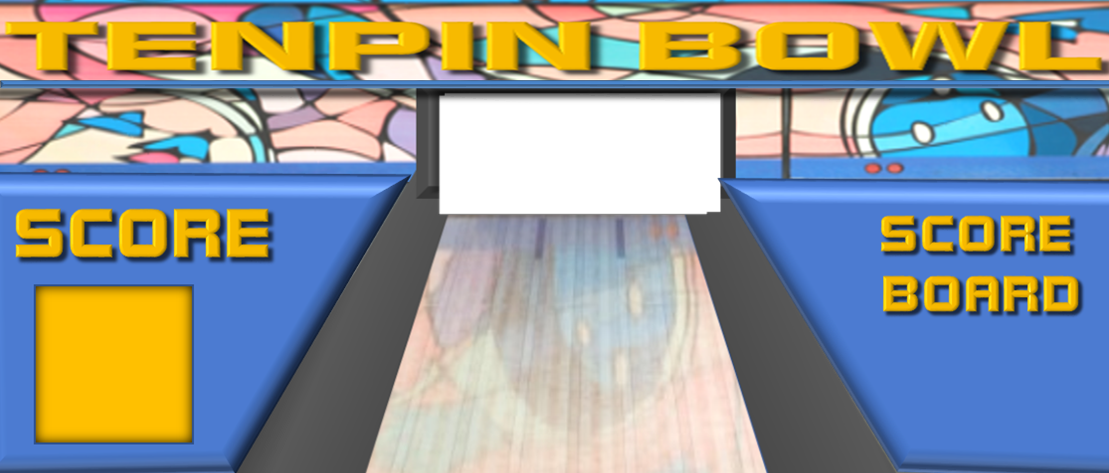 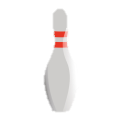 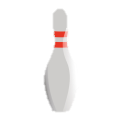 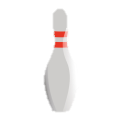 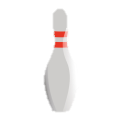 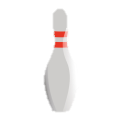 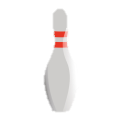 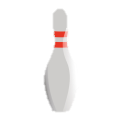 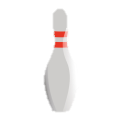 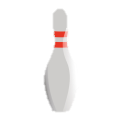 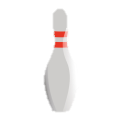 4
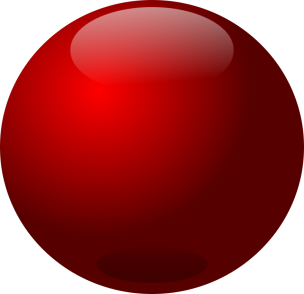 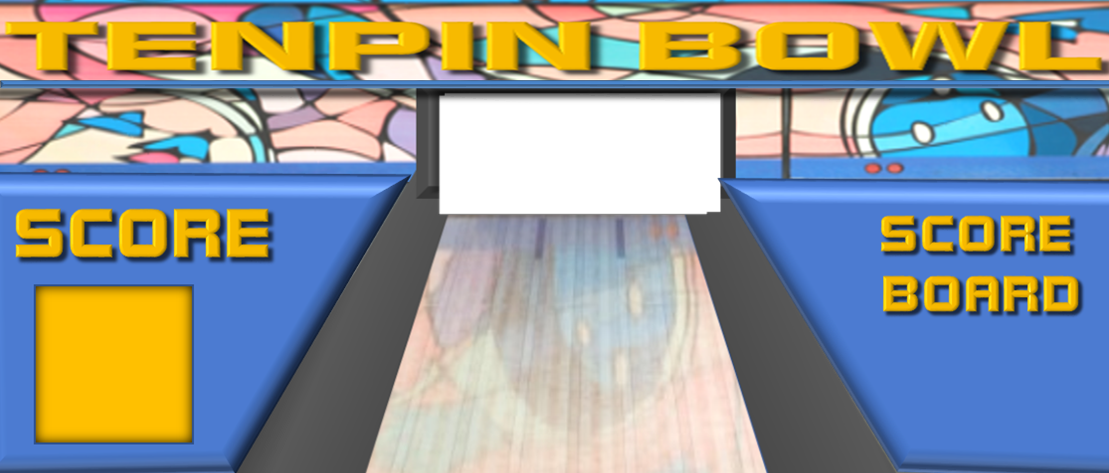 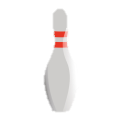 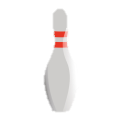 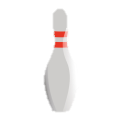 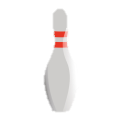 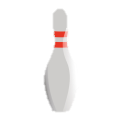 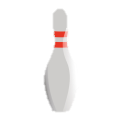 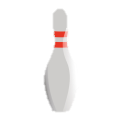 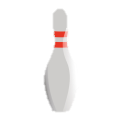 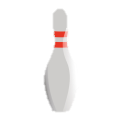 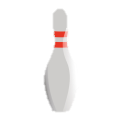 5
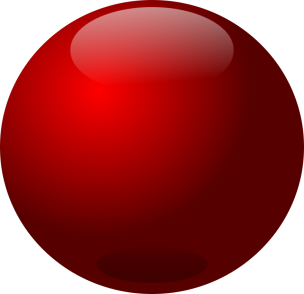 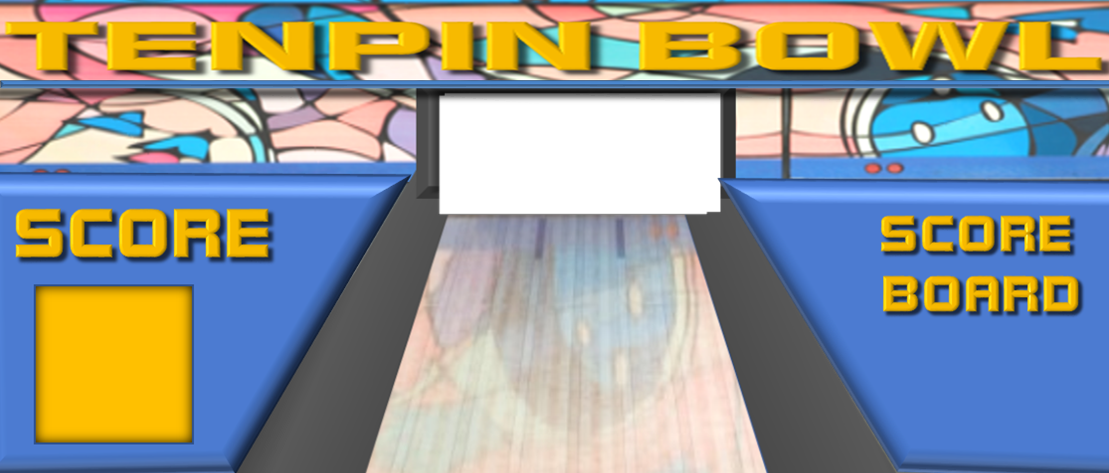 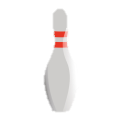 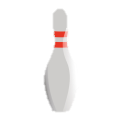 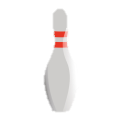 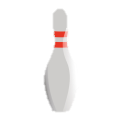 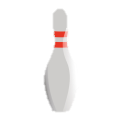 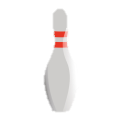 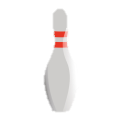 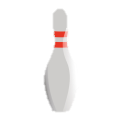 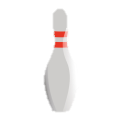 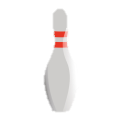 6
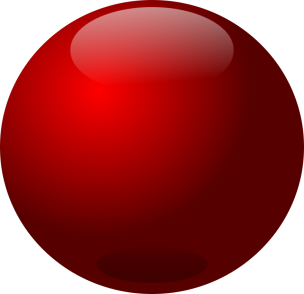 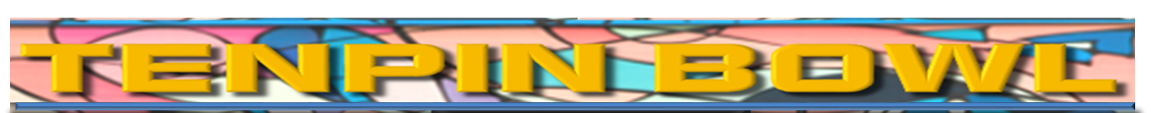 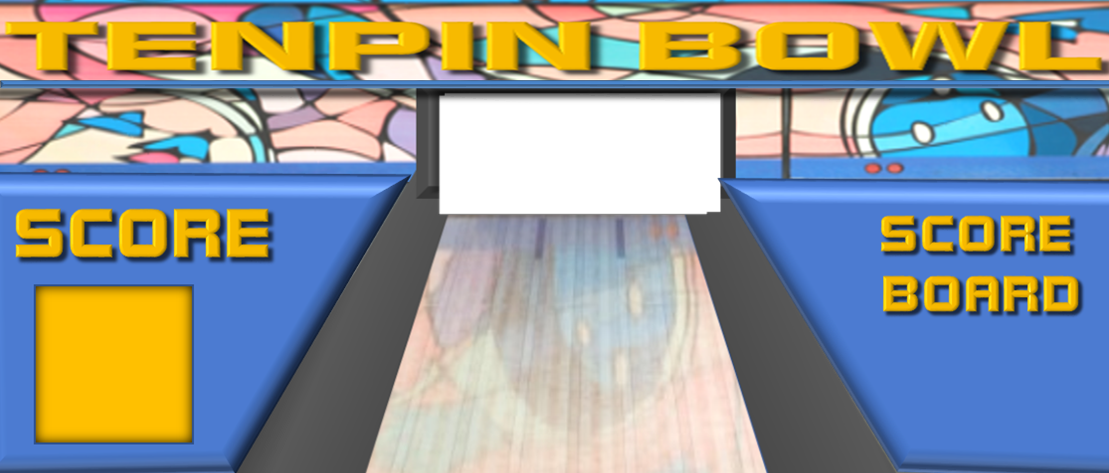 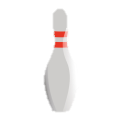 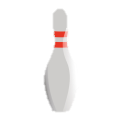 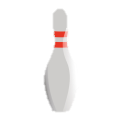 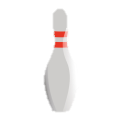 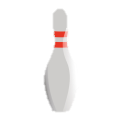 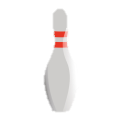 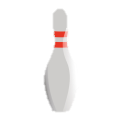 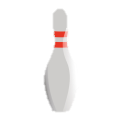 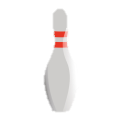 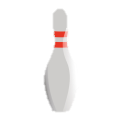 7
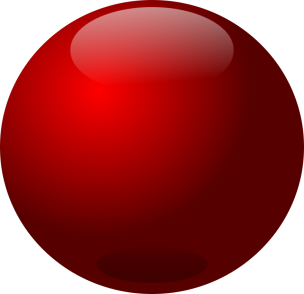 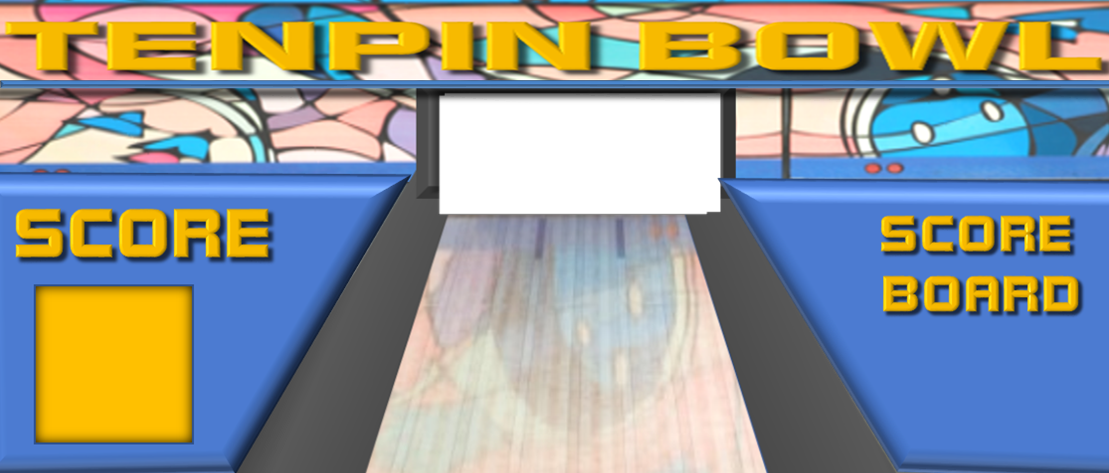 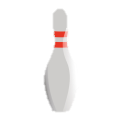 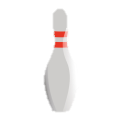 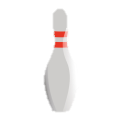 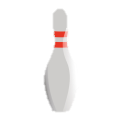 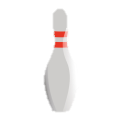 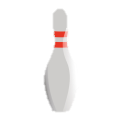 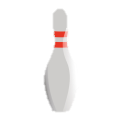 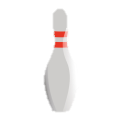 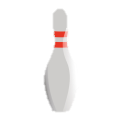 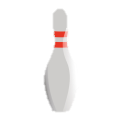 8
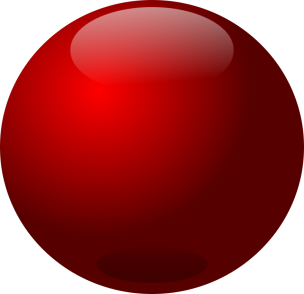 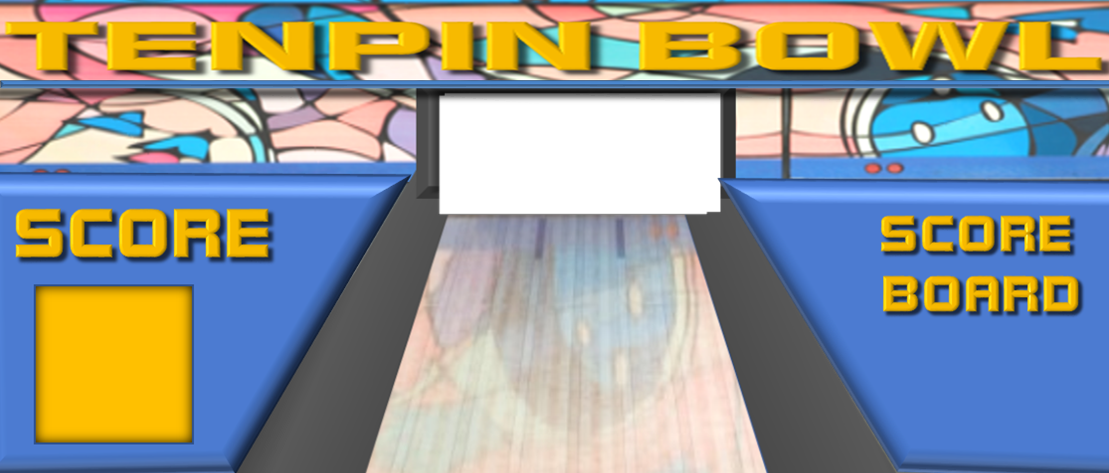 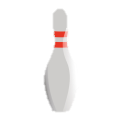 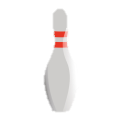 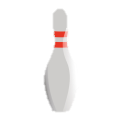 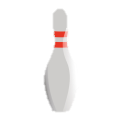 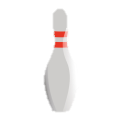 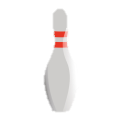 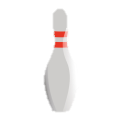 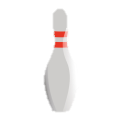 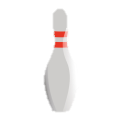 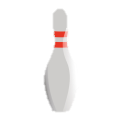 9
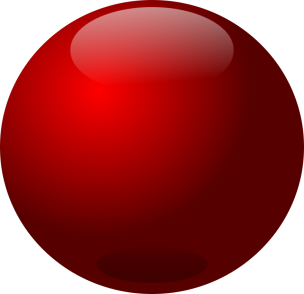 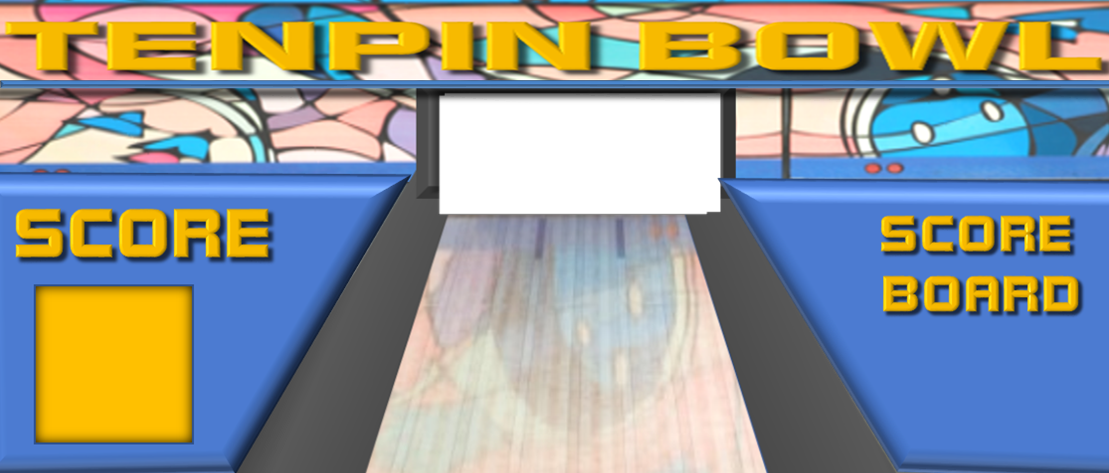 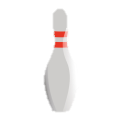 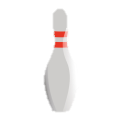 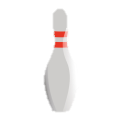 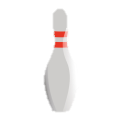 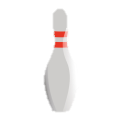 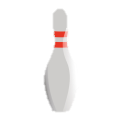 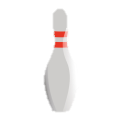 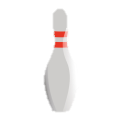 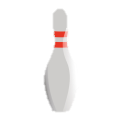 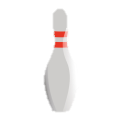 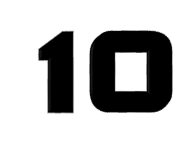 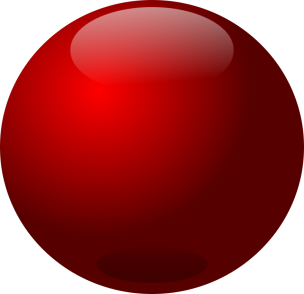 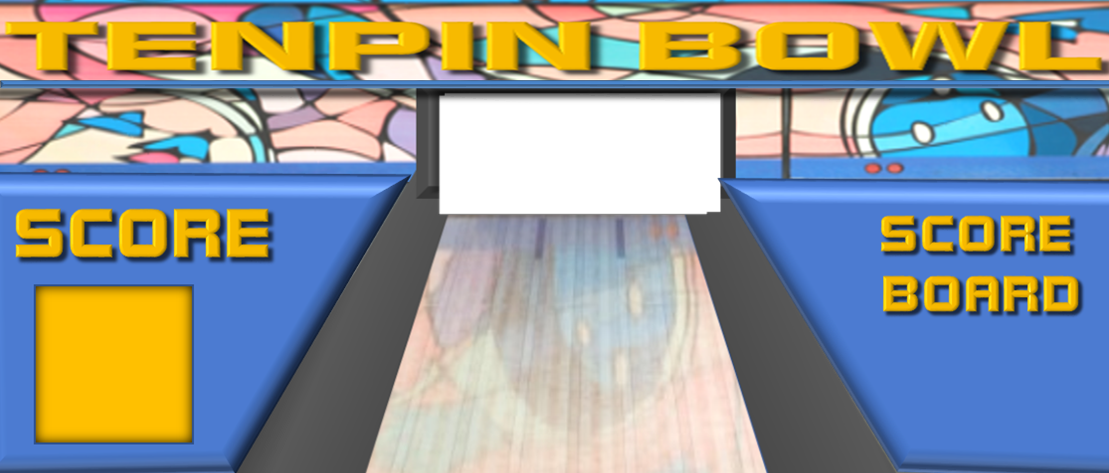 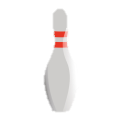 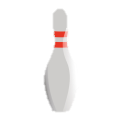 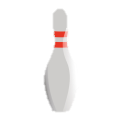 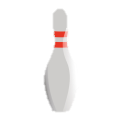 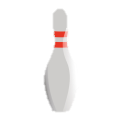 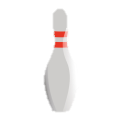 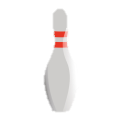 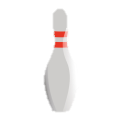 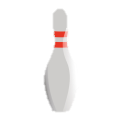 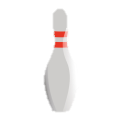 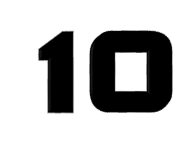 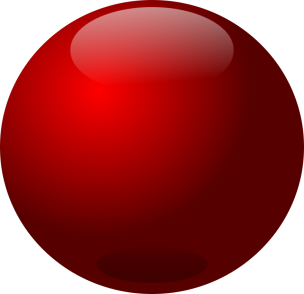 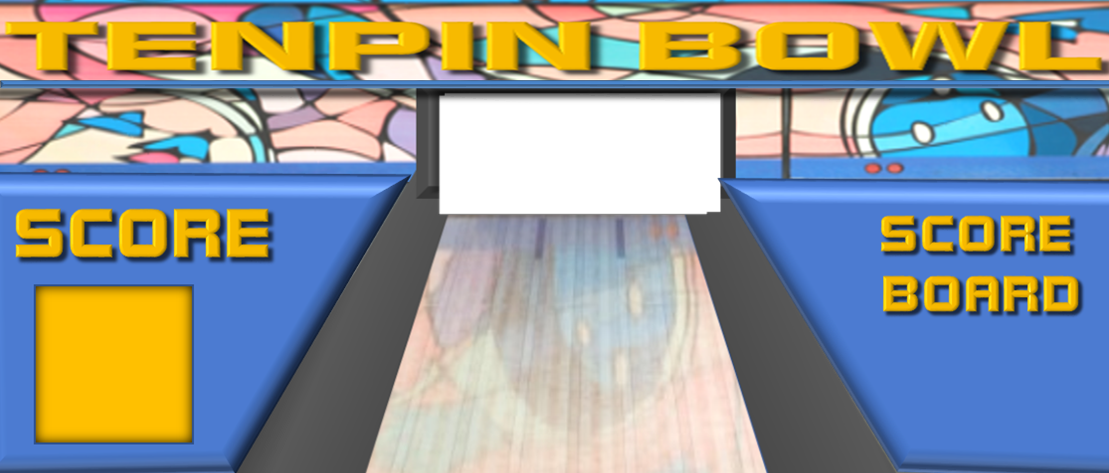 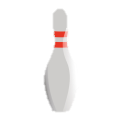 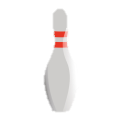 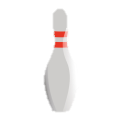 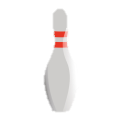 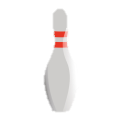 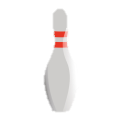 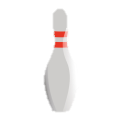 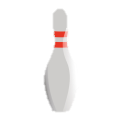 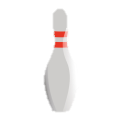 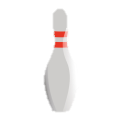 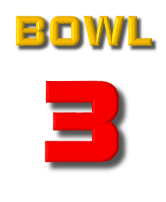 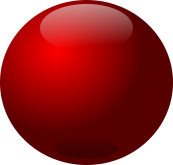 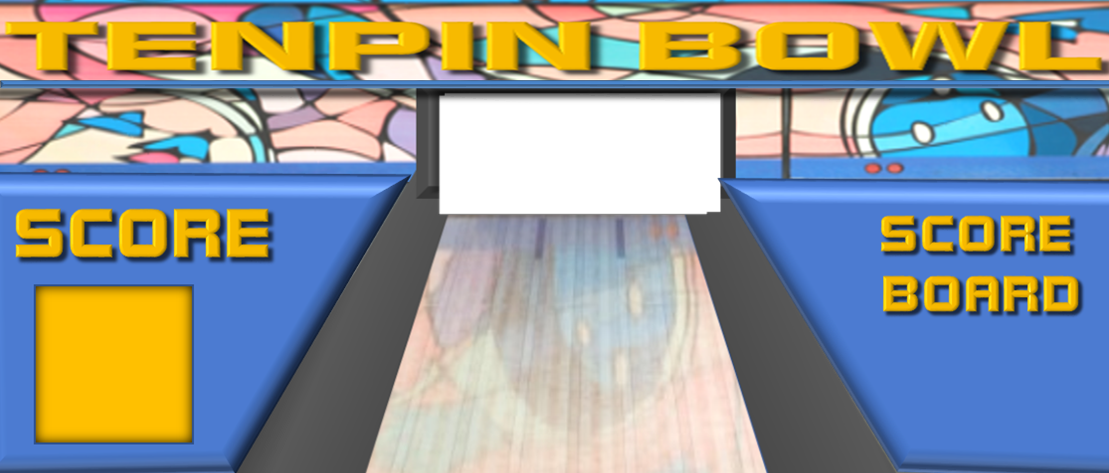 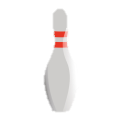 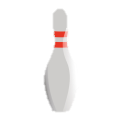 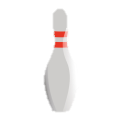 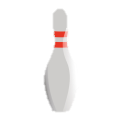 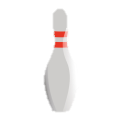 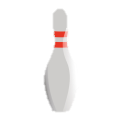 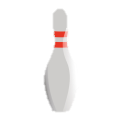 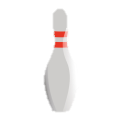 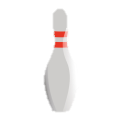 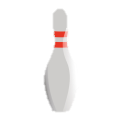 0
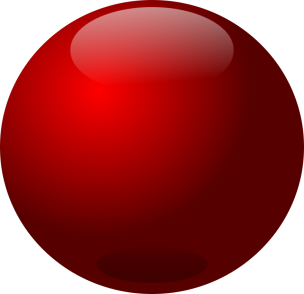 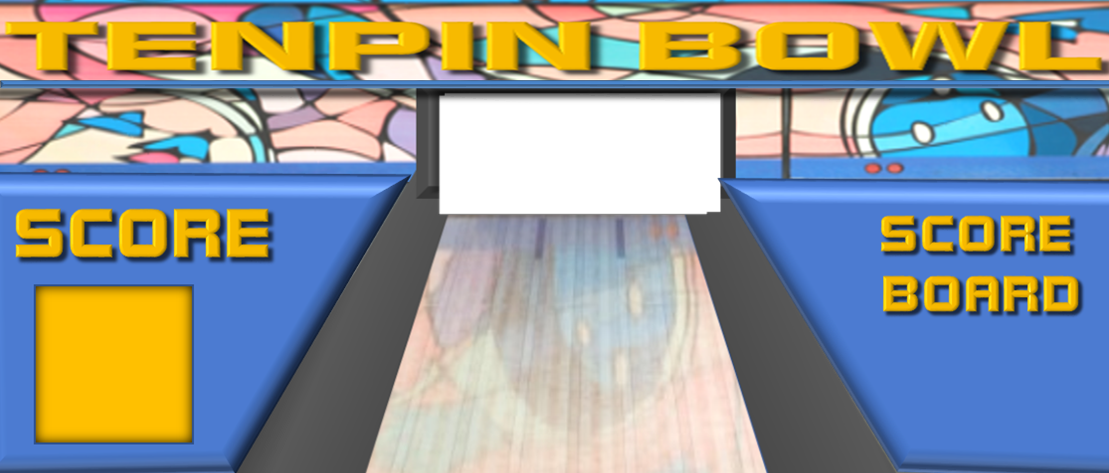 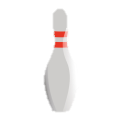 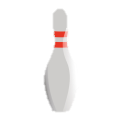 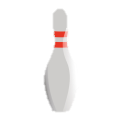 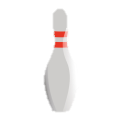 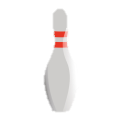 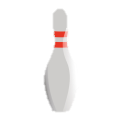 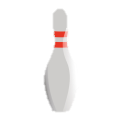 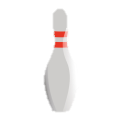 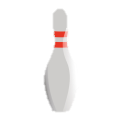 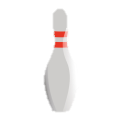 0
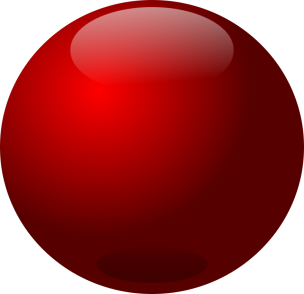 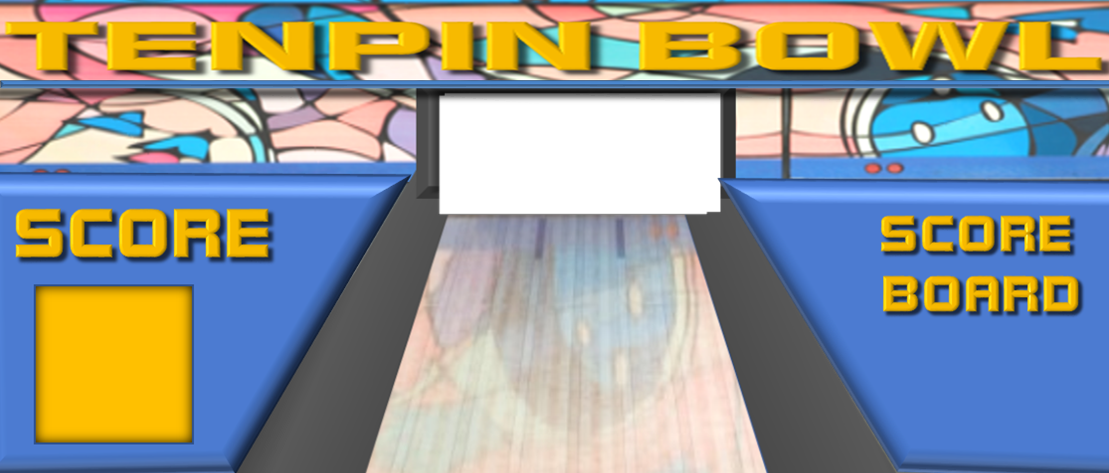 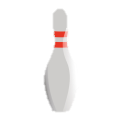 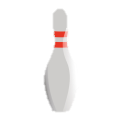 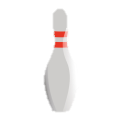 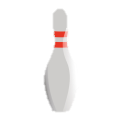 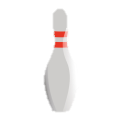 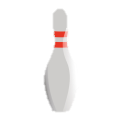 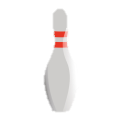 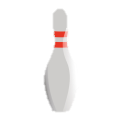 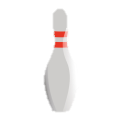 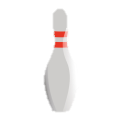 1
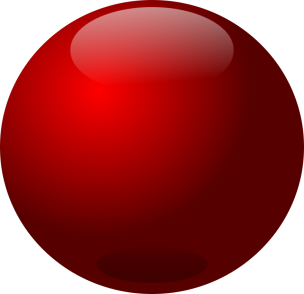 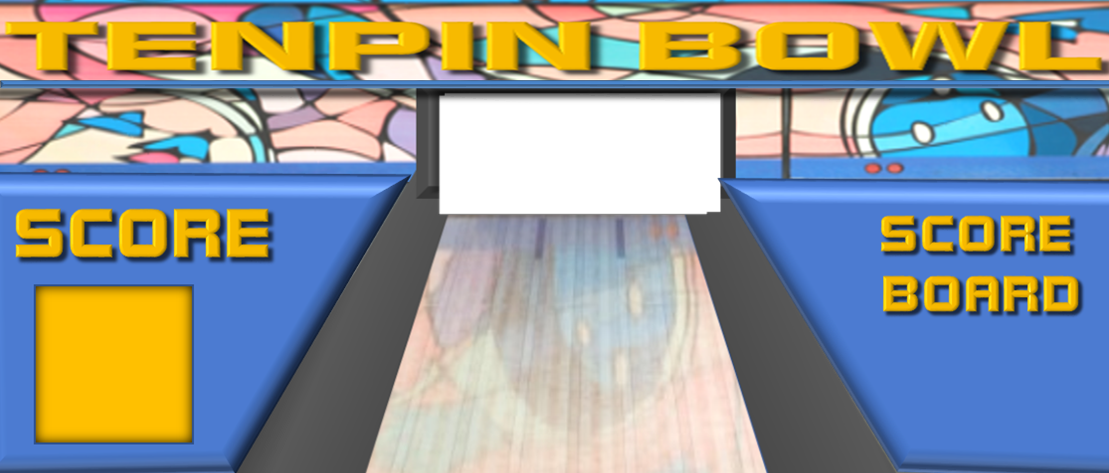 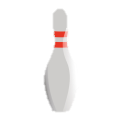 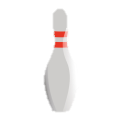 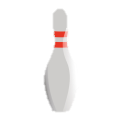 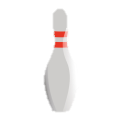 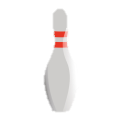 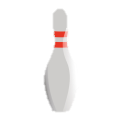 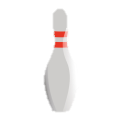 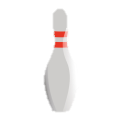 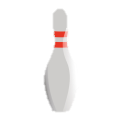 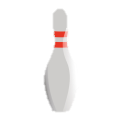 2
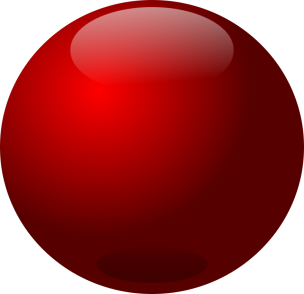 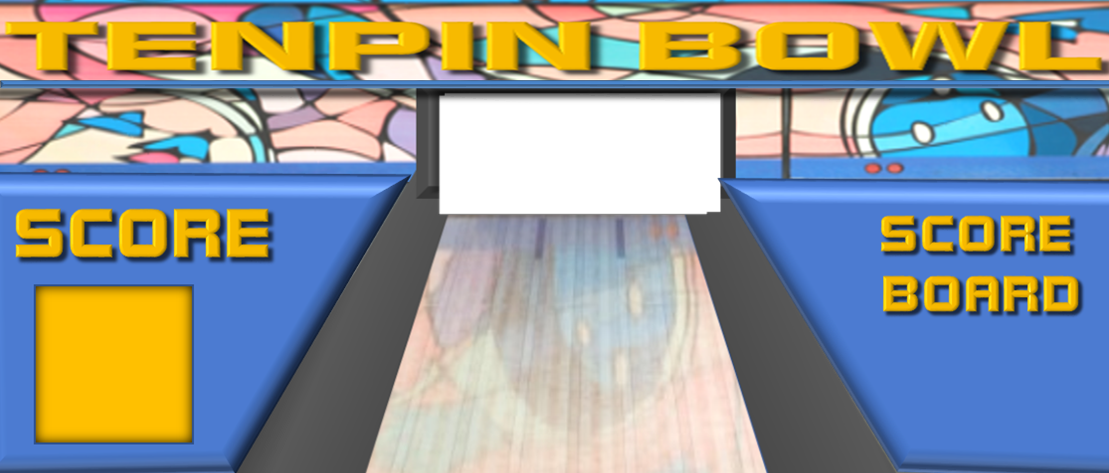 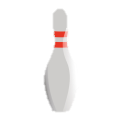 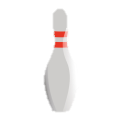 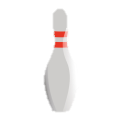 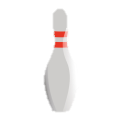 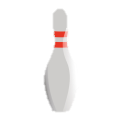 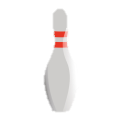 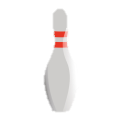 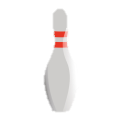 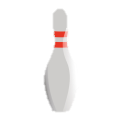 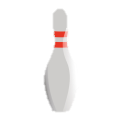 3
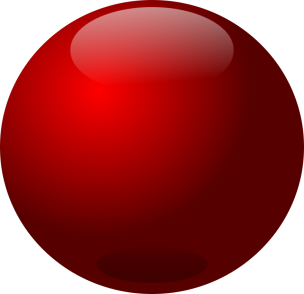 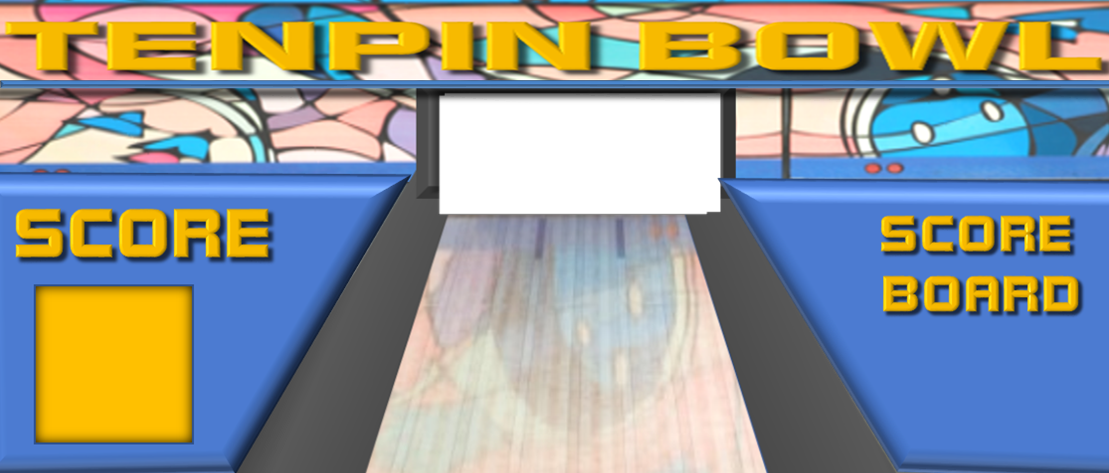 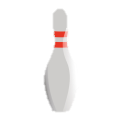 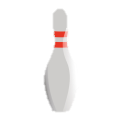 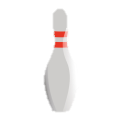 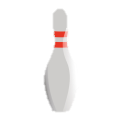 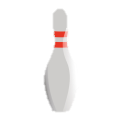 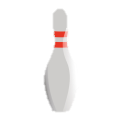 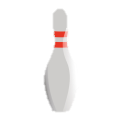 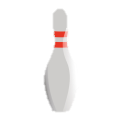 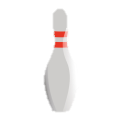 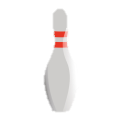 4
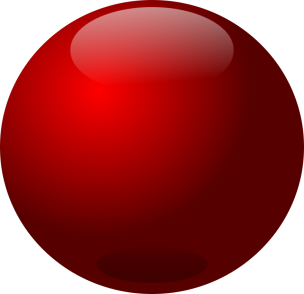 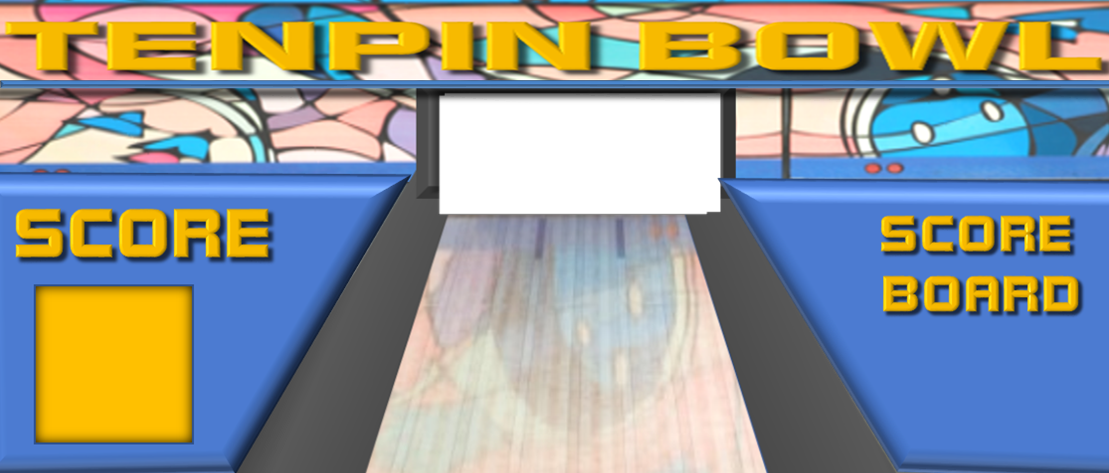 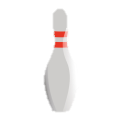 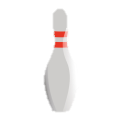 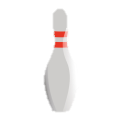 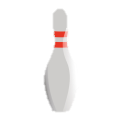 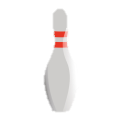 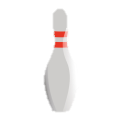 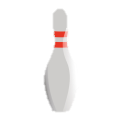 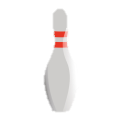 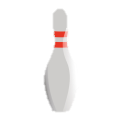 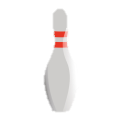 5
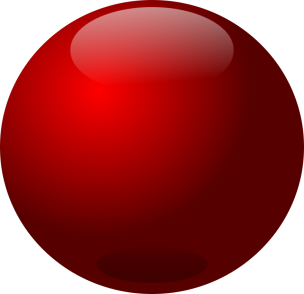 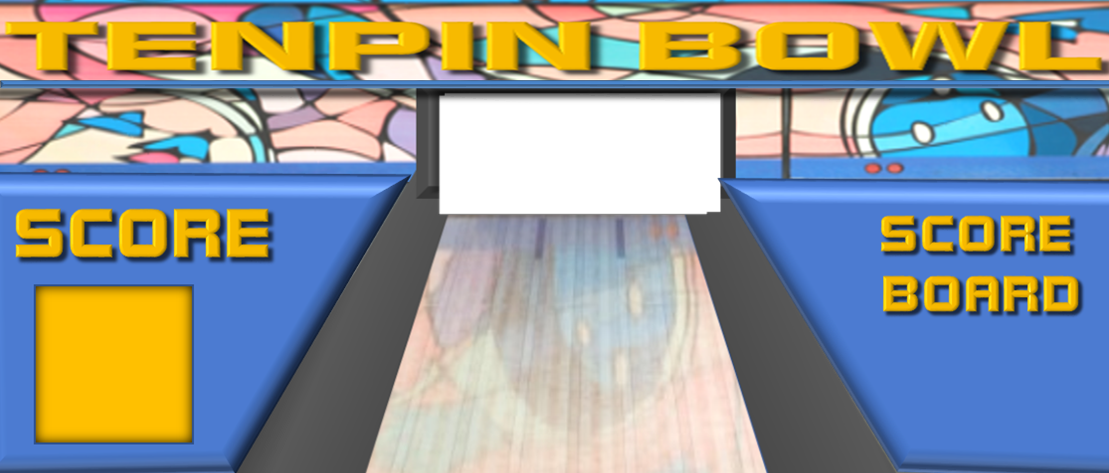 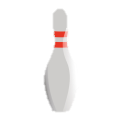 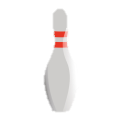 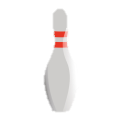 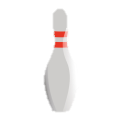 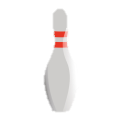 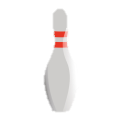 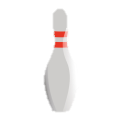 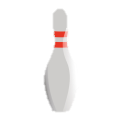 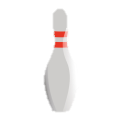 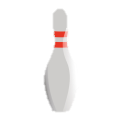 6
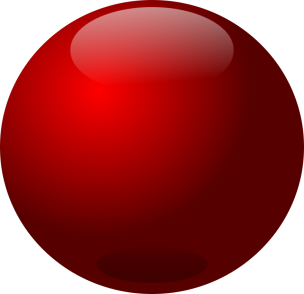 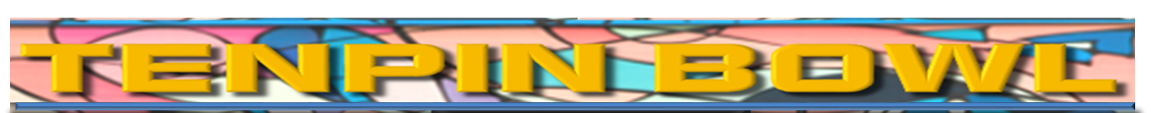 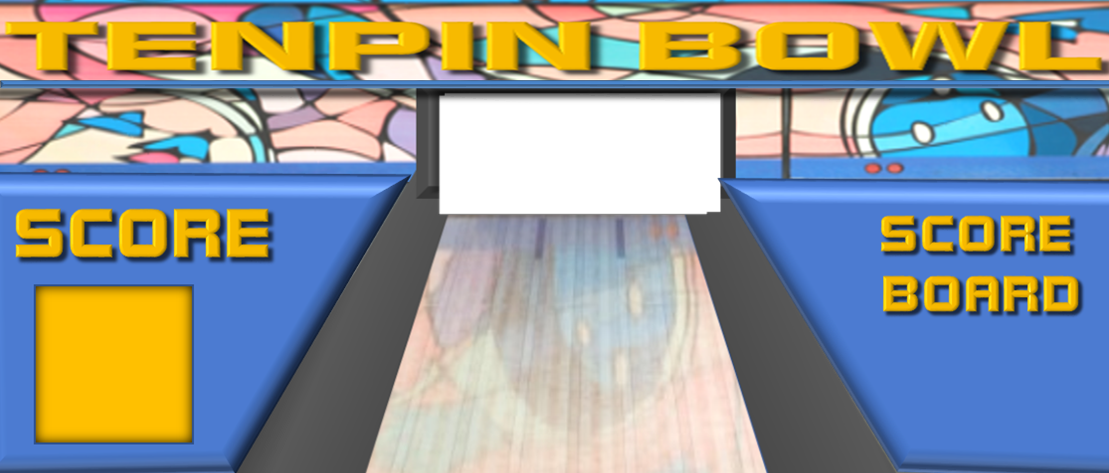 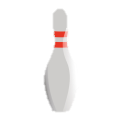 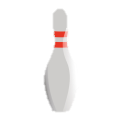 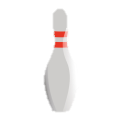 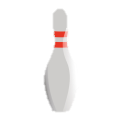 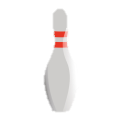 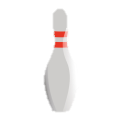 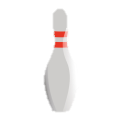 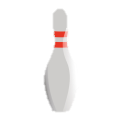 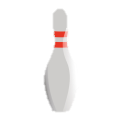 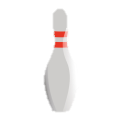 7
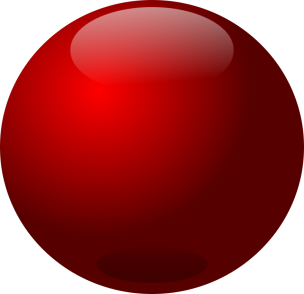 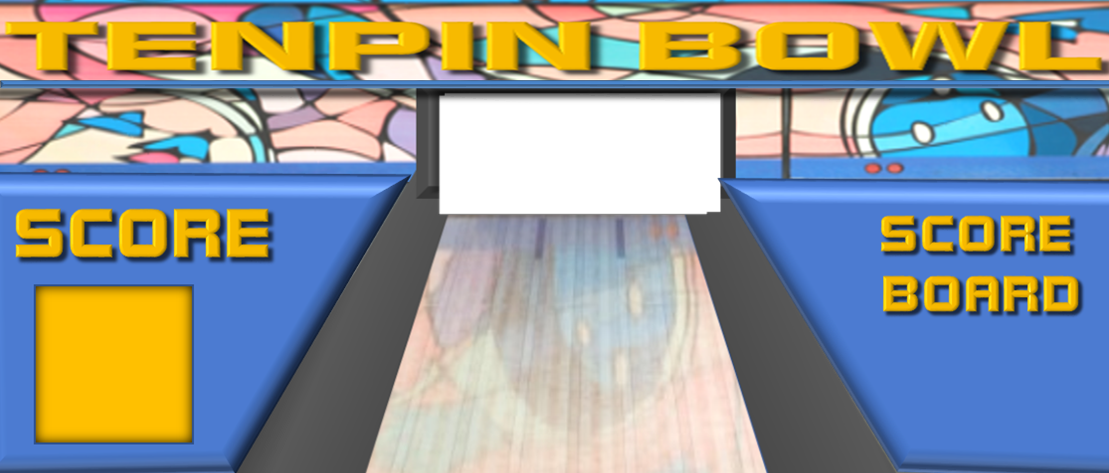 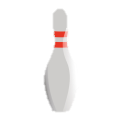 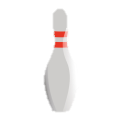 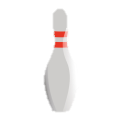 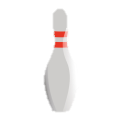 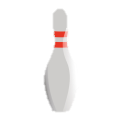 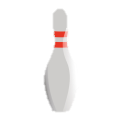 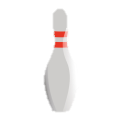 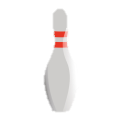 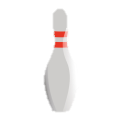 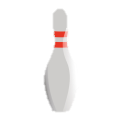 8
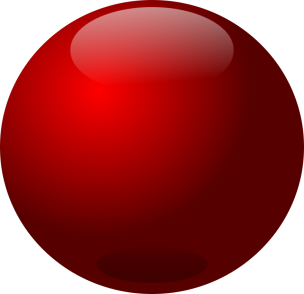 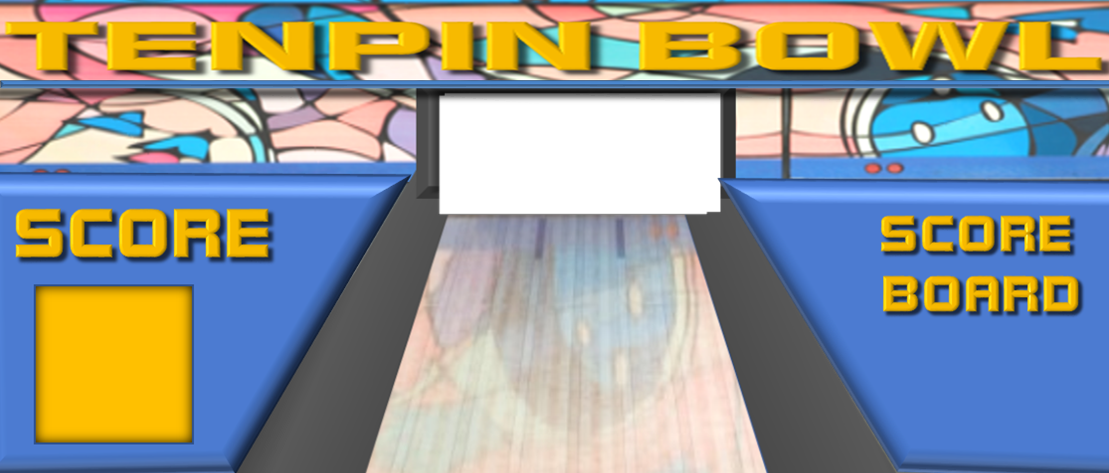 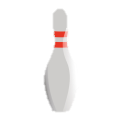 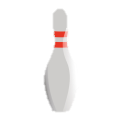 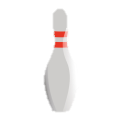 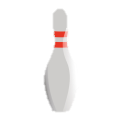 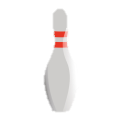 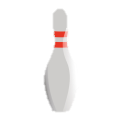 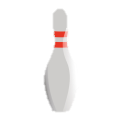 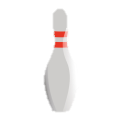 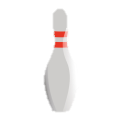 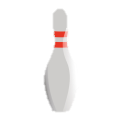 9
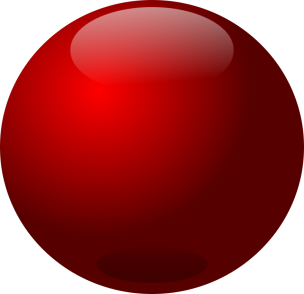 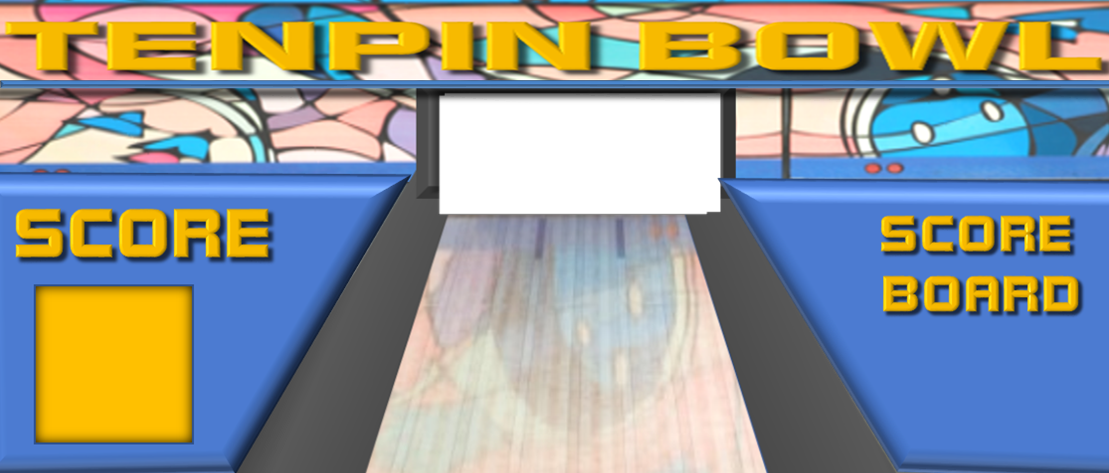 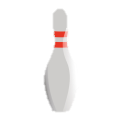 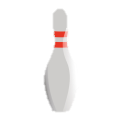 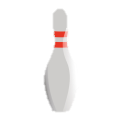 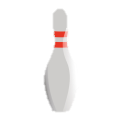 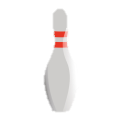 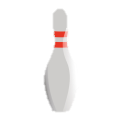 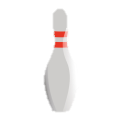 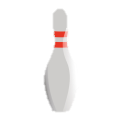 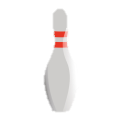 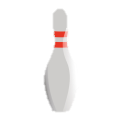 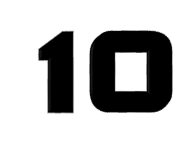 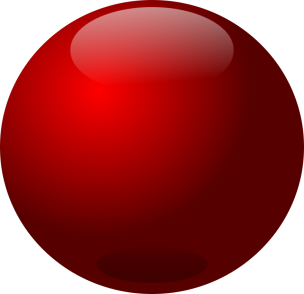 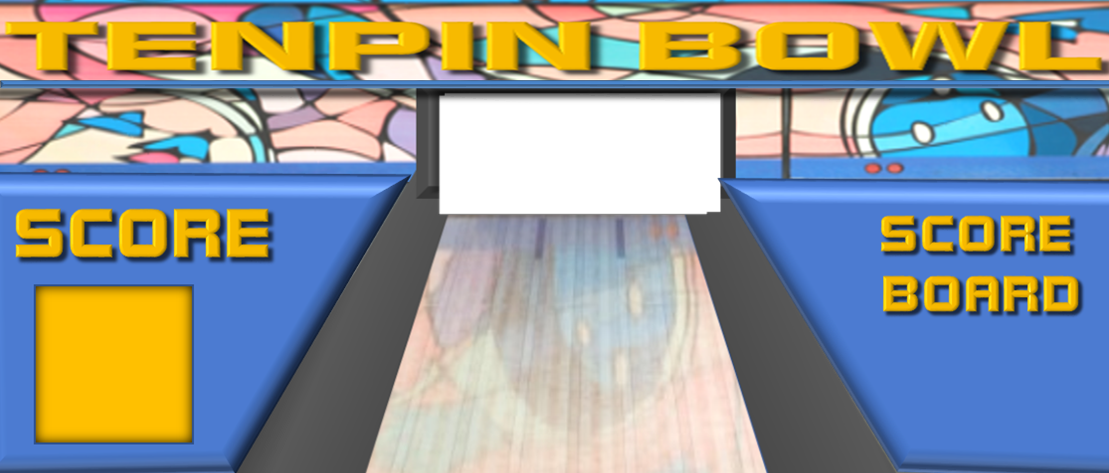 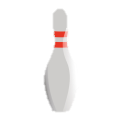 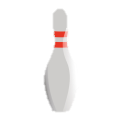 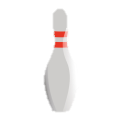 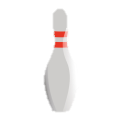 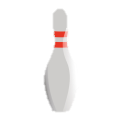 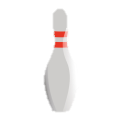 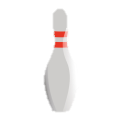 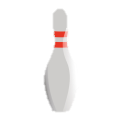 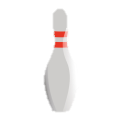 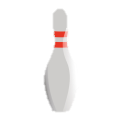 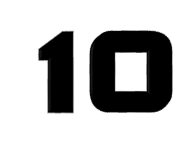 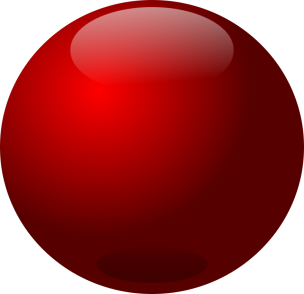 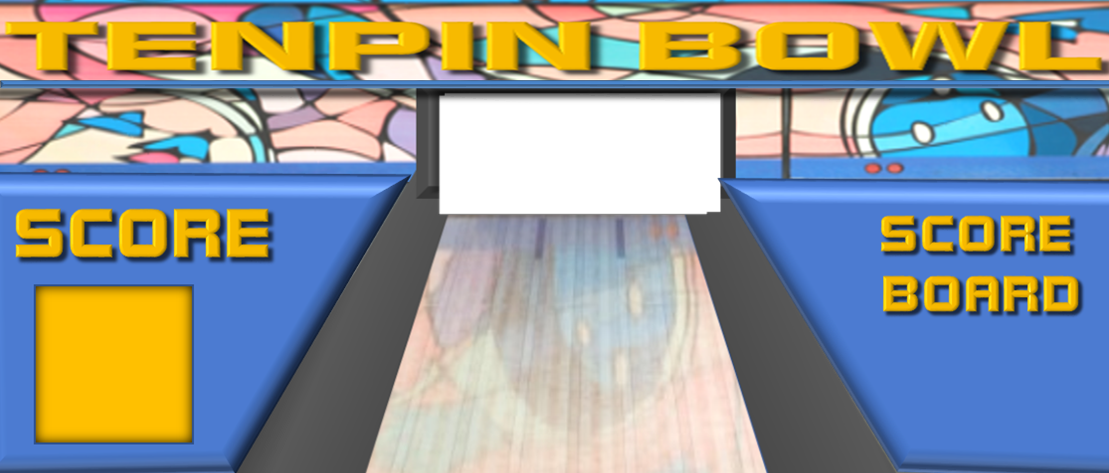 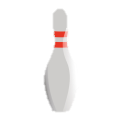 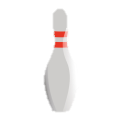 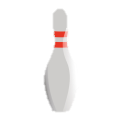 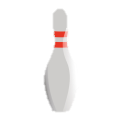 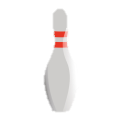 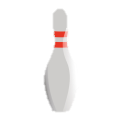 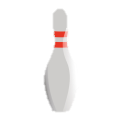 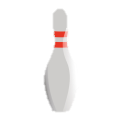 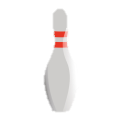 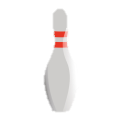 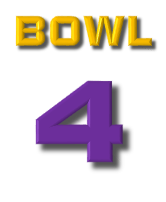 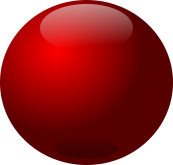 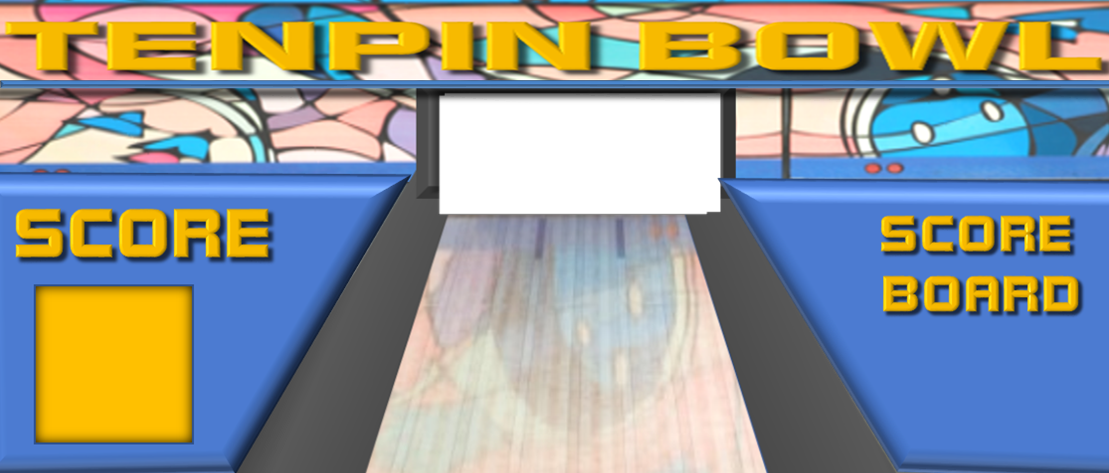 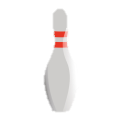 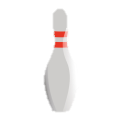 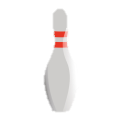 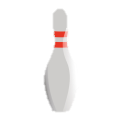 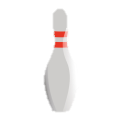 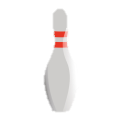 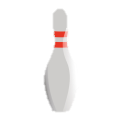 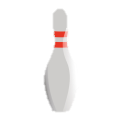 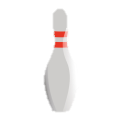 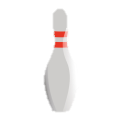 0
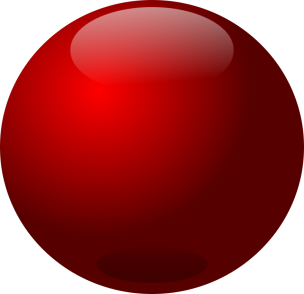 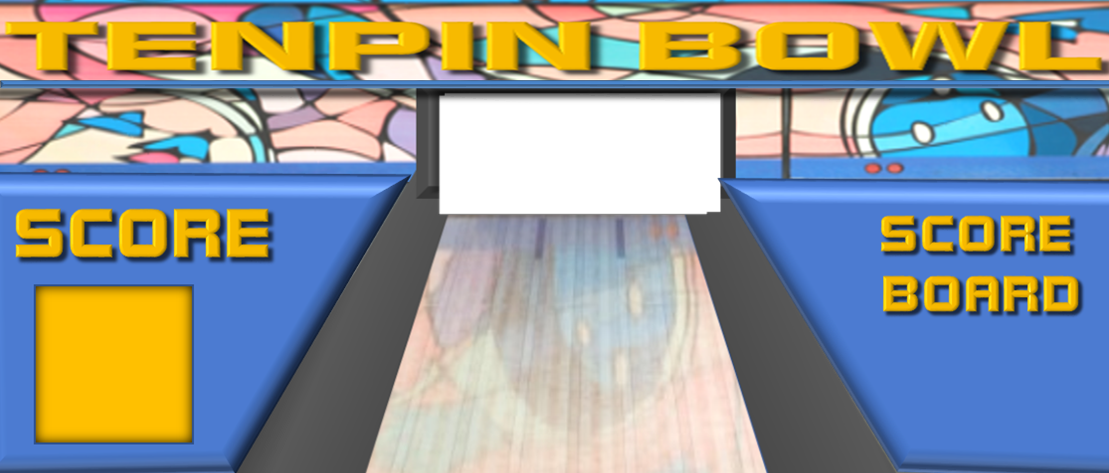 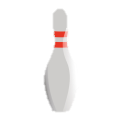 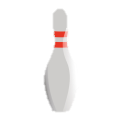 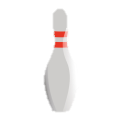 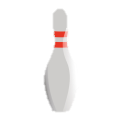 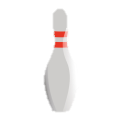 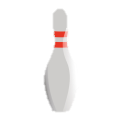 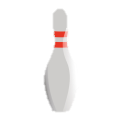 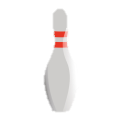 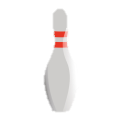 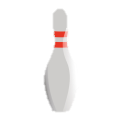 0
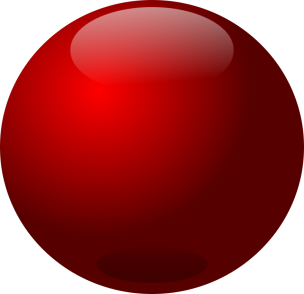 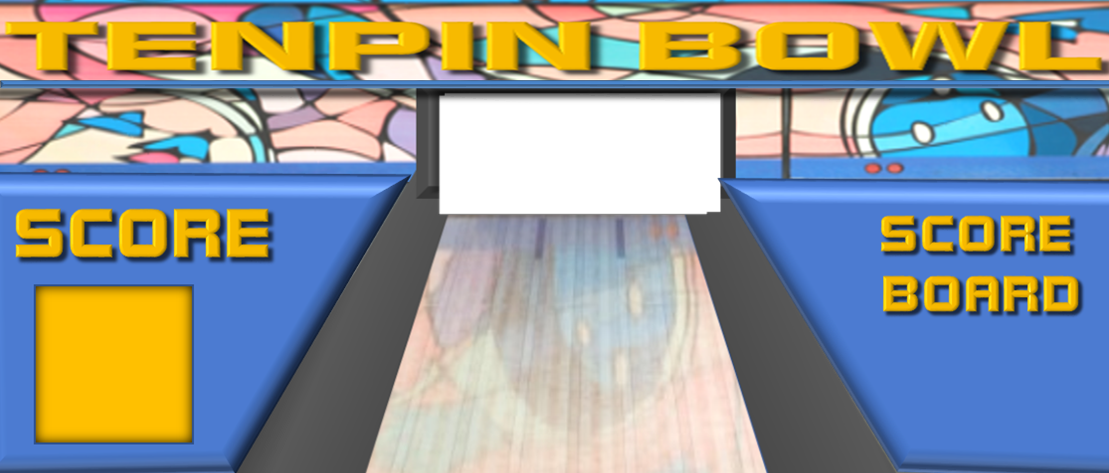 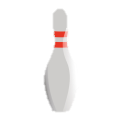 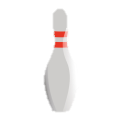 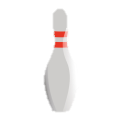 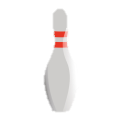 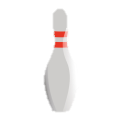 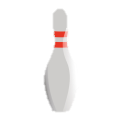 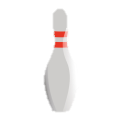 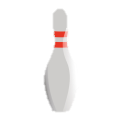 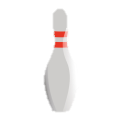 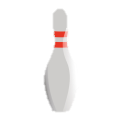 1
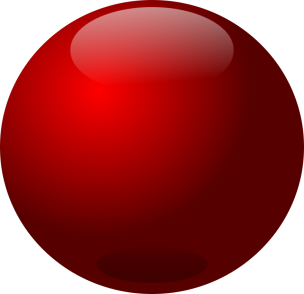 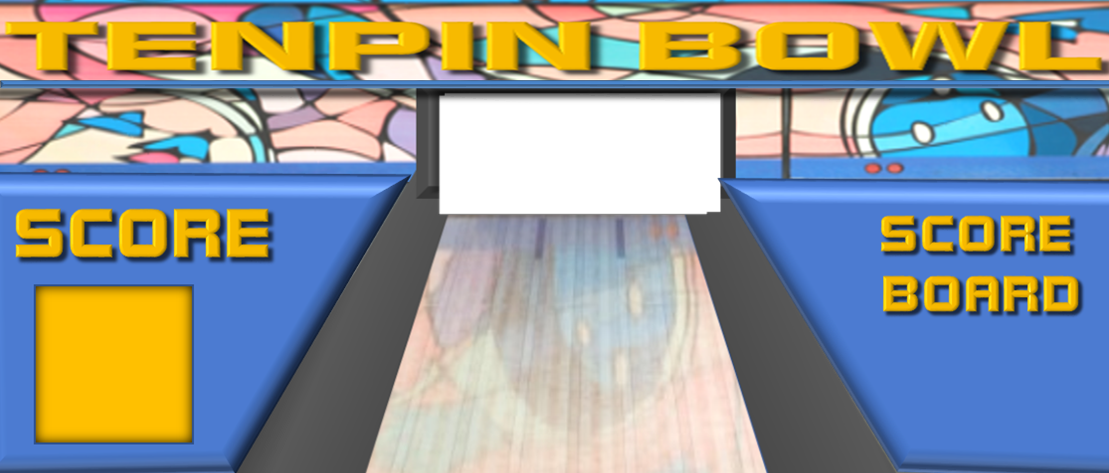 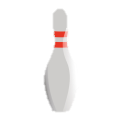 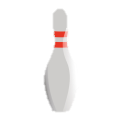 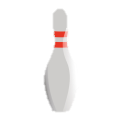 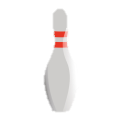 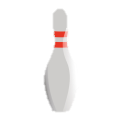 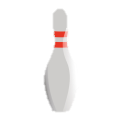 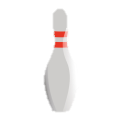 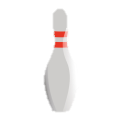 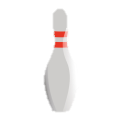 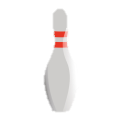 2
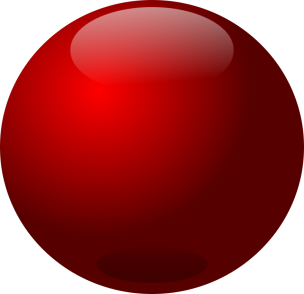 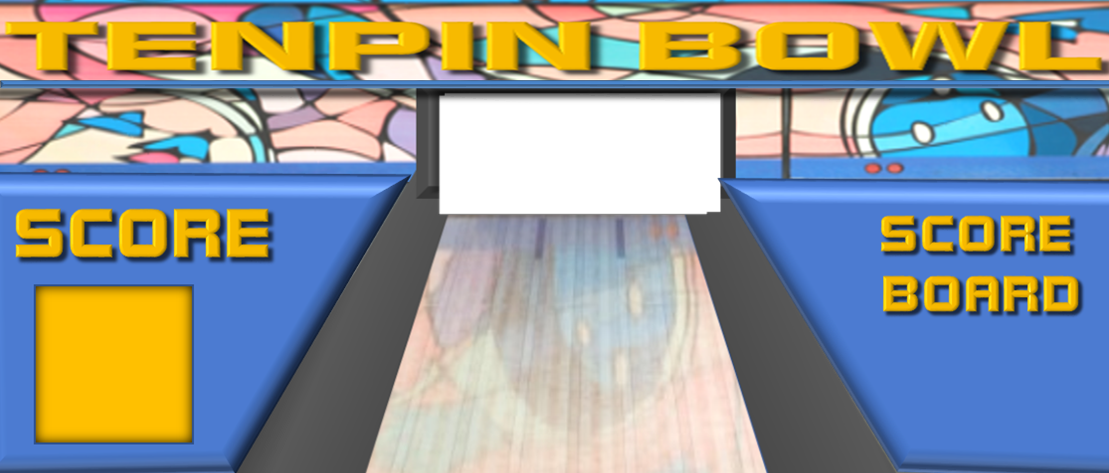 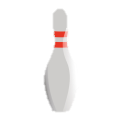 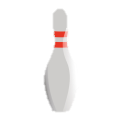 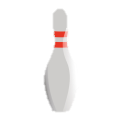 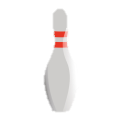 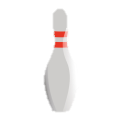 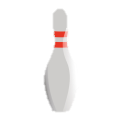 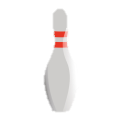 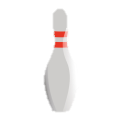 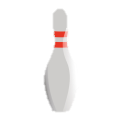 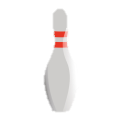 3
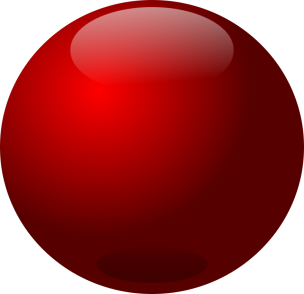 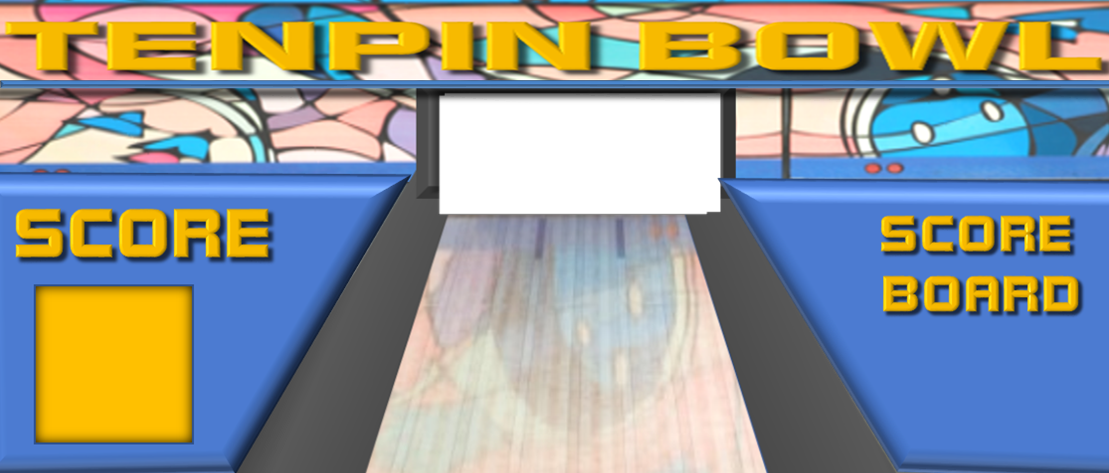 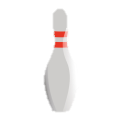 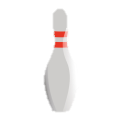 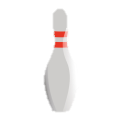 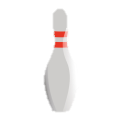 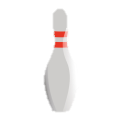 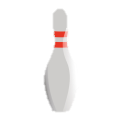 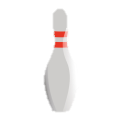 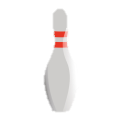 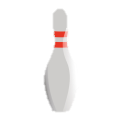 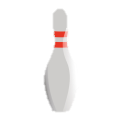 4
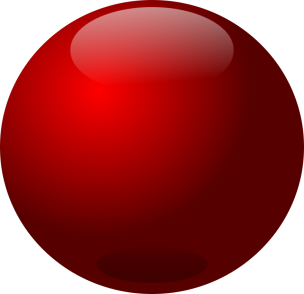 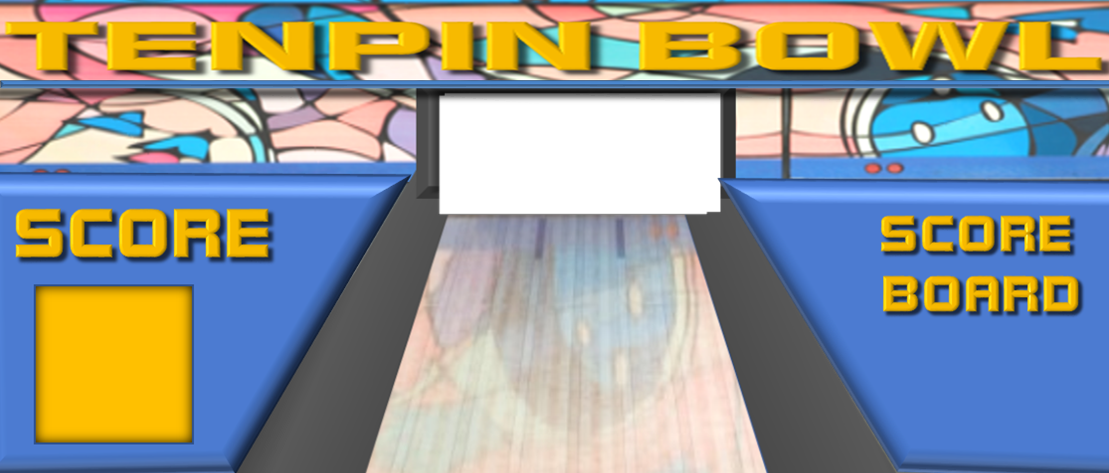 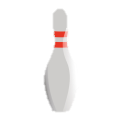 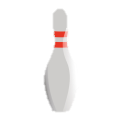 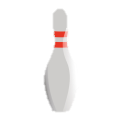 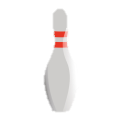 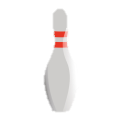 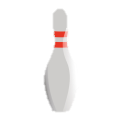 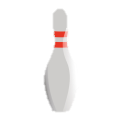 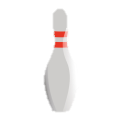 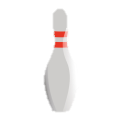 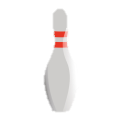 5
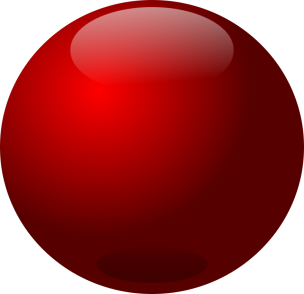 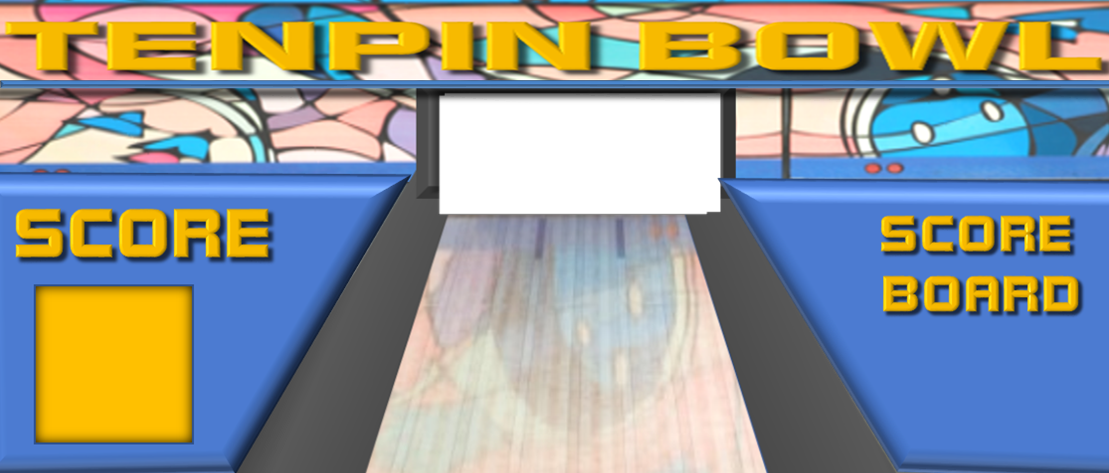 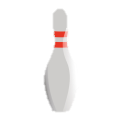 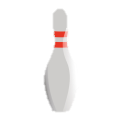 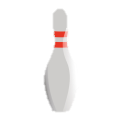 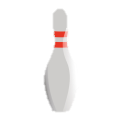 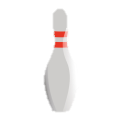 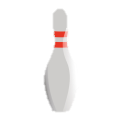 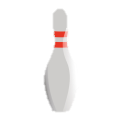 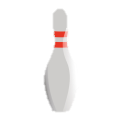 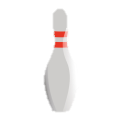 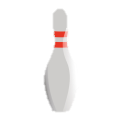 6
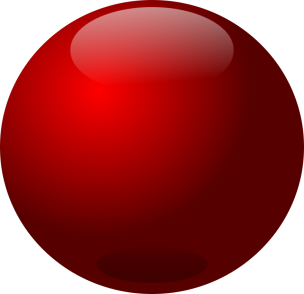 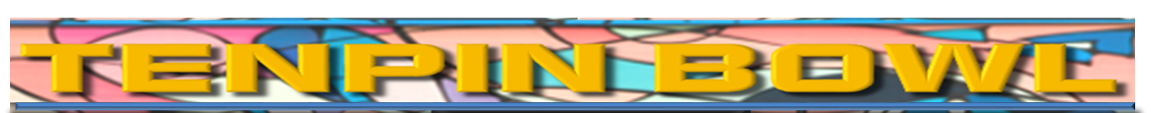 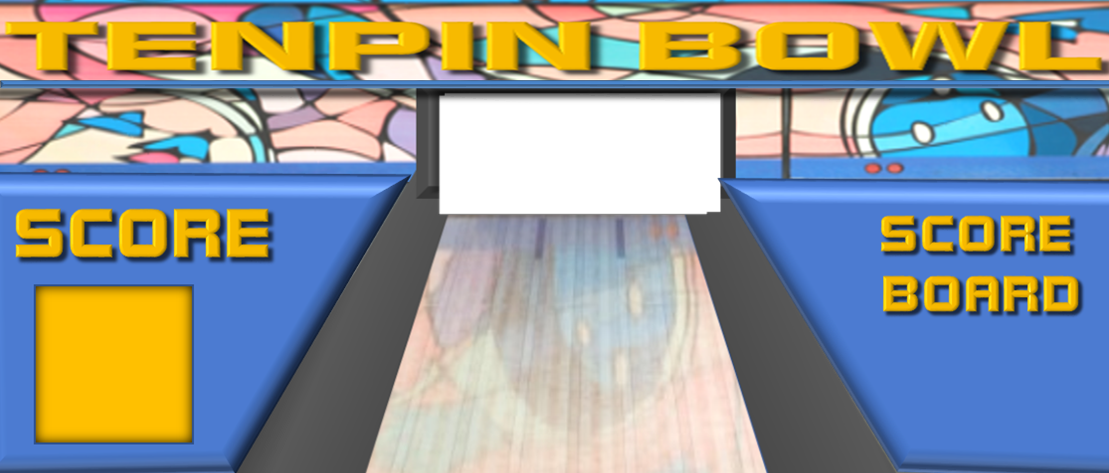 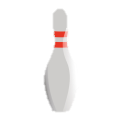 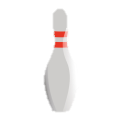 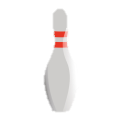 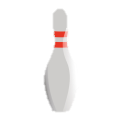 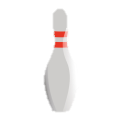 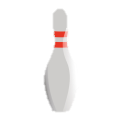 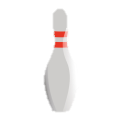 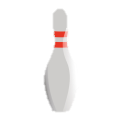 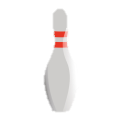 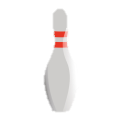 7
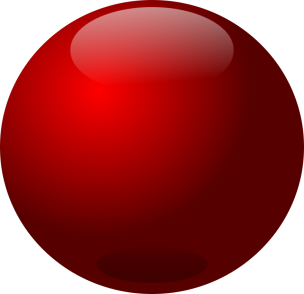 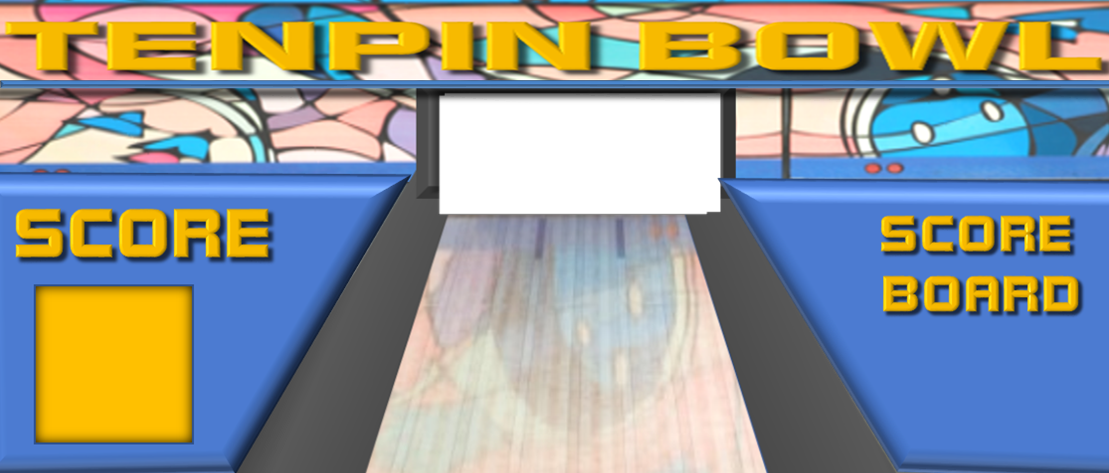 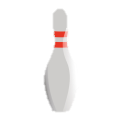 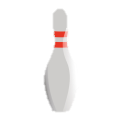 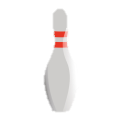 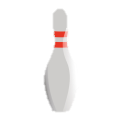 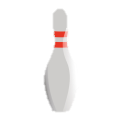 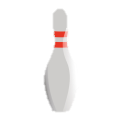 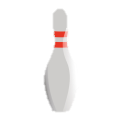 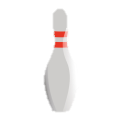 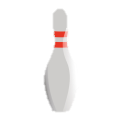 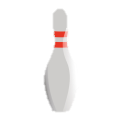 8
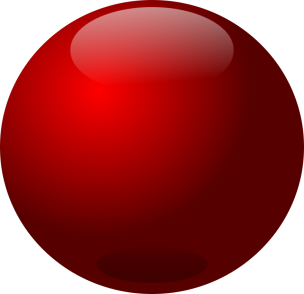 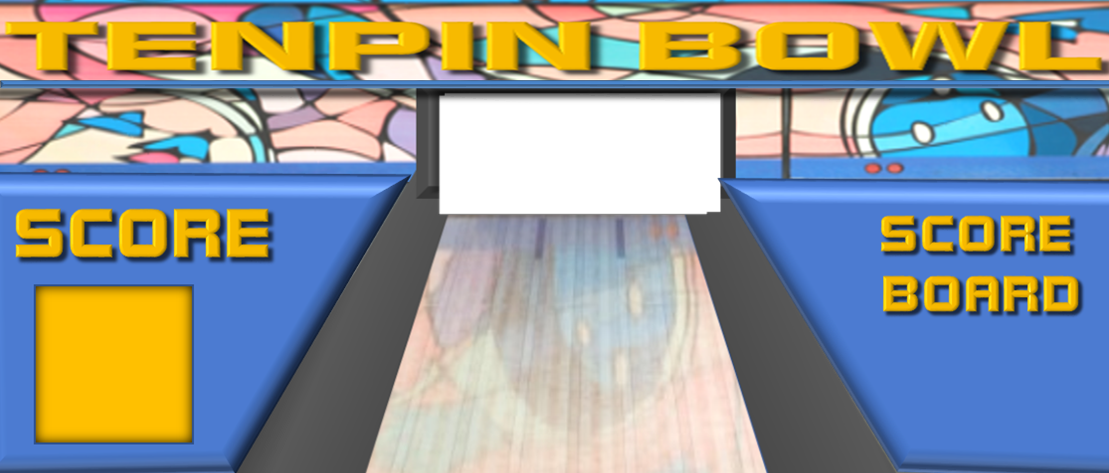 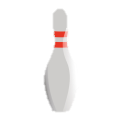 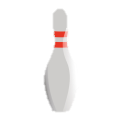 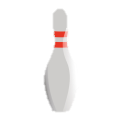 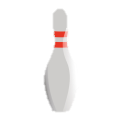 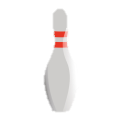 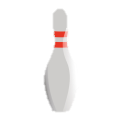 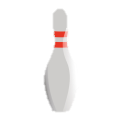 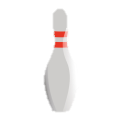 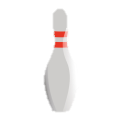 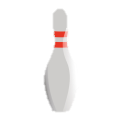 9
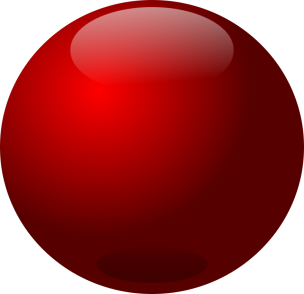 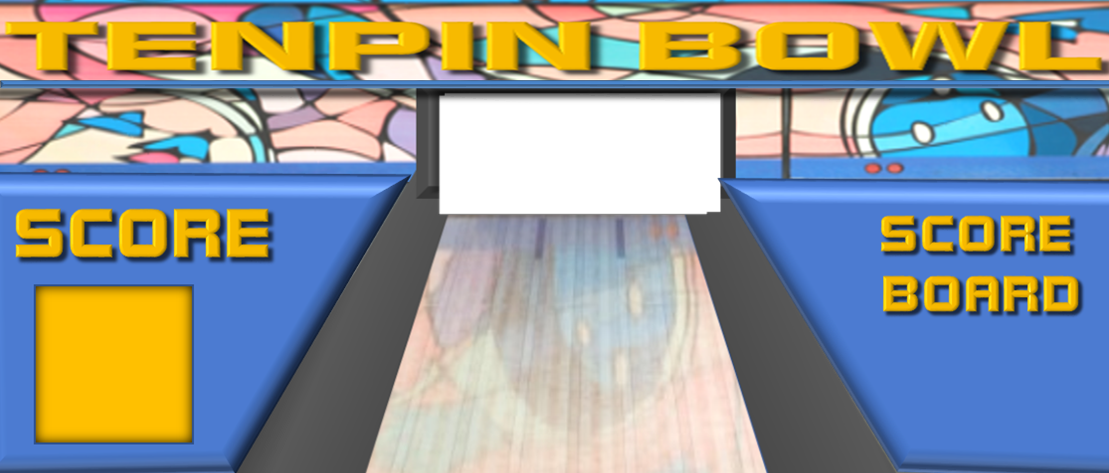 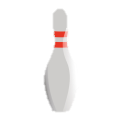 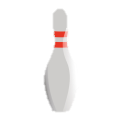 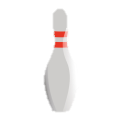 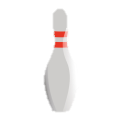 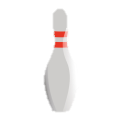 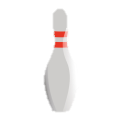 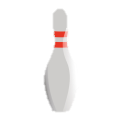 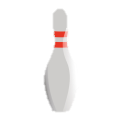 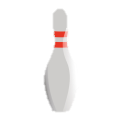 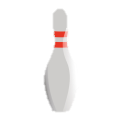 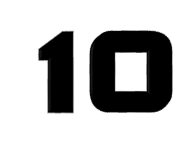 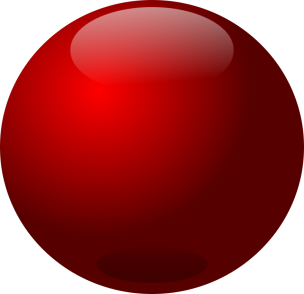 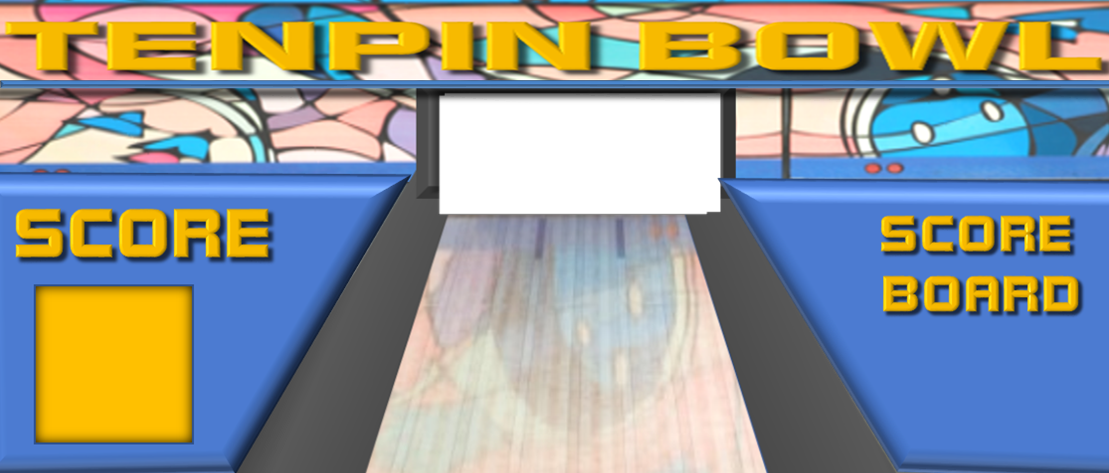 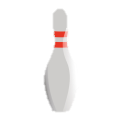 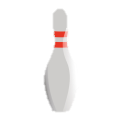 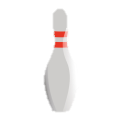 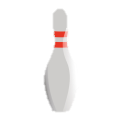 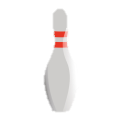 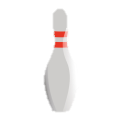 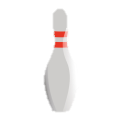 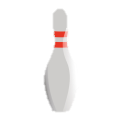 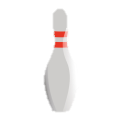 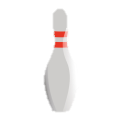 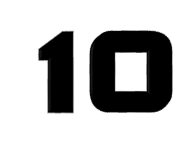 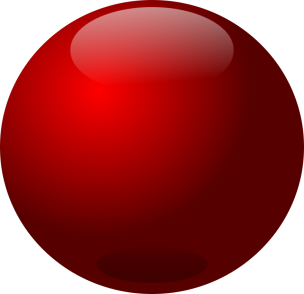 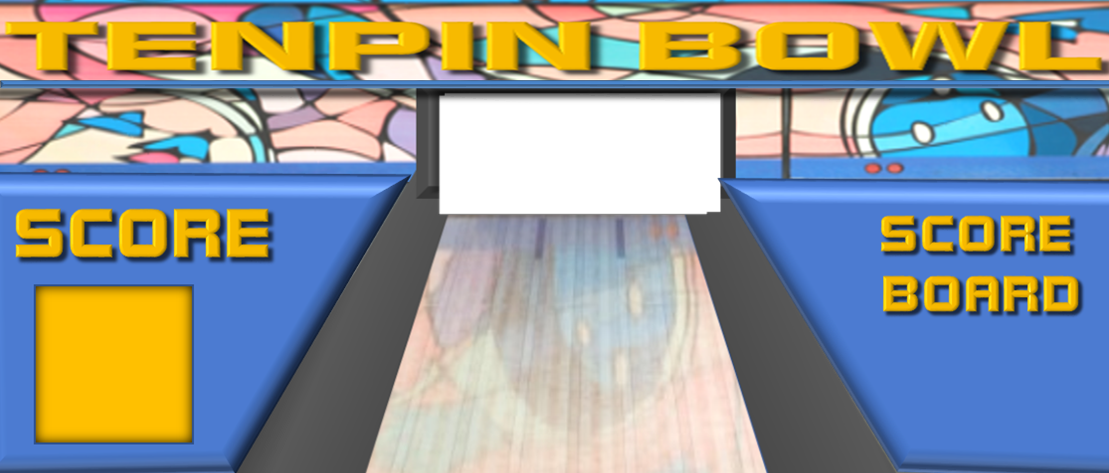 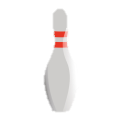 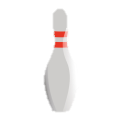 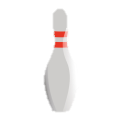 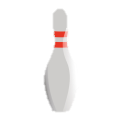 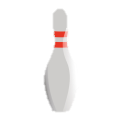 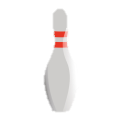 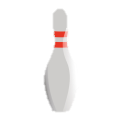 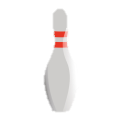 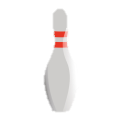 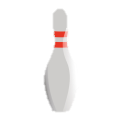 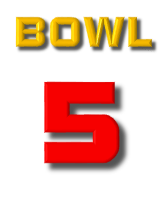 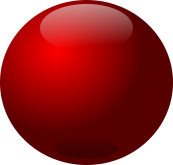 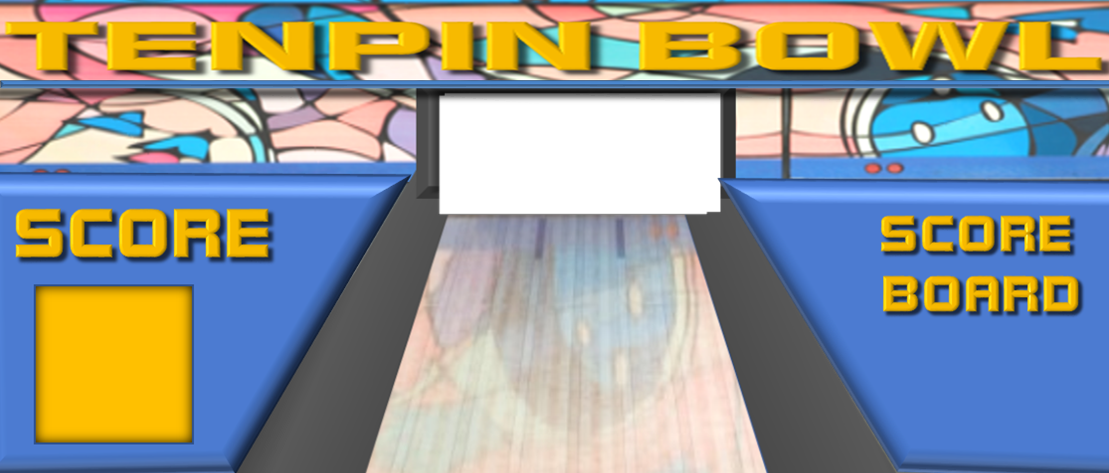 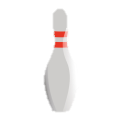 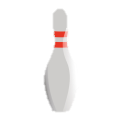 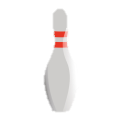 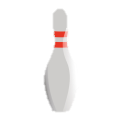 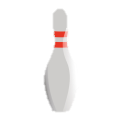 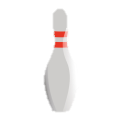 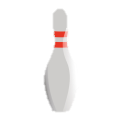 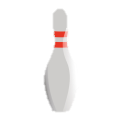 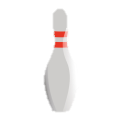 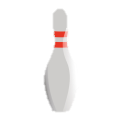 0
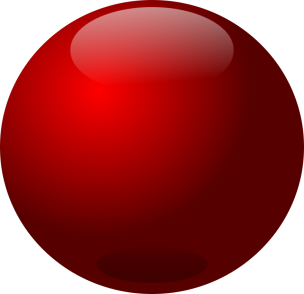 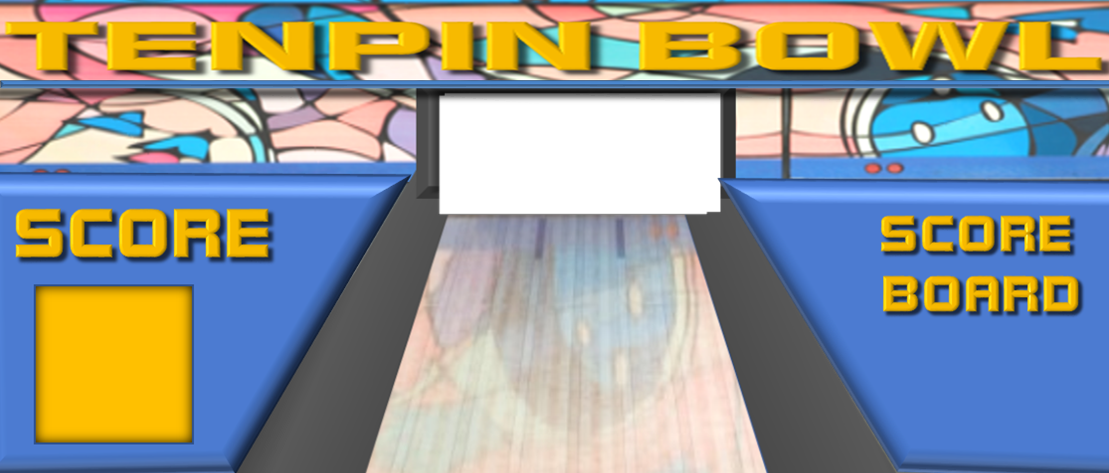 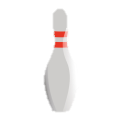 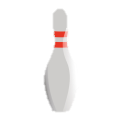 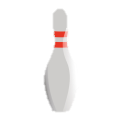 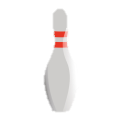 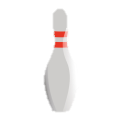 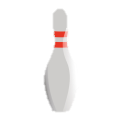 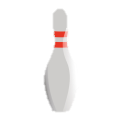 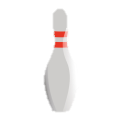 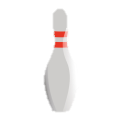 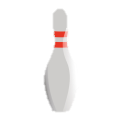 0
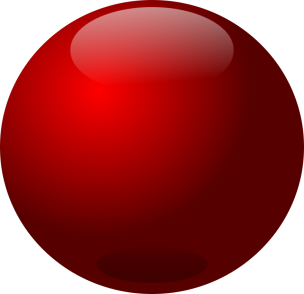 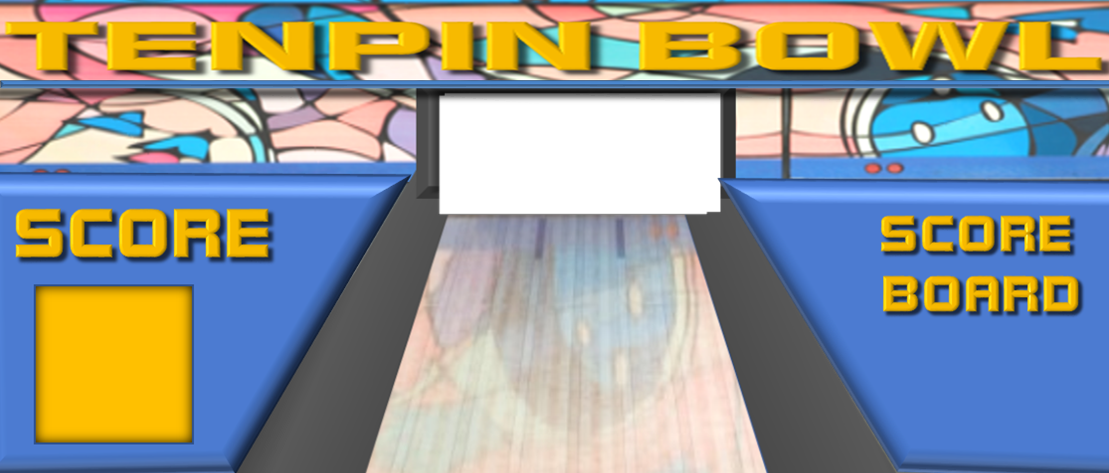 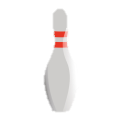 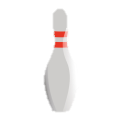 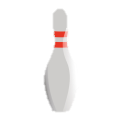 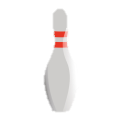 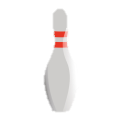 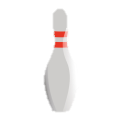 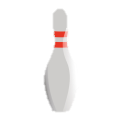 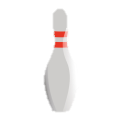 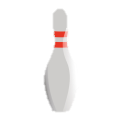 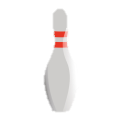 1
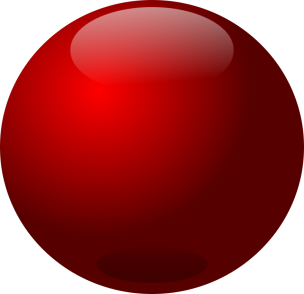 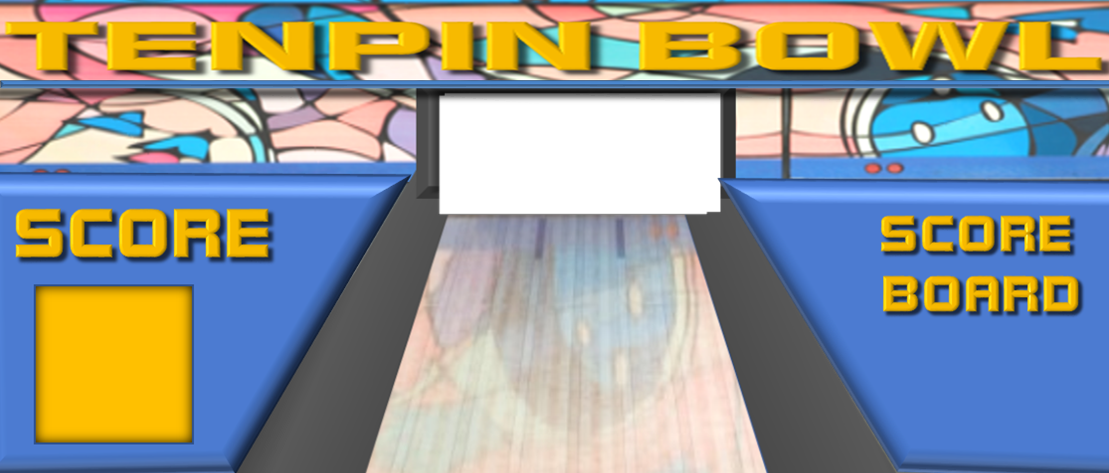 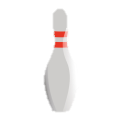 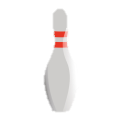 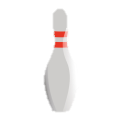 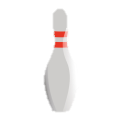 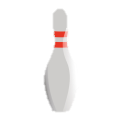 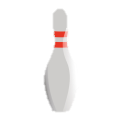 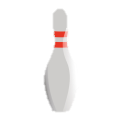 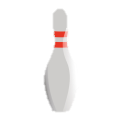 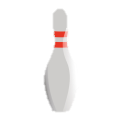 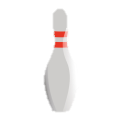 2
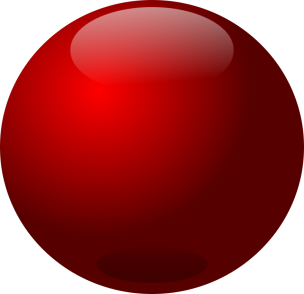 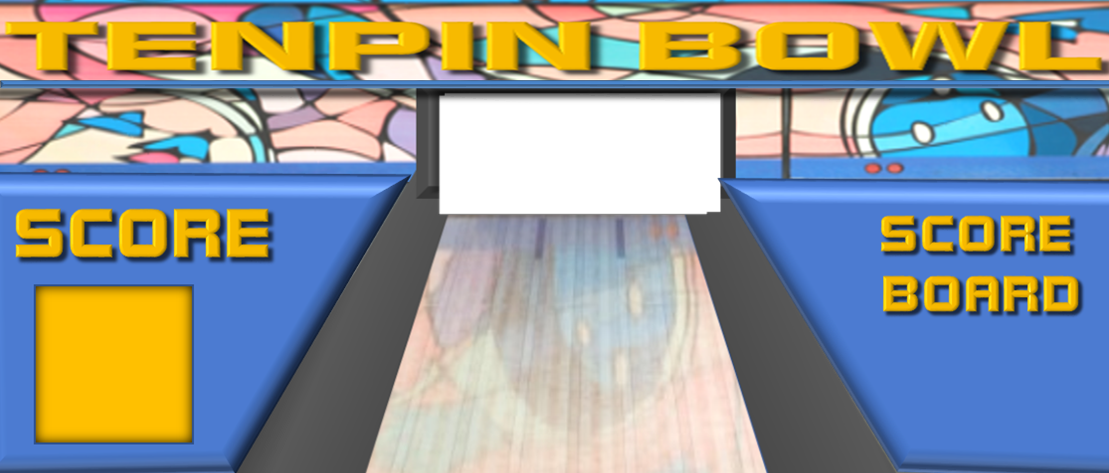 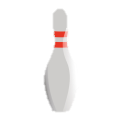 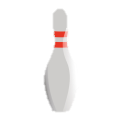 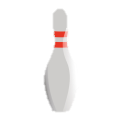 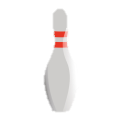 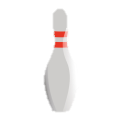 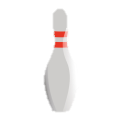 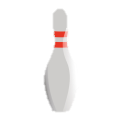 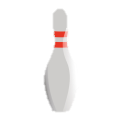 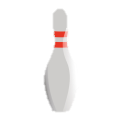 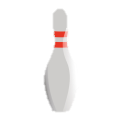 3
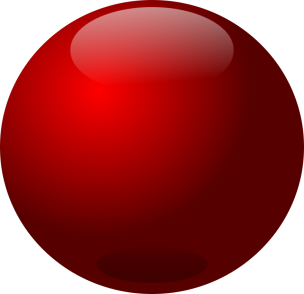 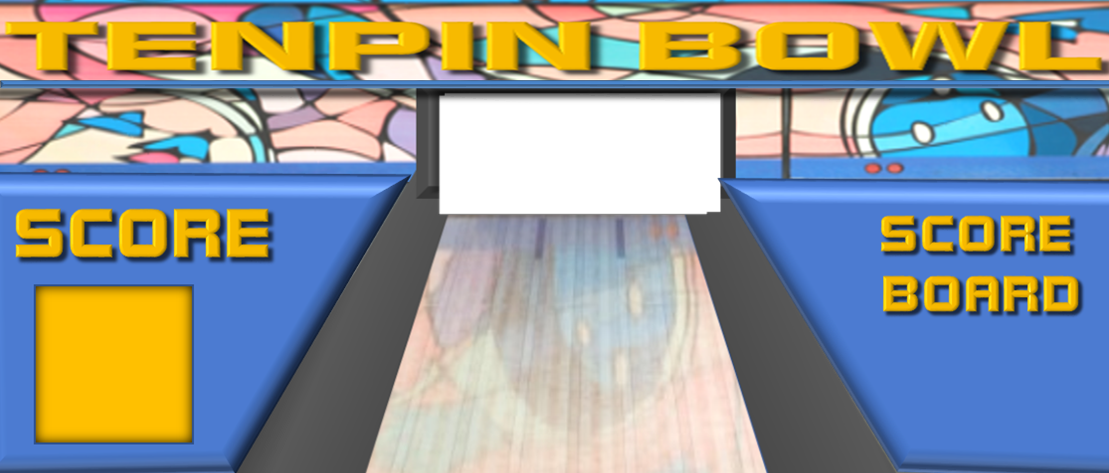 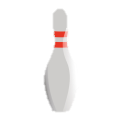 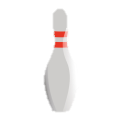 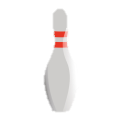 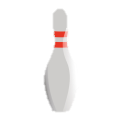 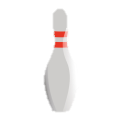 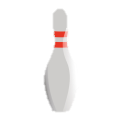 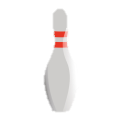 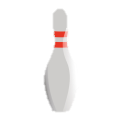 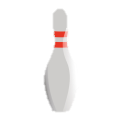 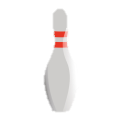 4
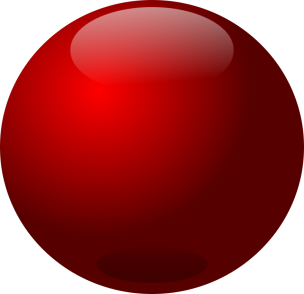 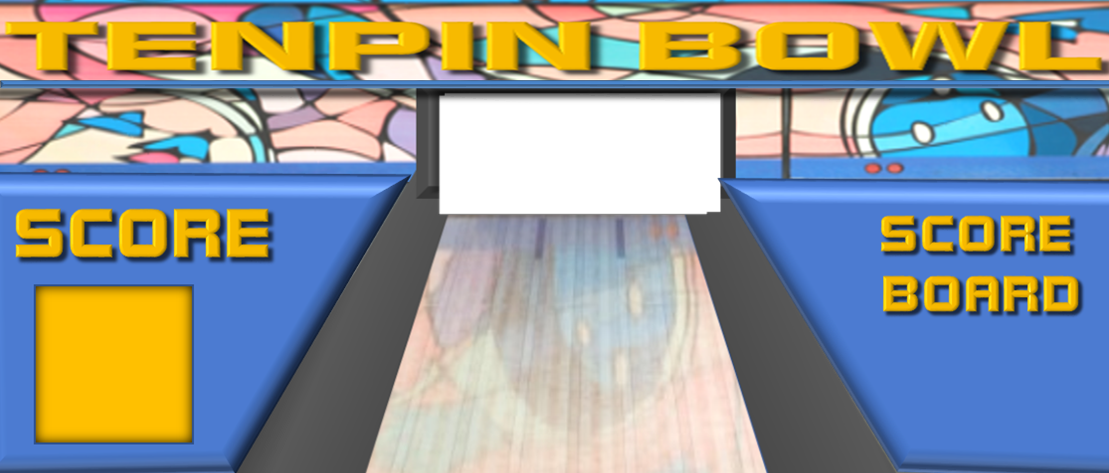 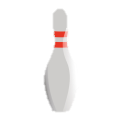 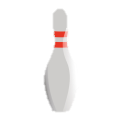 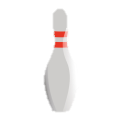 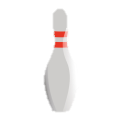 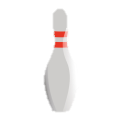 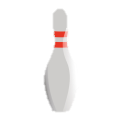 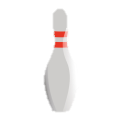 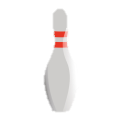 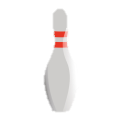 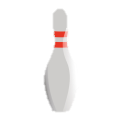 5
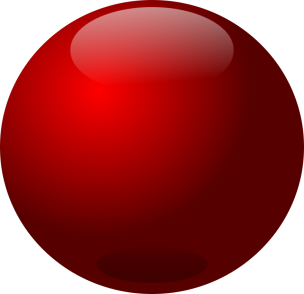 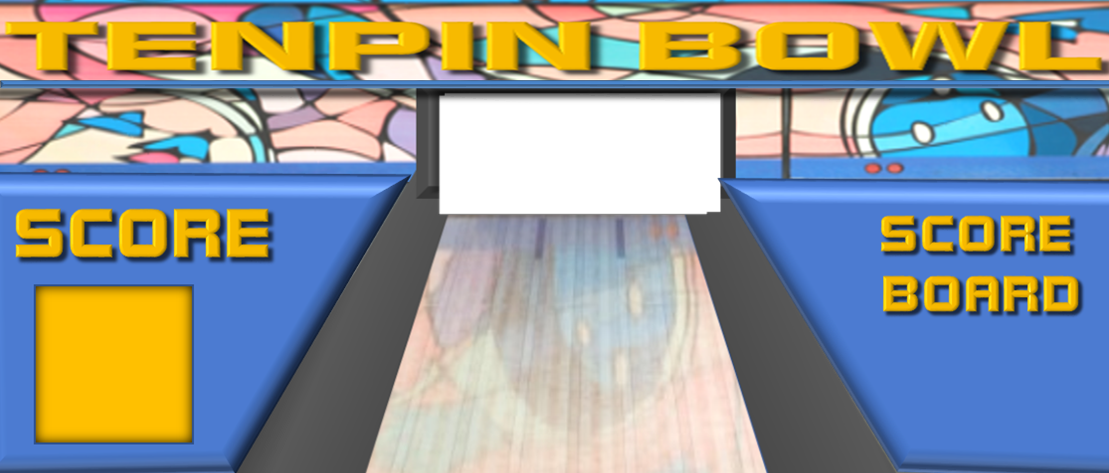 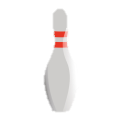 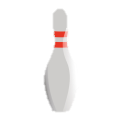 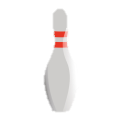 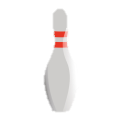 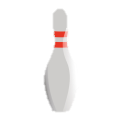 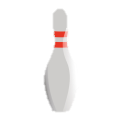 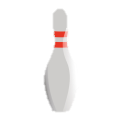 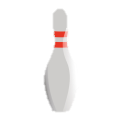 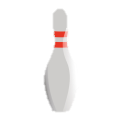 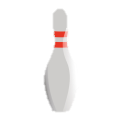 6
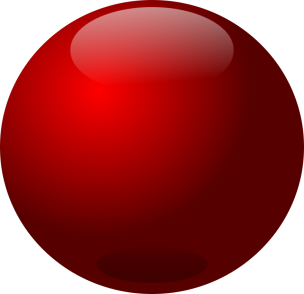 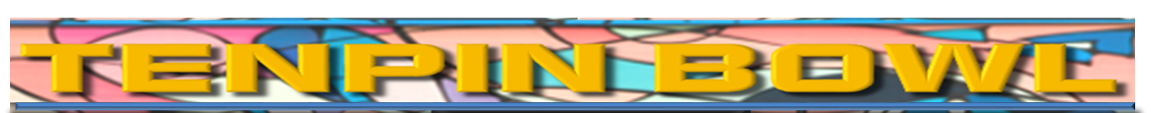 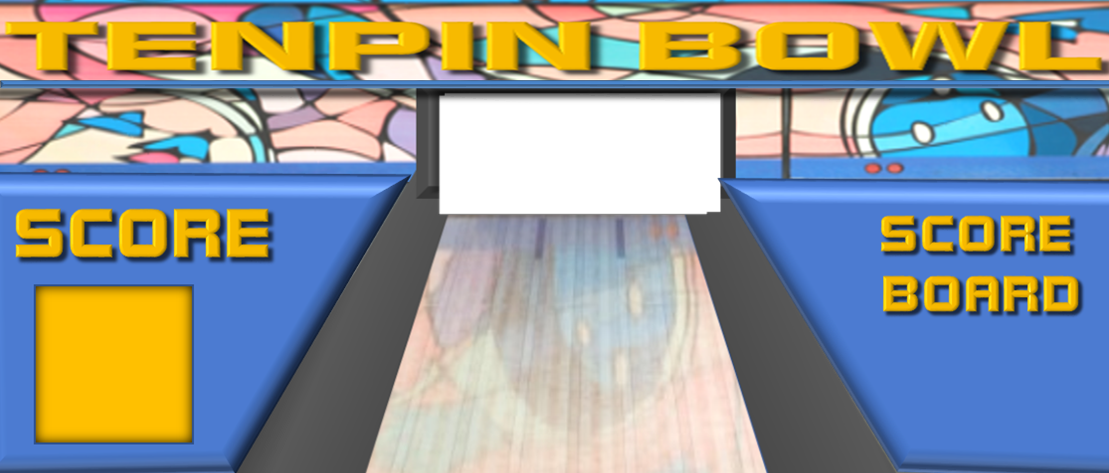 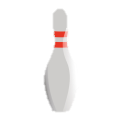 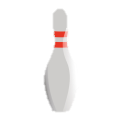 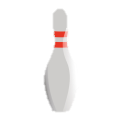 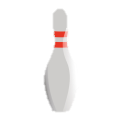 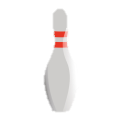 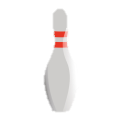 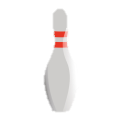 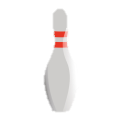 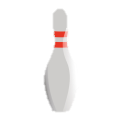 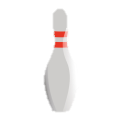 7
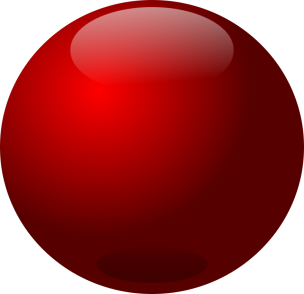 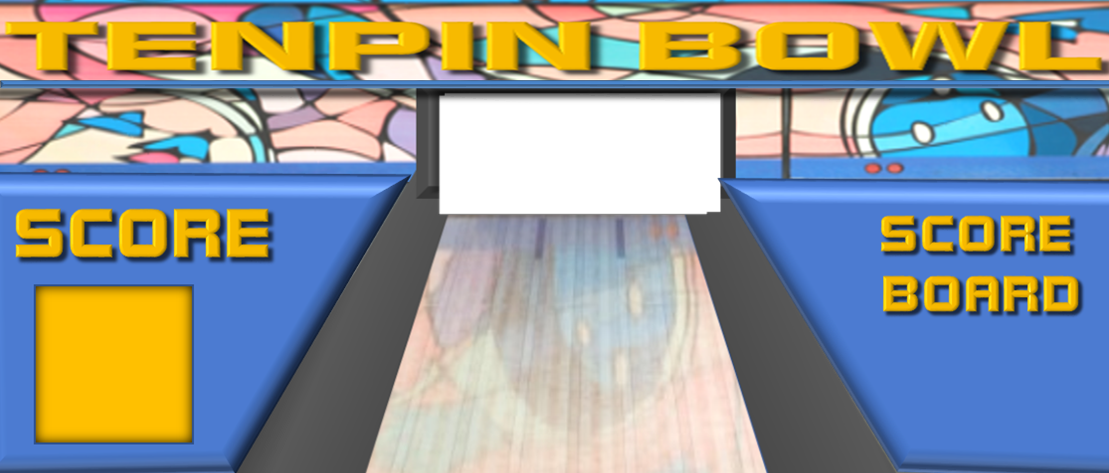 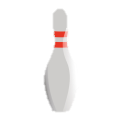 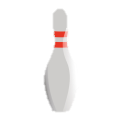 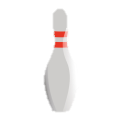 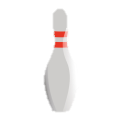 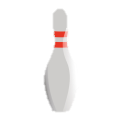 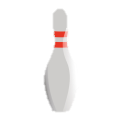 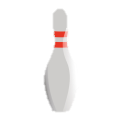 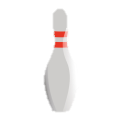 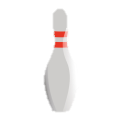 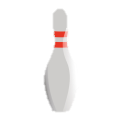 8
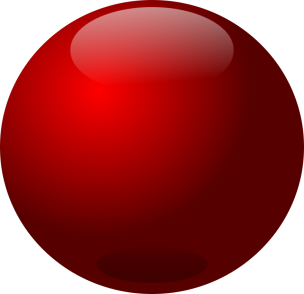 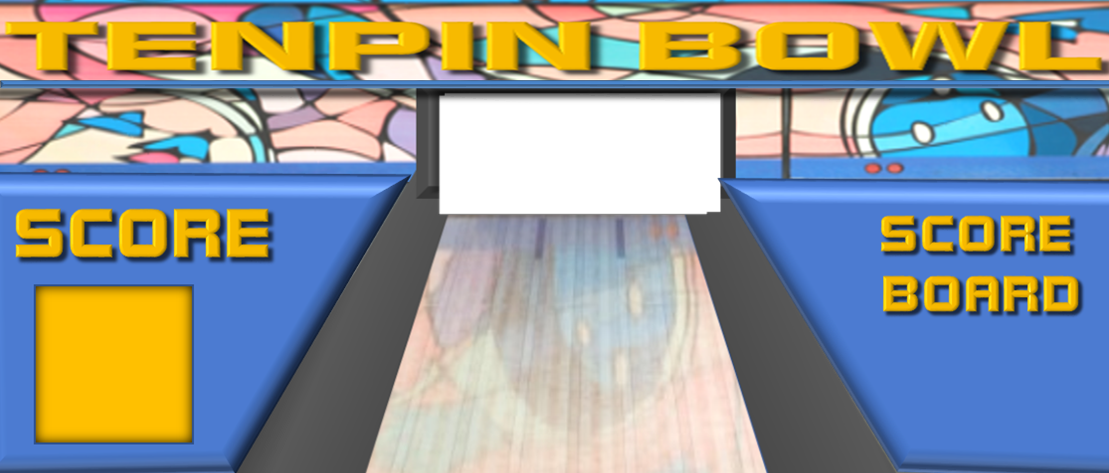 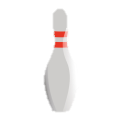 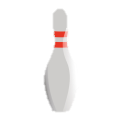 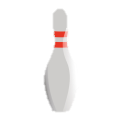 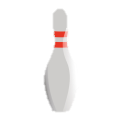 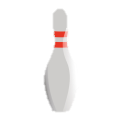 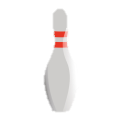 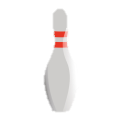 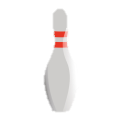 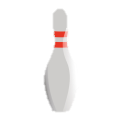 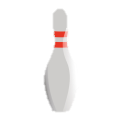 9
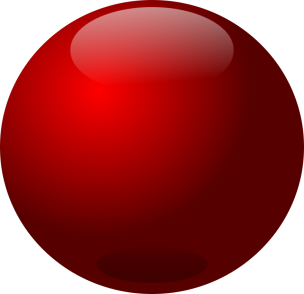 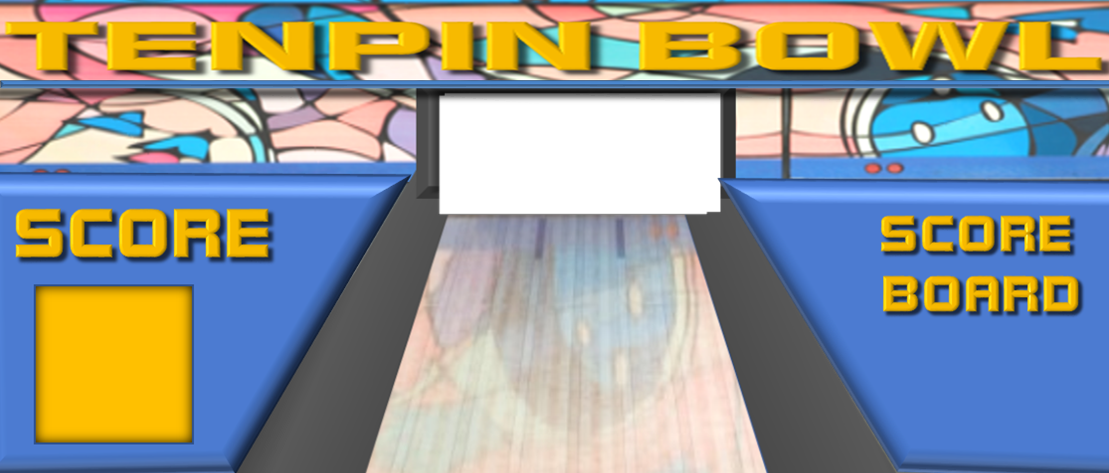 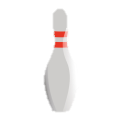 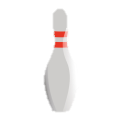 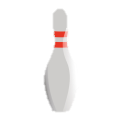 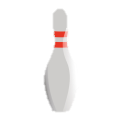 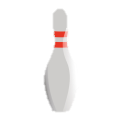 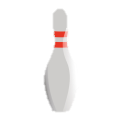 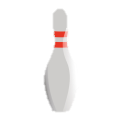 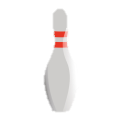 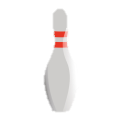 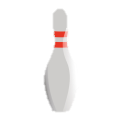 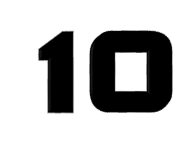 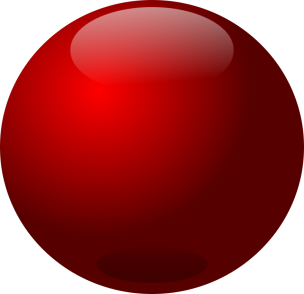 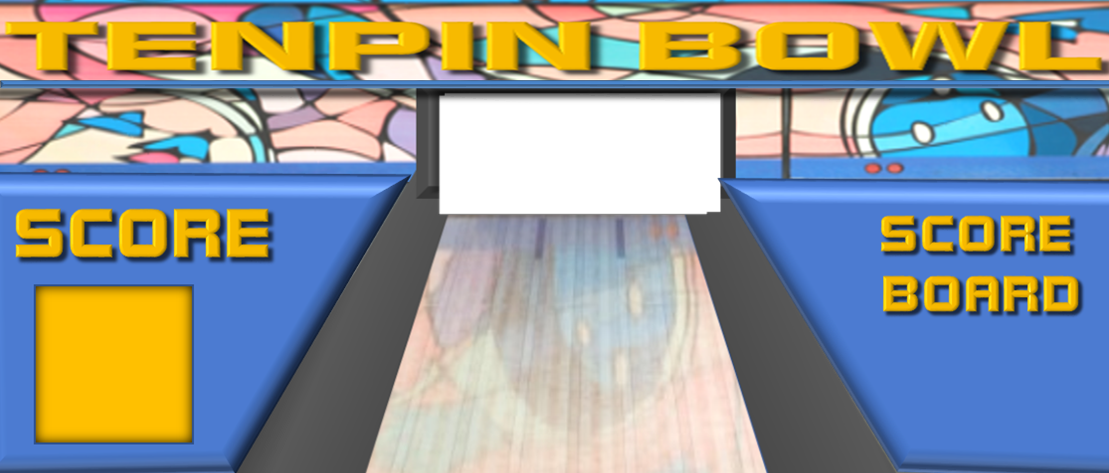 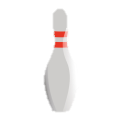 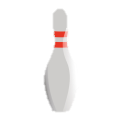 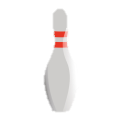 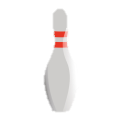 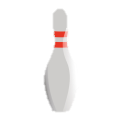 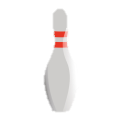 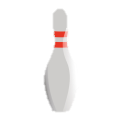 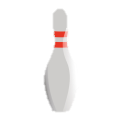 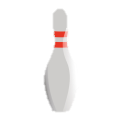 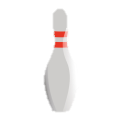 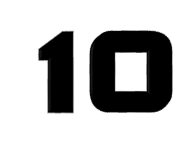 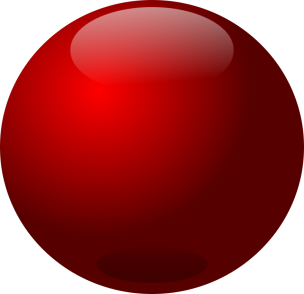 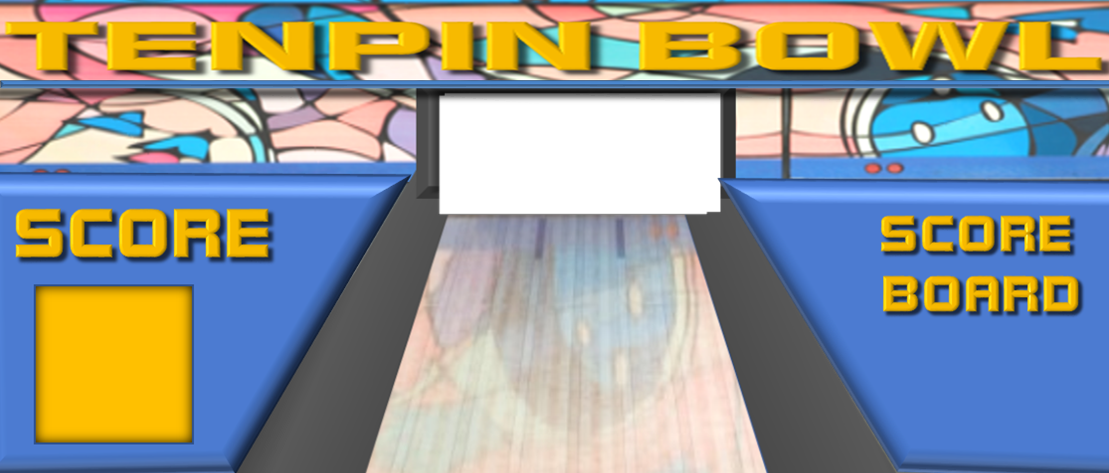 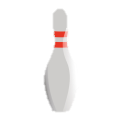 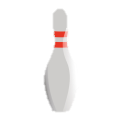 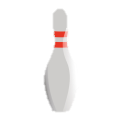 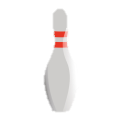 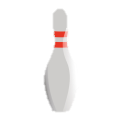 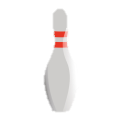 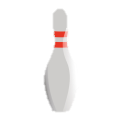 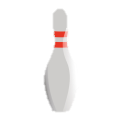 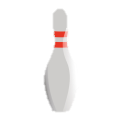 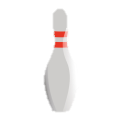 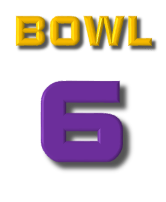 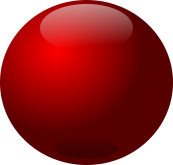 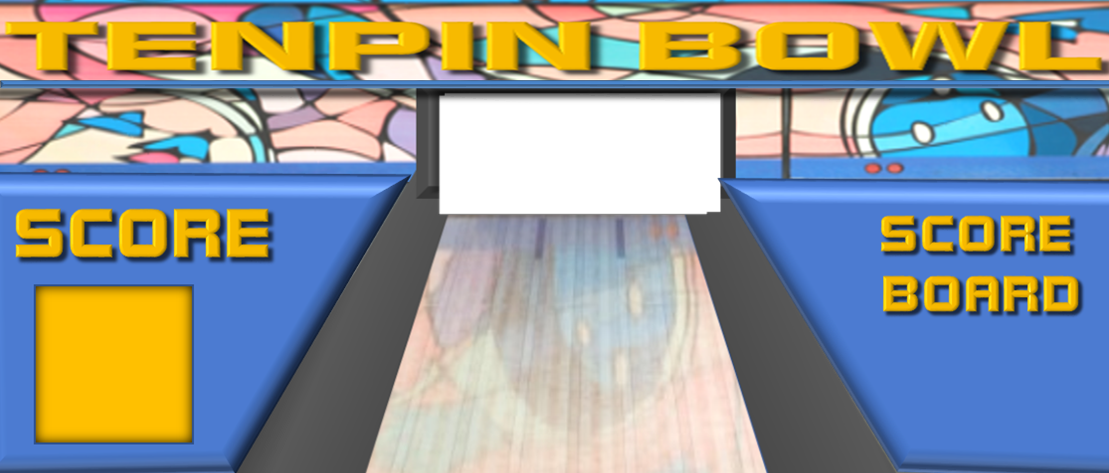 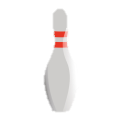 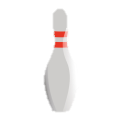 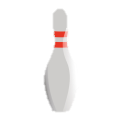 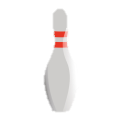 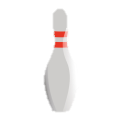 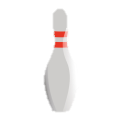 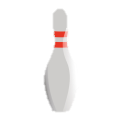 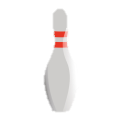 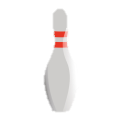 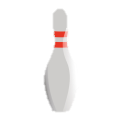 0
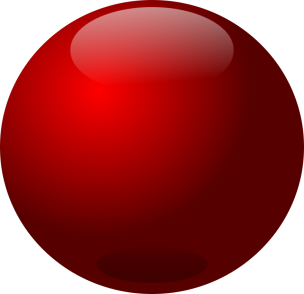 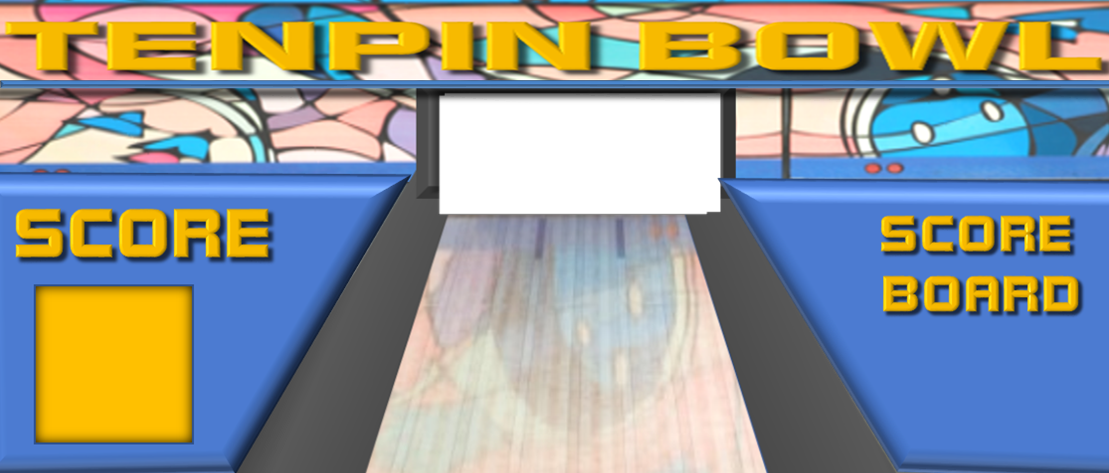 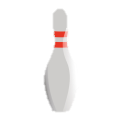 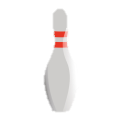 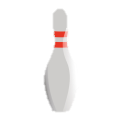 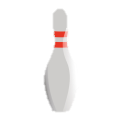 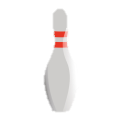 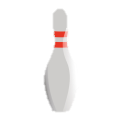 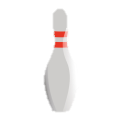 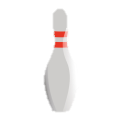 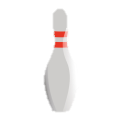 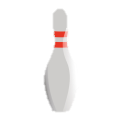 0
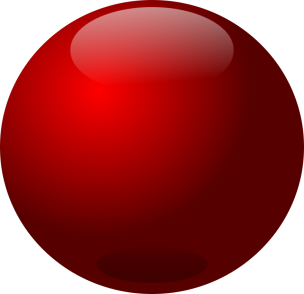 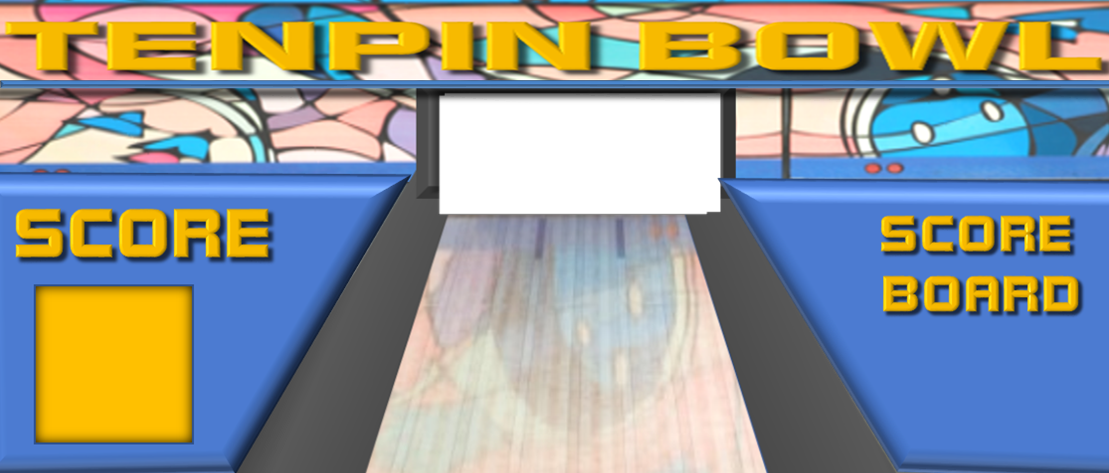 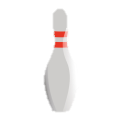 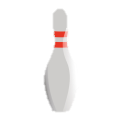 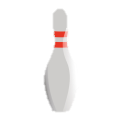 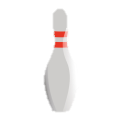 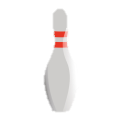 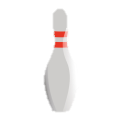 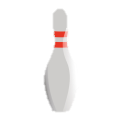 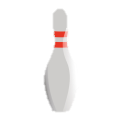 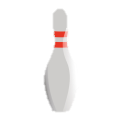 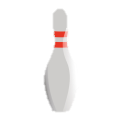 1
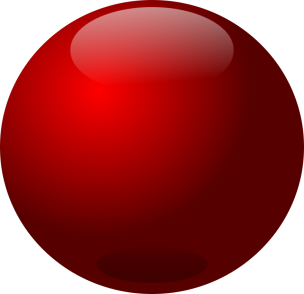 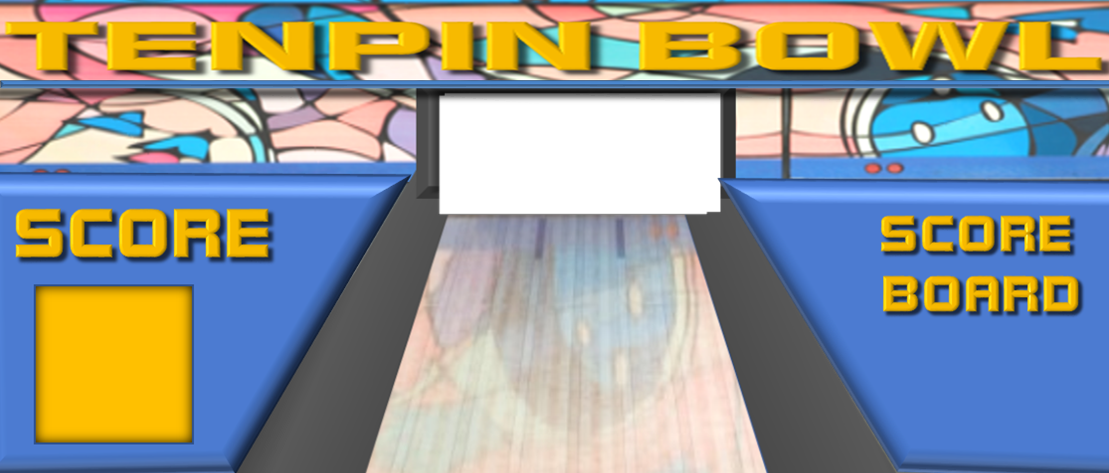 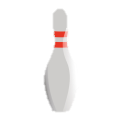 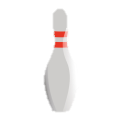 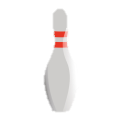 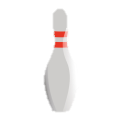 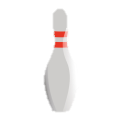 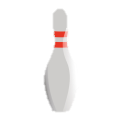 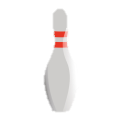 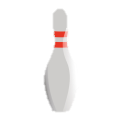 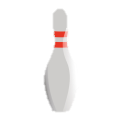 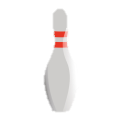 2
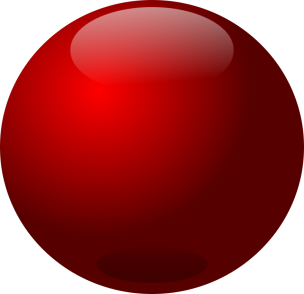 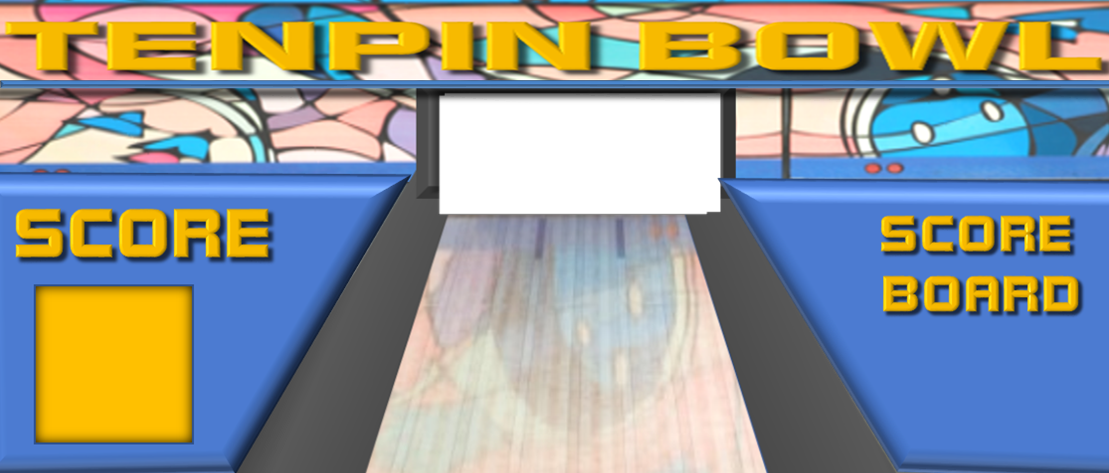 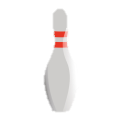 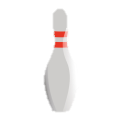 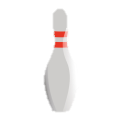 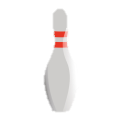 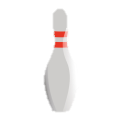 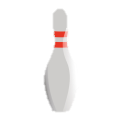 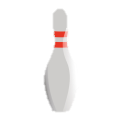 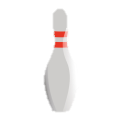 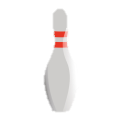 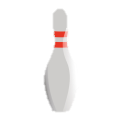 3
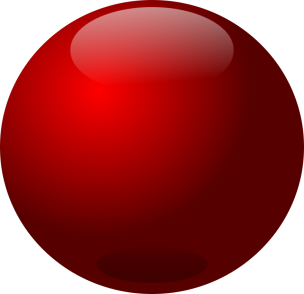 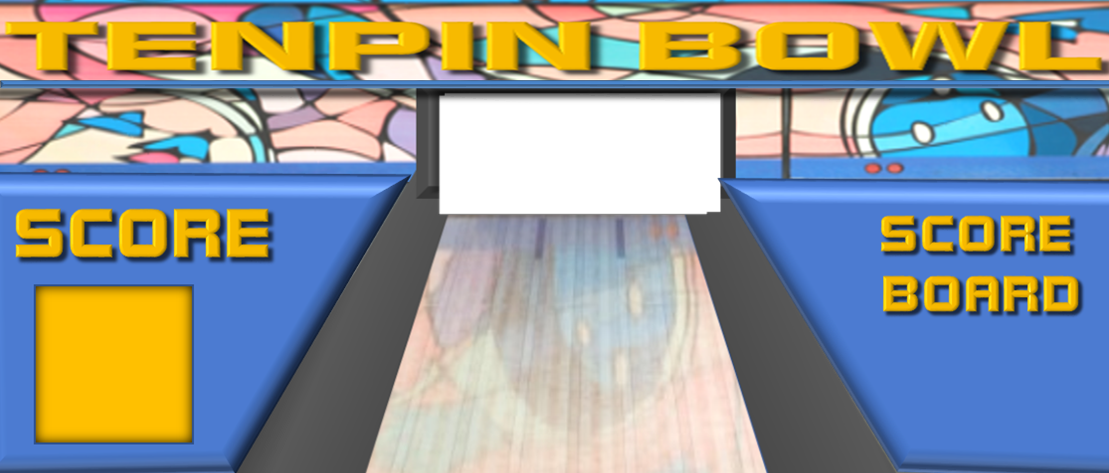 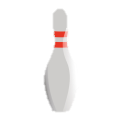 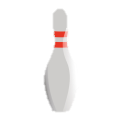 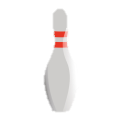 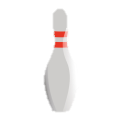 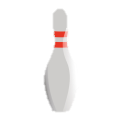 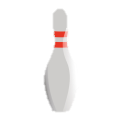 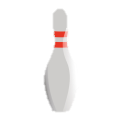 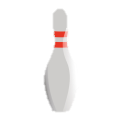 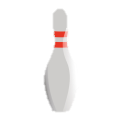 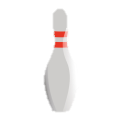 4
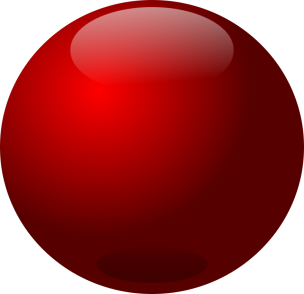 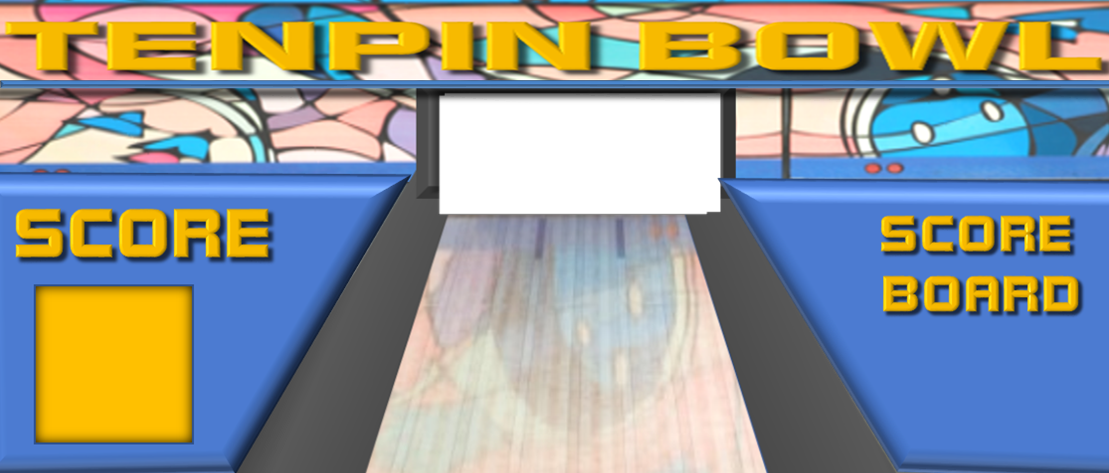 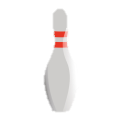 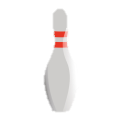 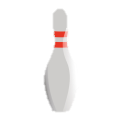 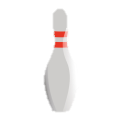 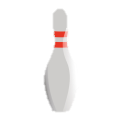 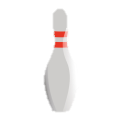 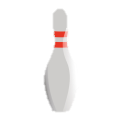 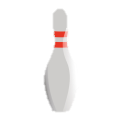 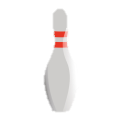 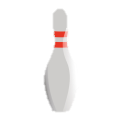 5
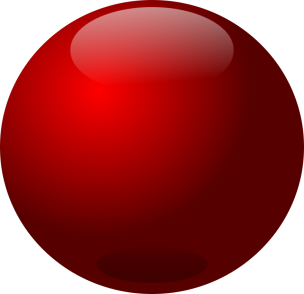 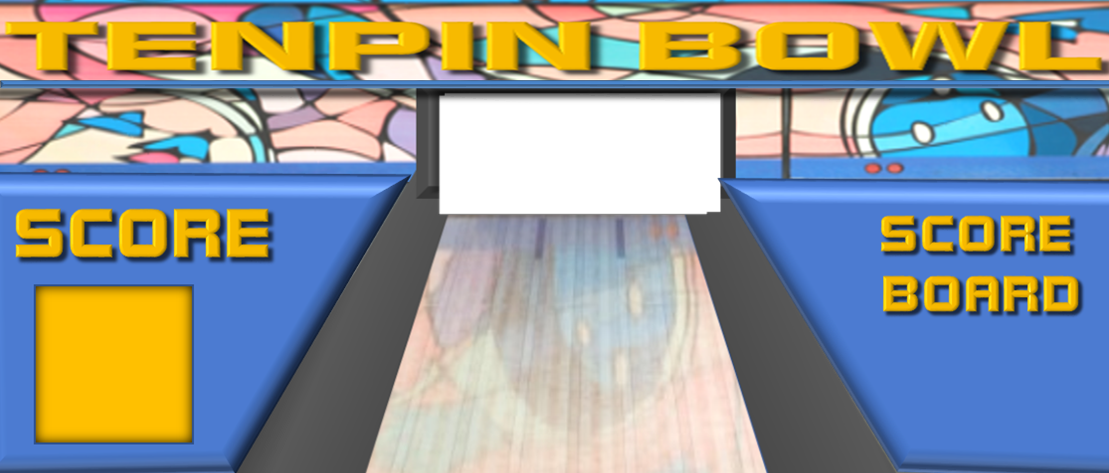 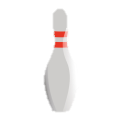 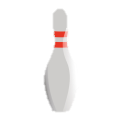 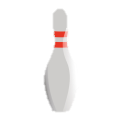 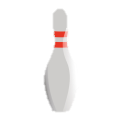 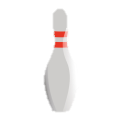 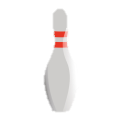 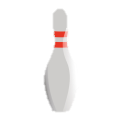 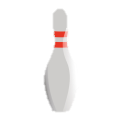 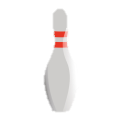 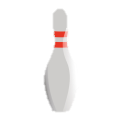 6
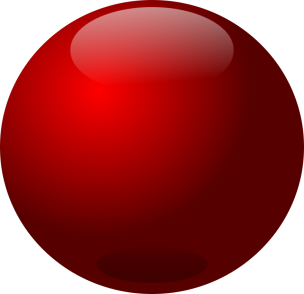 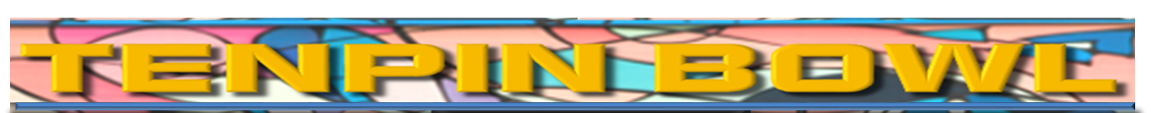 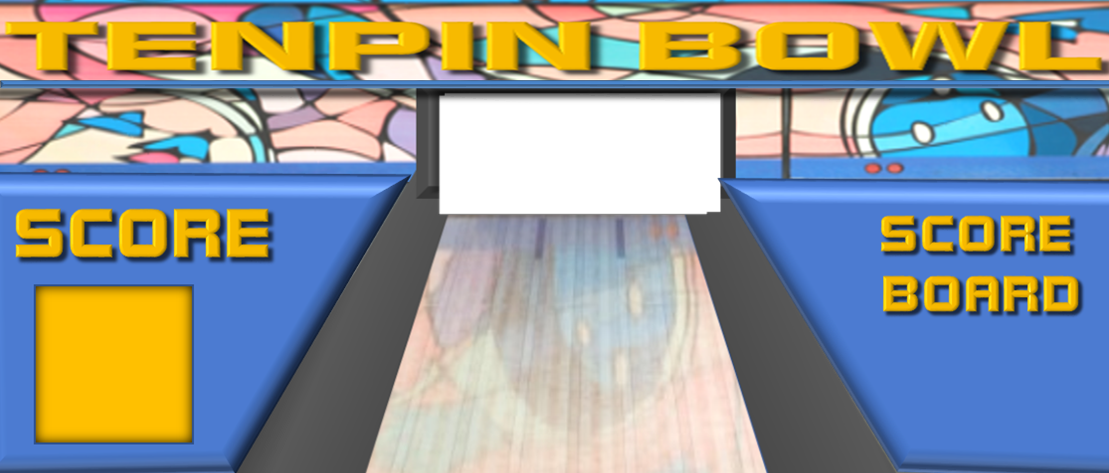 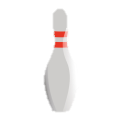 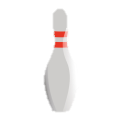 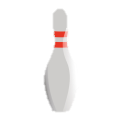 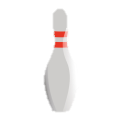 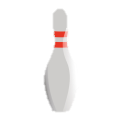 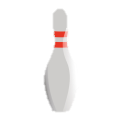 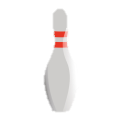 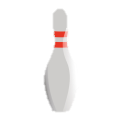 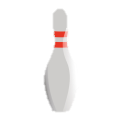 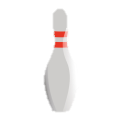 7
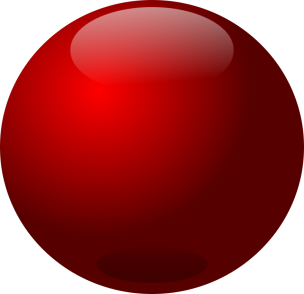 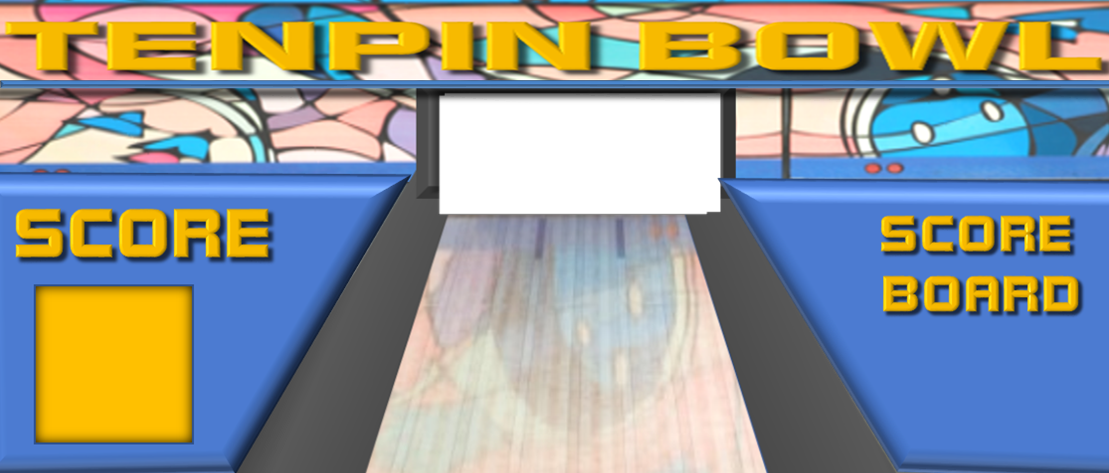 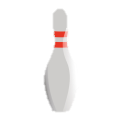 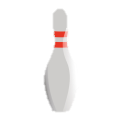 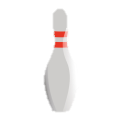 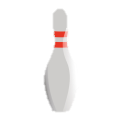 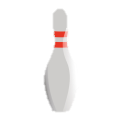 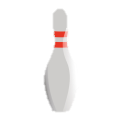 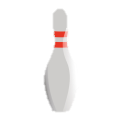 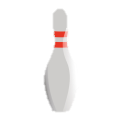 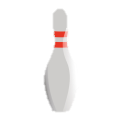 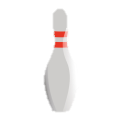 8
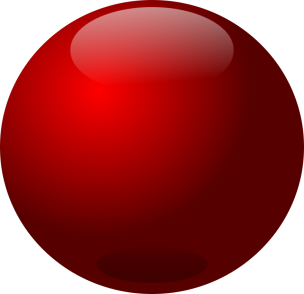 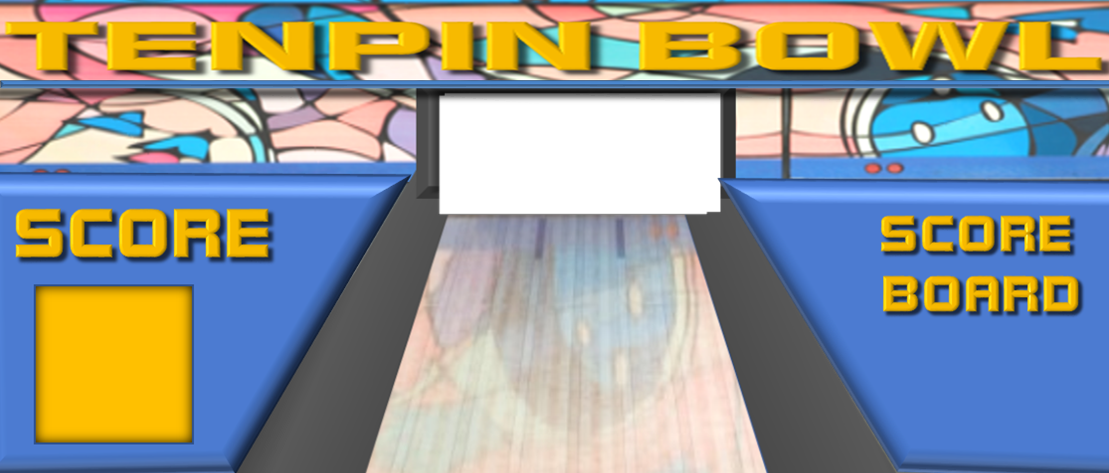 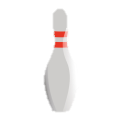 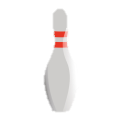 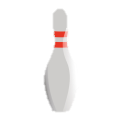 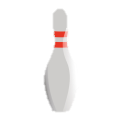 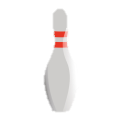 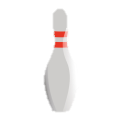 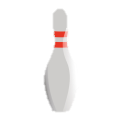 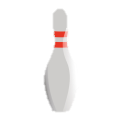 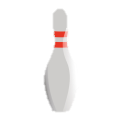 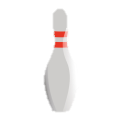 9
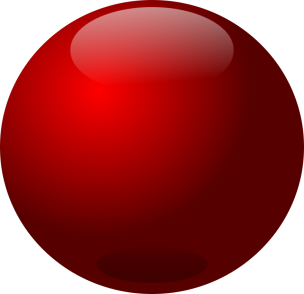 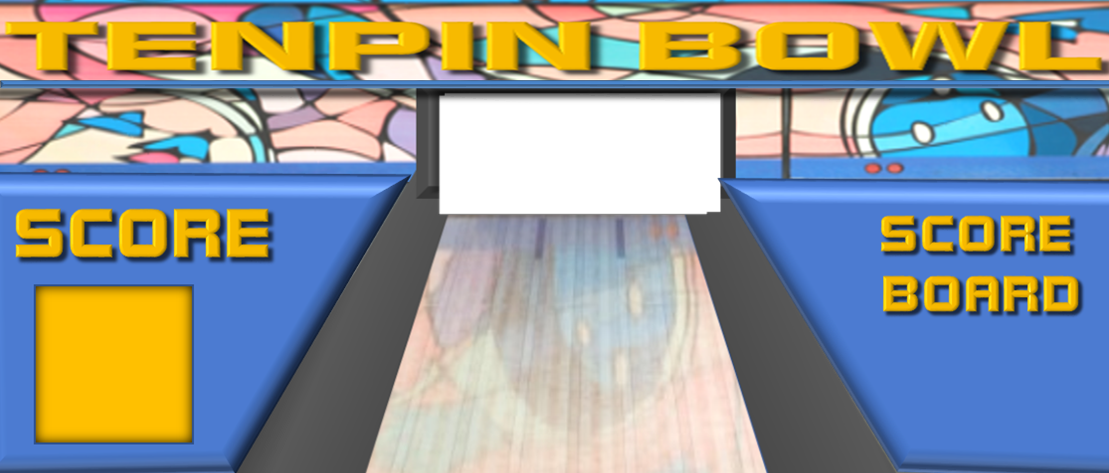 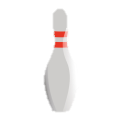 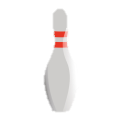 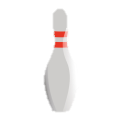 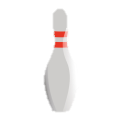 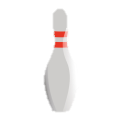 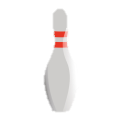 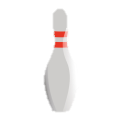 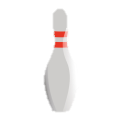 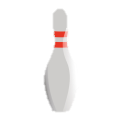 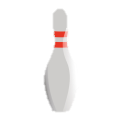 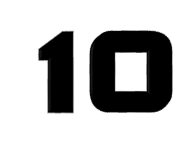 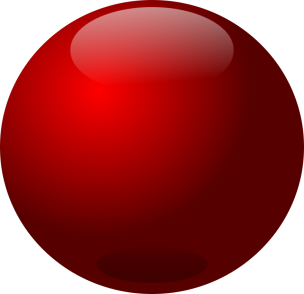 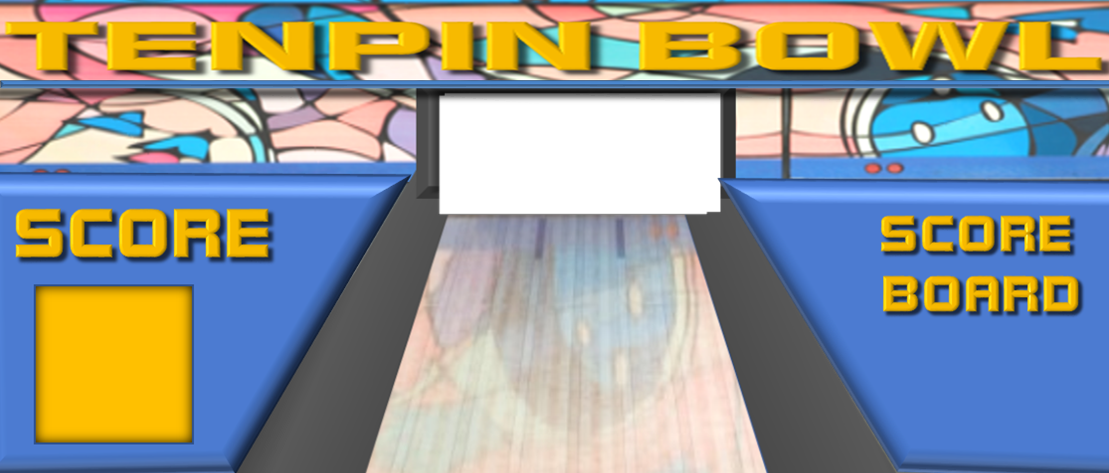 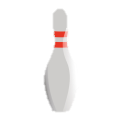 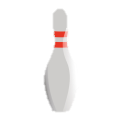 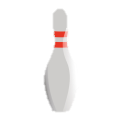 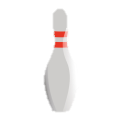 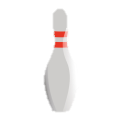 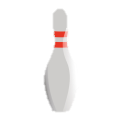 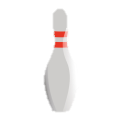 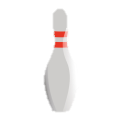 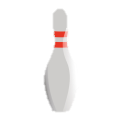 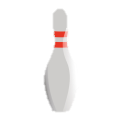 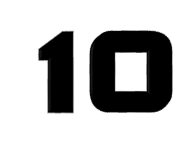 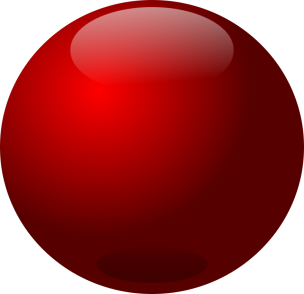 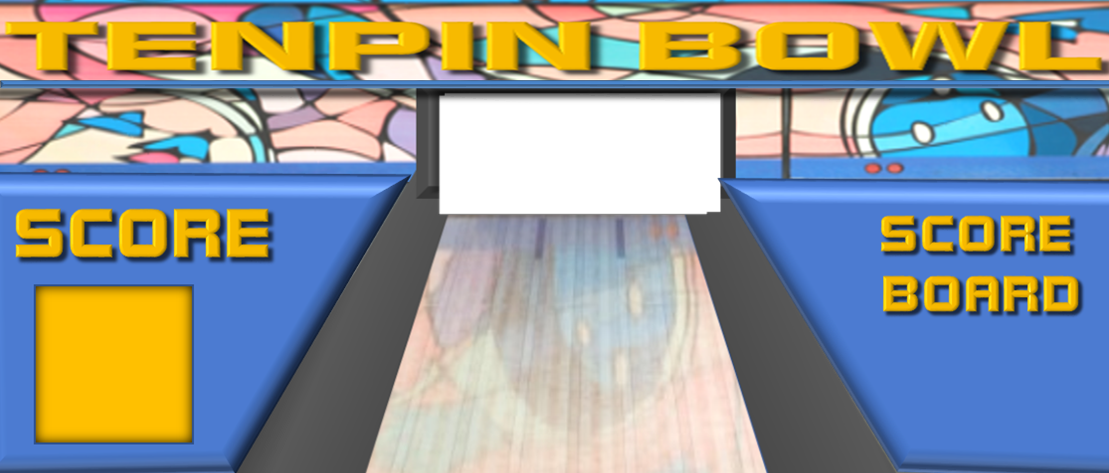 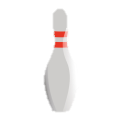 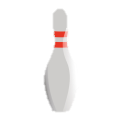 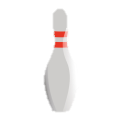 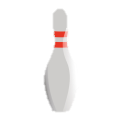 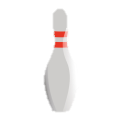 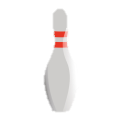 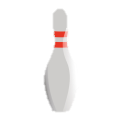 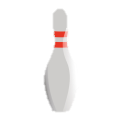 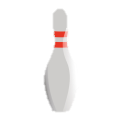 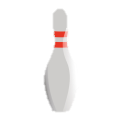 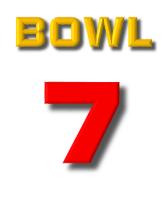 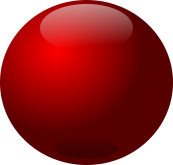 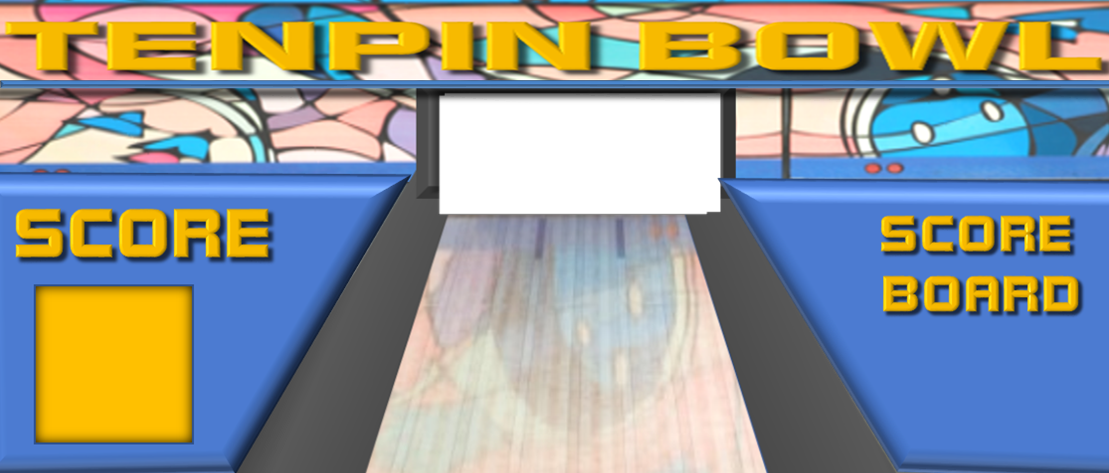 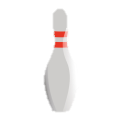 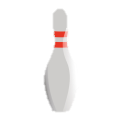 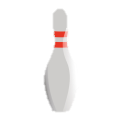 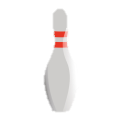 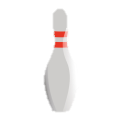 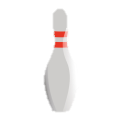 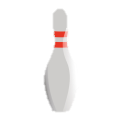 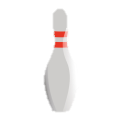 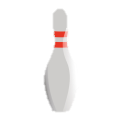 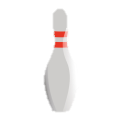 0
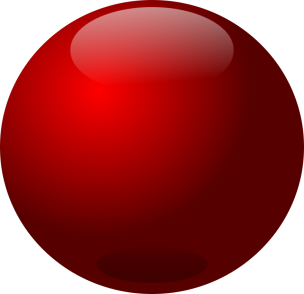 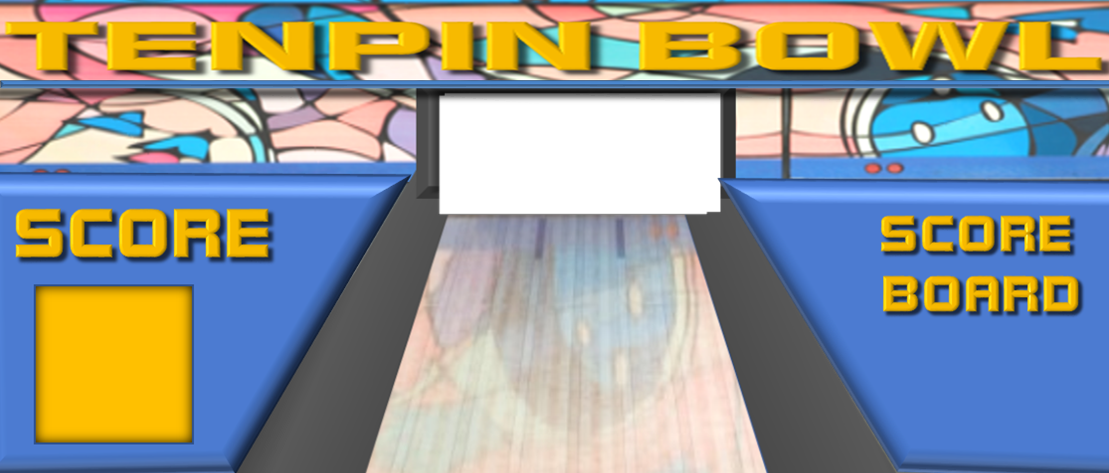 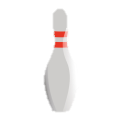 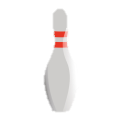 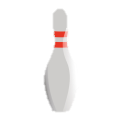 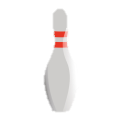 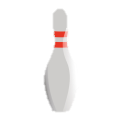 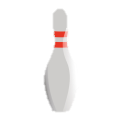 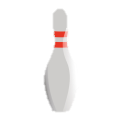 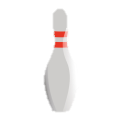 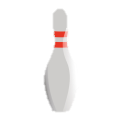 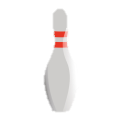 0
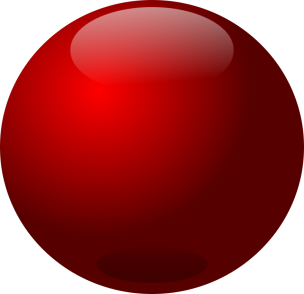 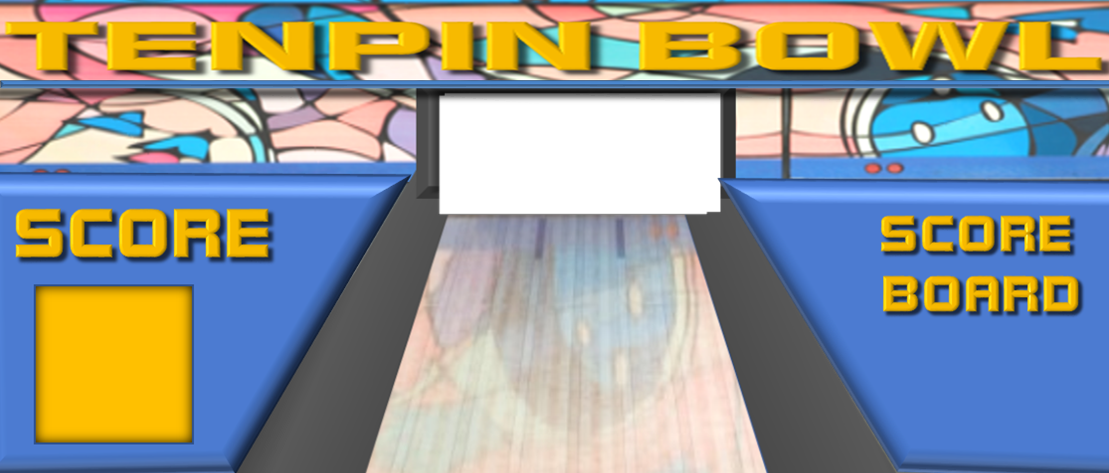 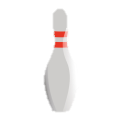 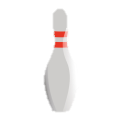 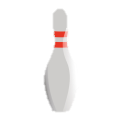 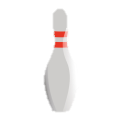 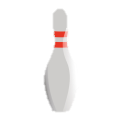 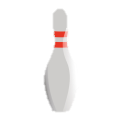 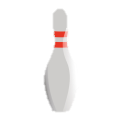 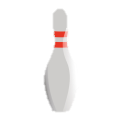 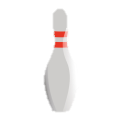 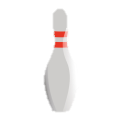 1
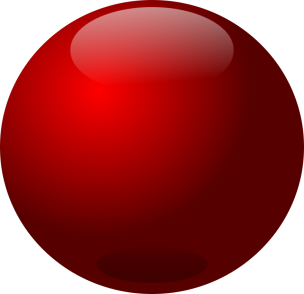 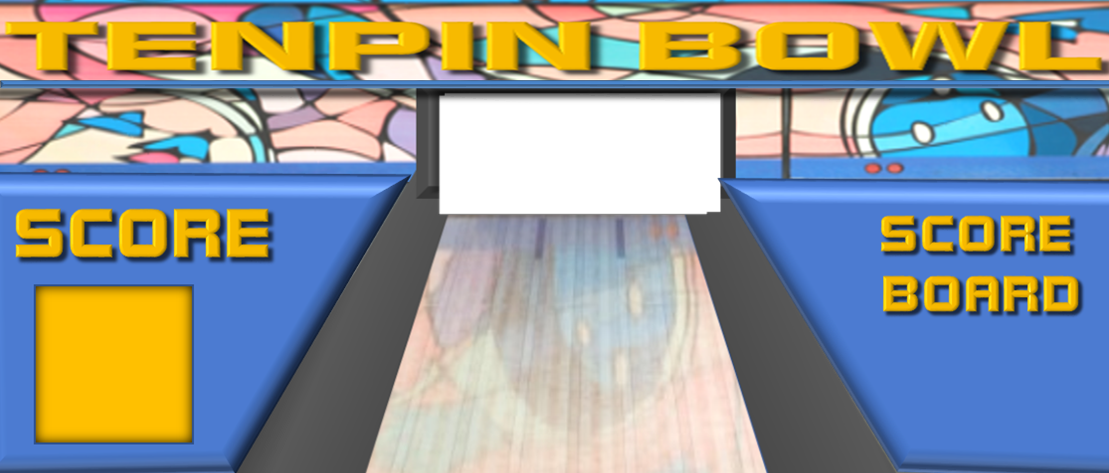 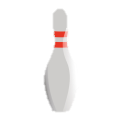 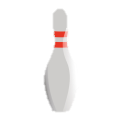 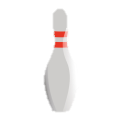 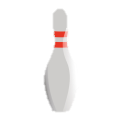 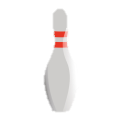 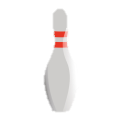 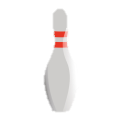 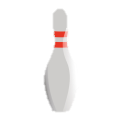 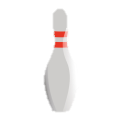 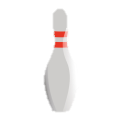 2
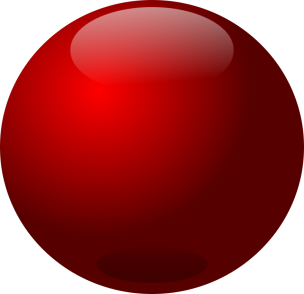 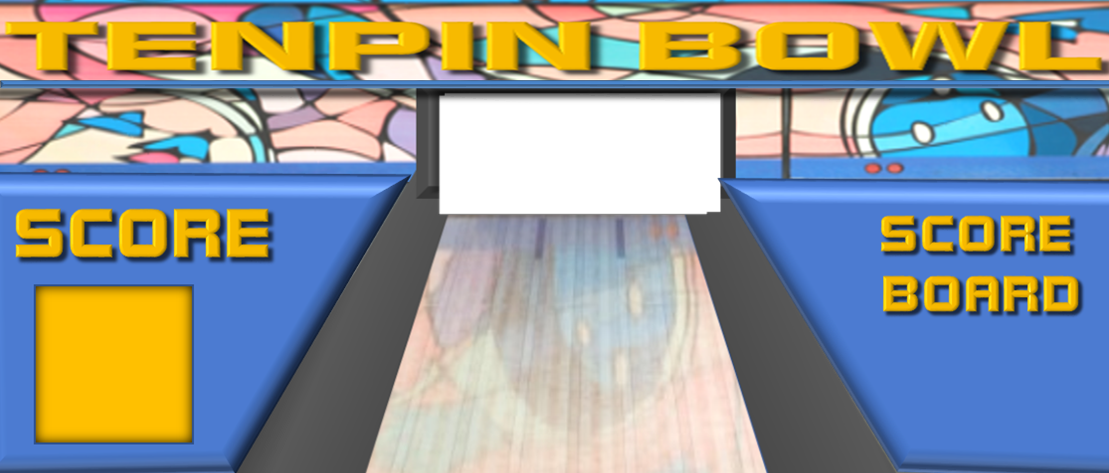 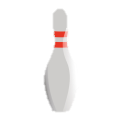 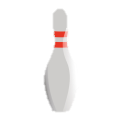 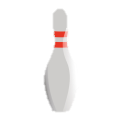 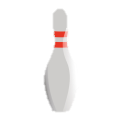 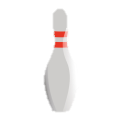 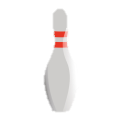 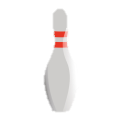 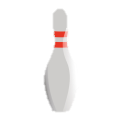 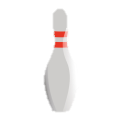 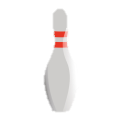 3
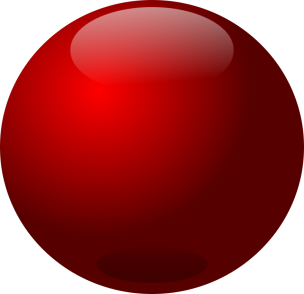 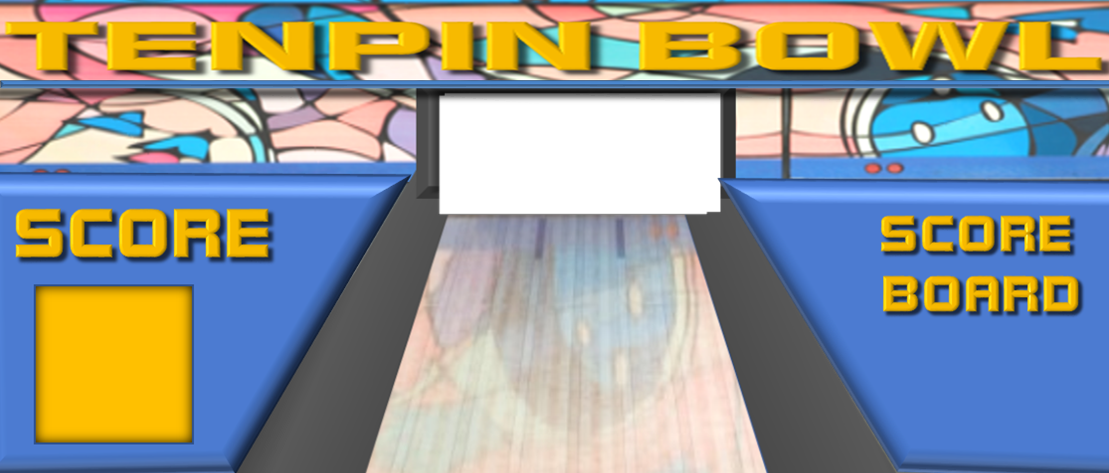 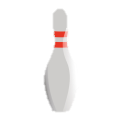 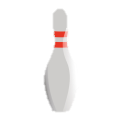 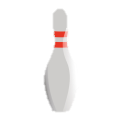 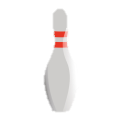 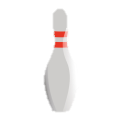 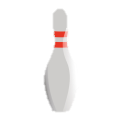 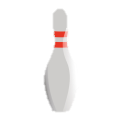 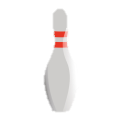 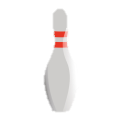 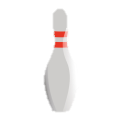 4
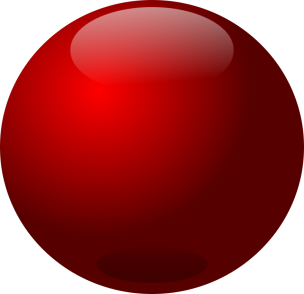 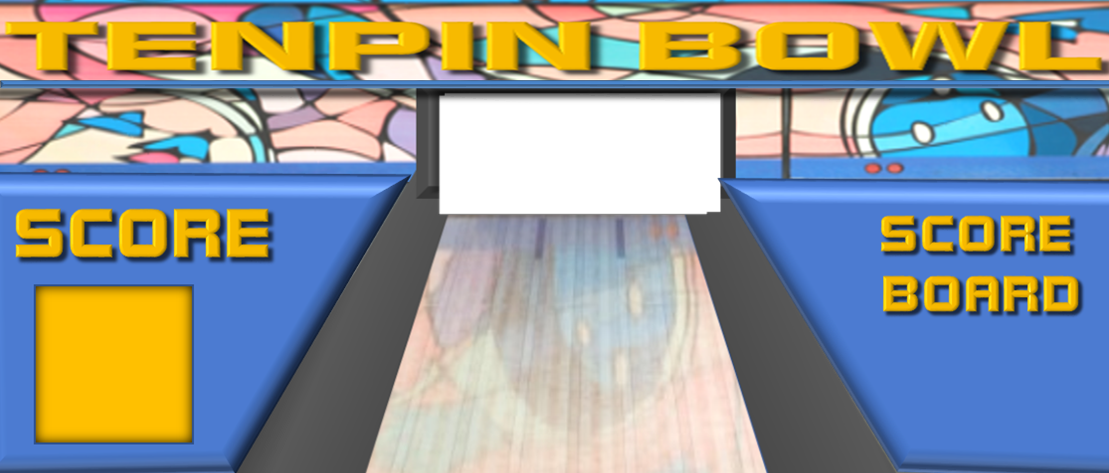 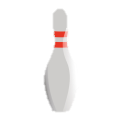 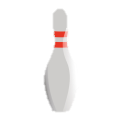 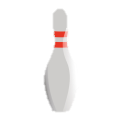 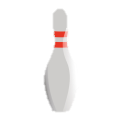 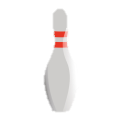 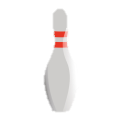 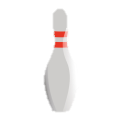 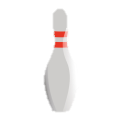 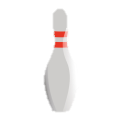 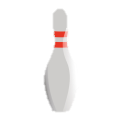 5
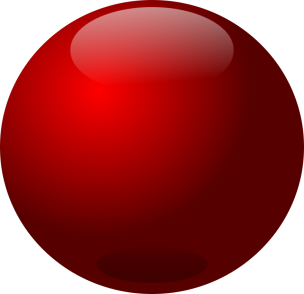 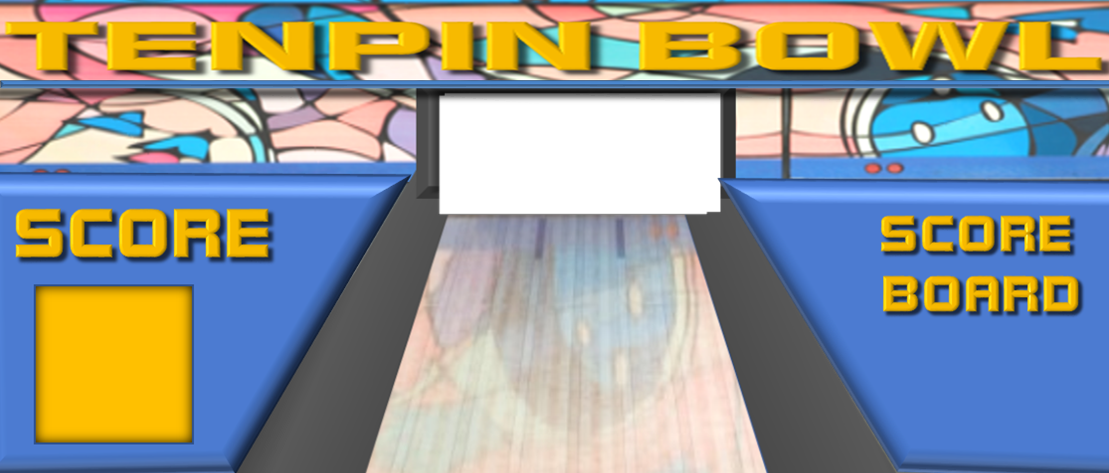 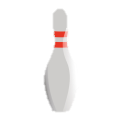 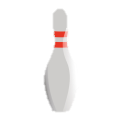 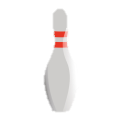 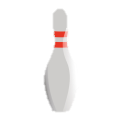 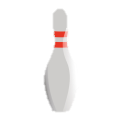 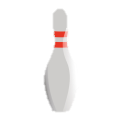 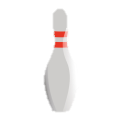 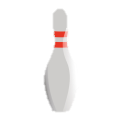 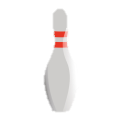 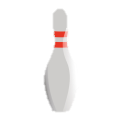 6
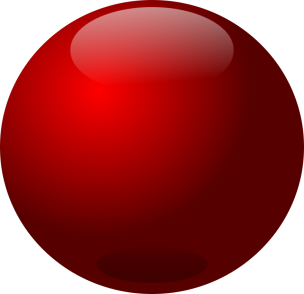 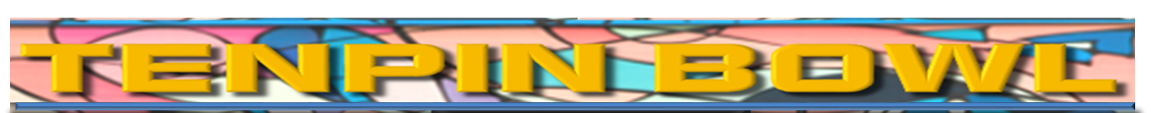 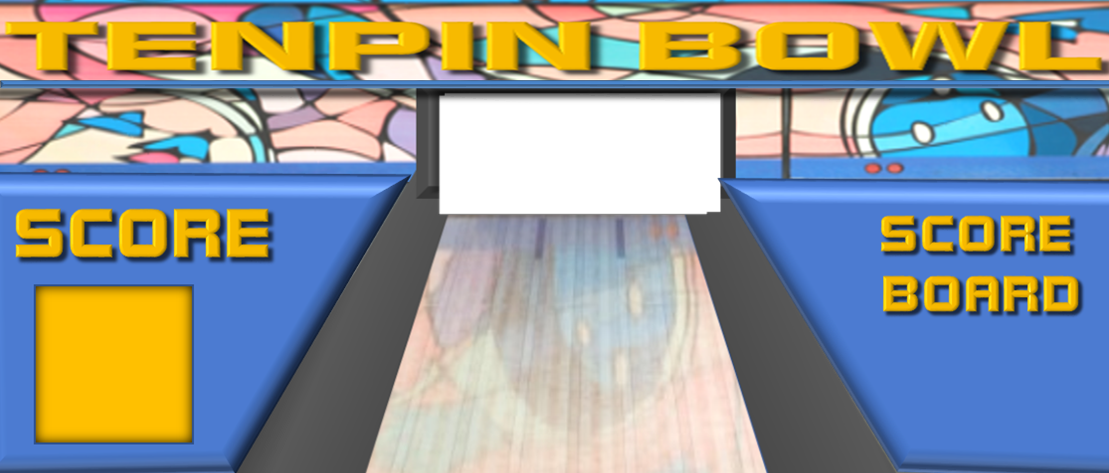 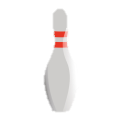 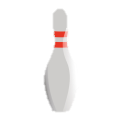 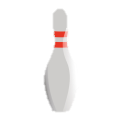 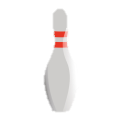 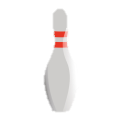 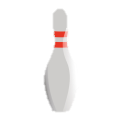 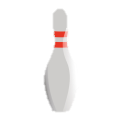 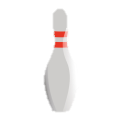 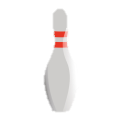 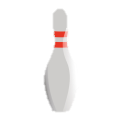 7
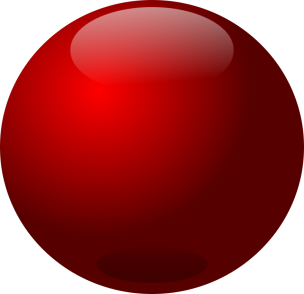 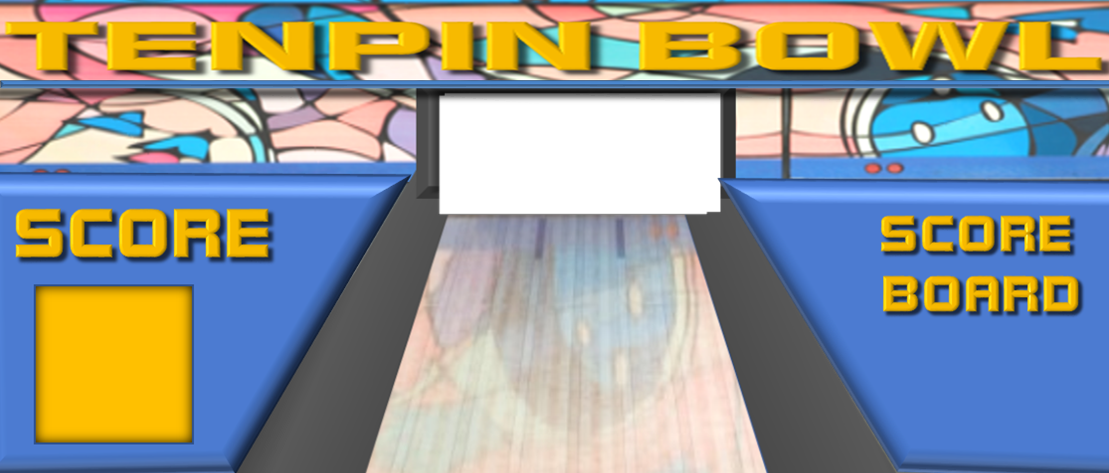 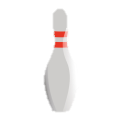 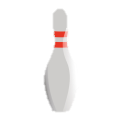 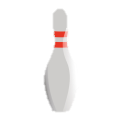 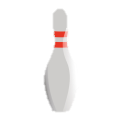 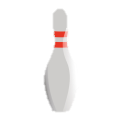 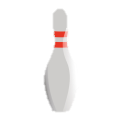 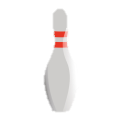 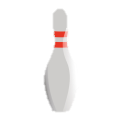 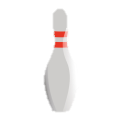 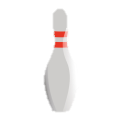 8
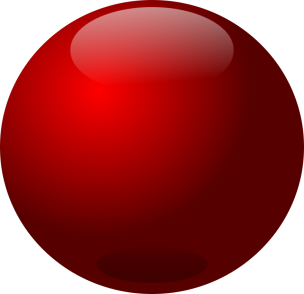 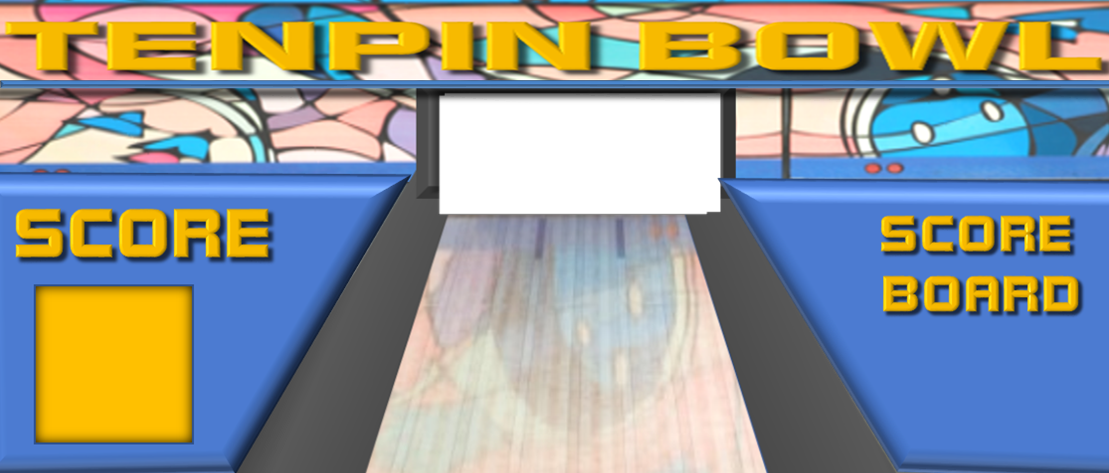 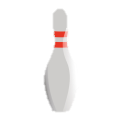 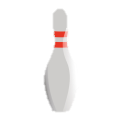 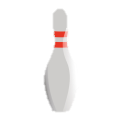 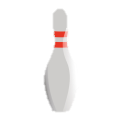 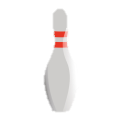 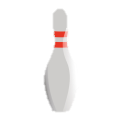 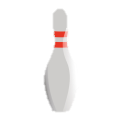 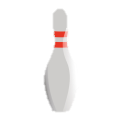 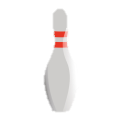 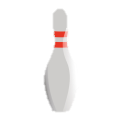 9
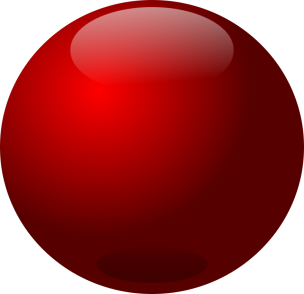 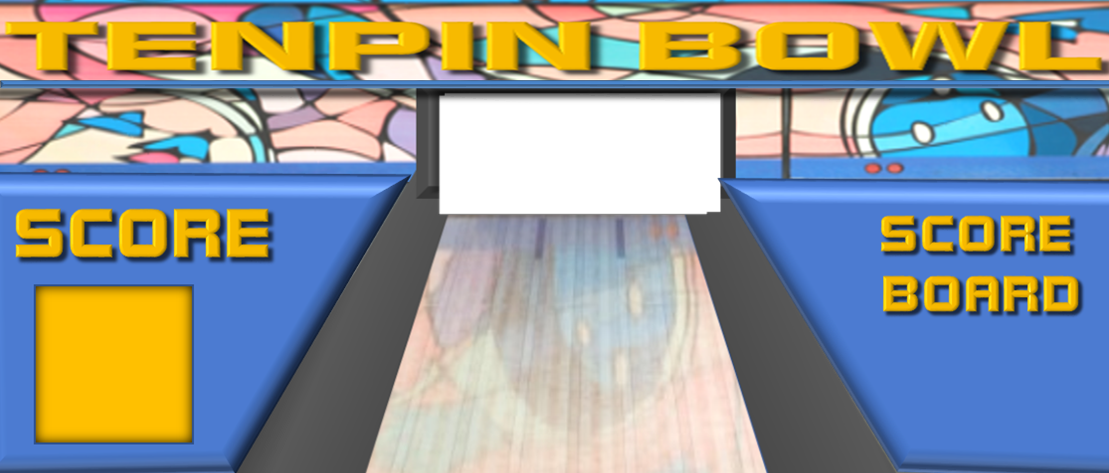 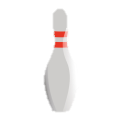 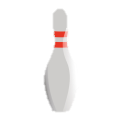 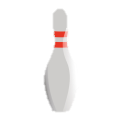 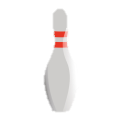 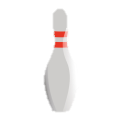 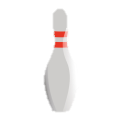 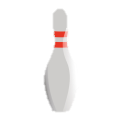 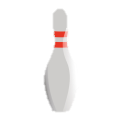 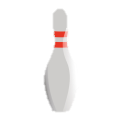 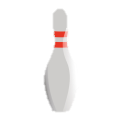 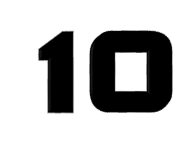 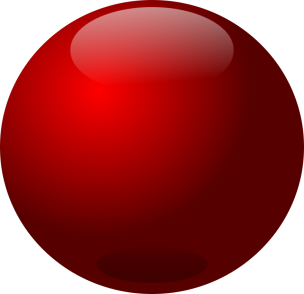 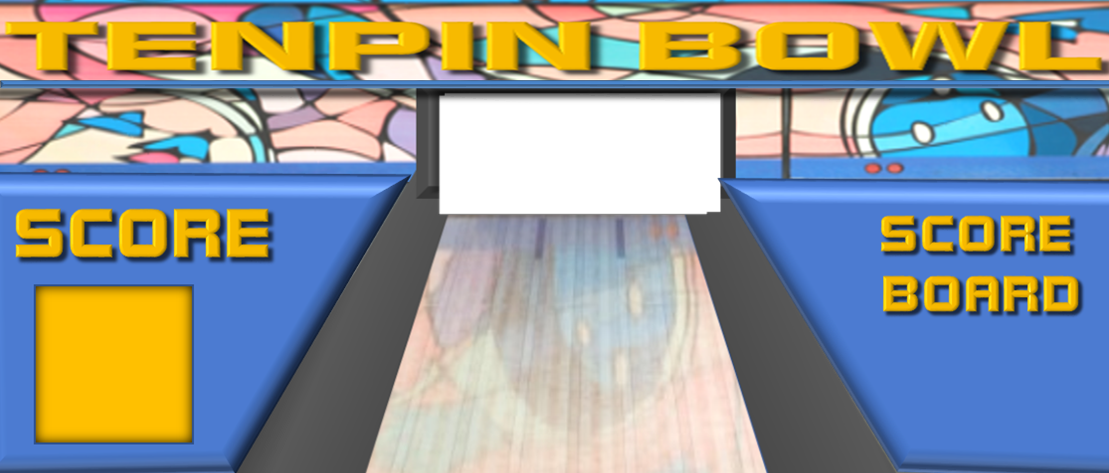 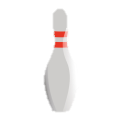 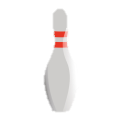 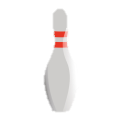 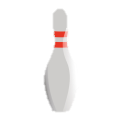 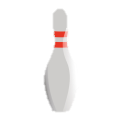 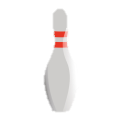 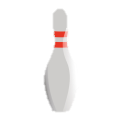 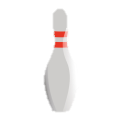 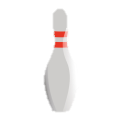 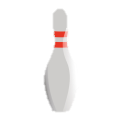 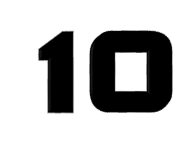 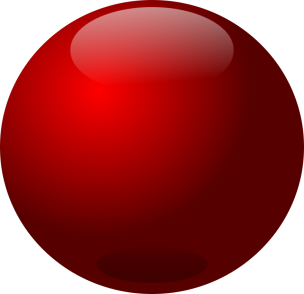 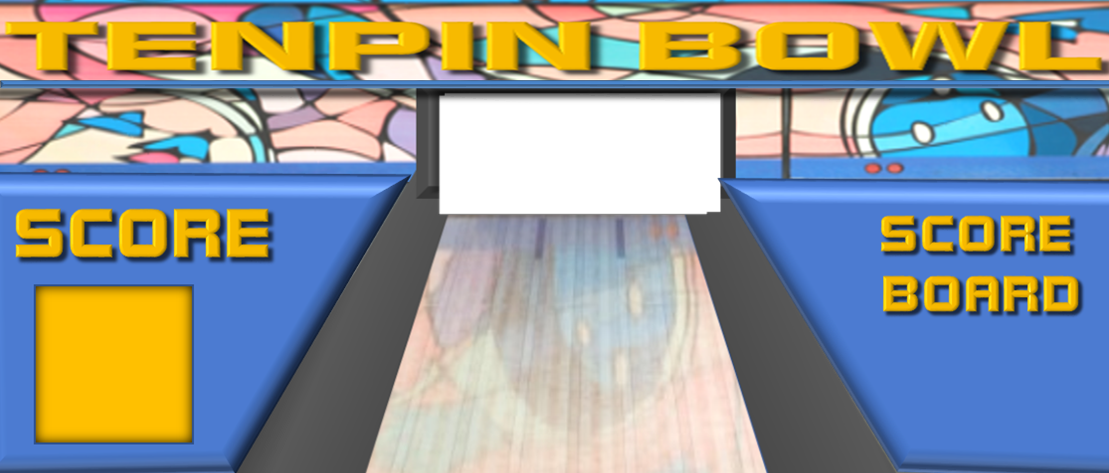 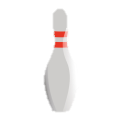 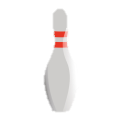 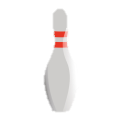 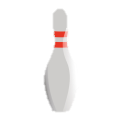 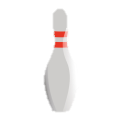 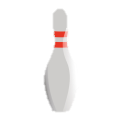 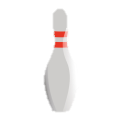 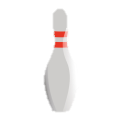 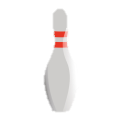 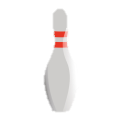 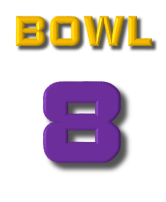 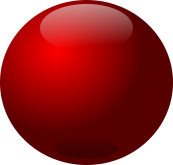 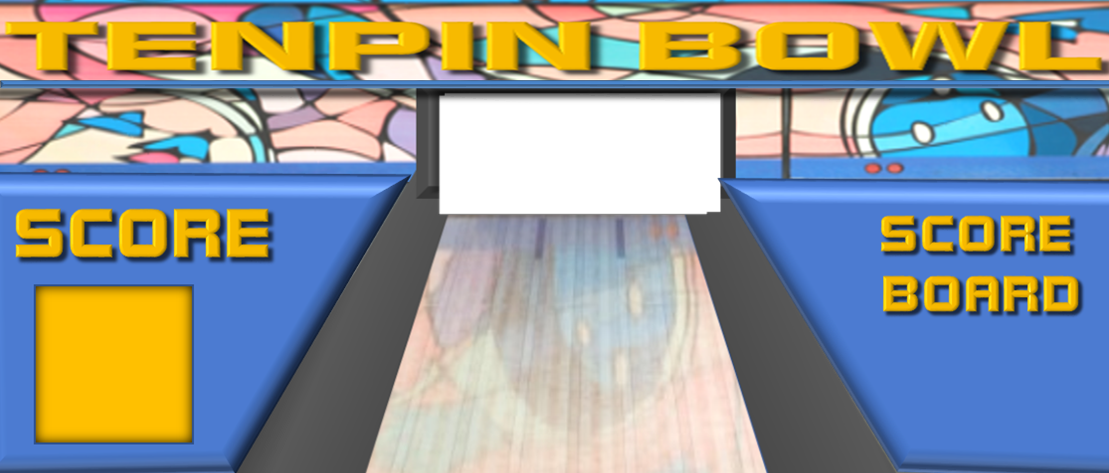 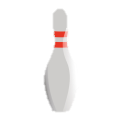 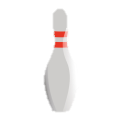 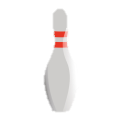 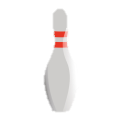 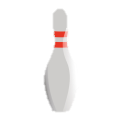 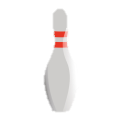 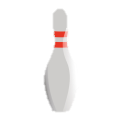 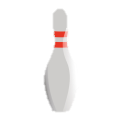 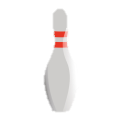 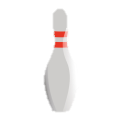 0
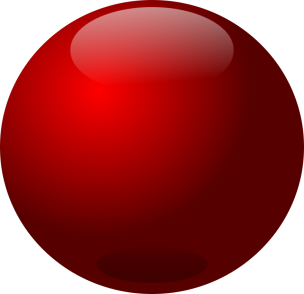 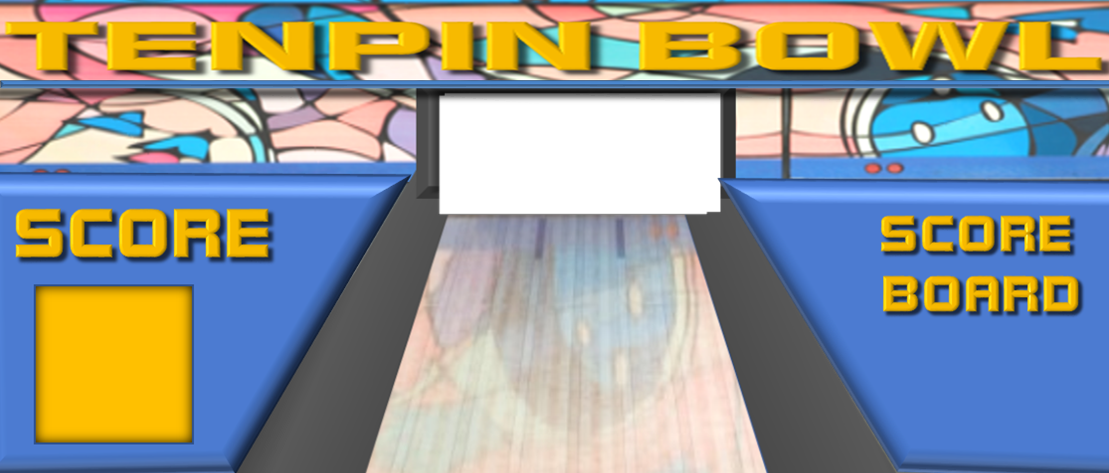 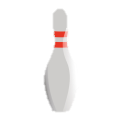 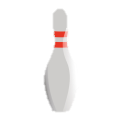 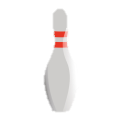 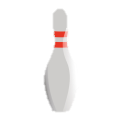 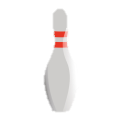 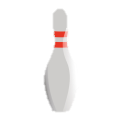 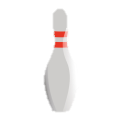 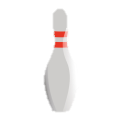 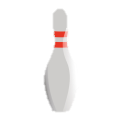 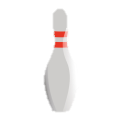 0
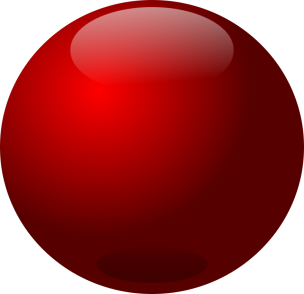 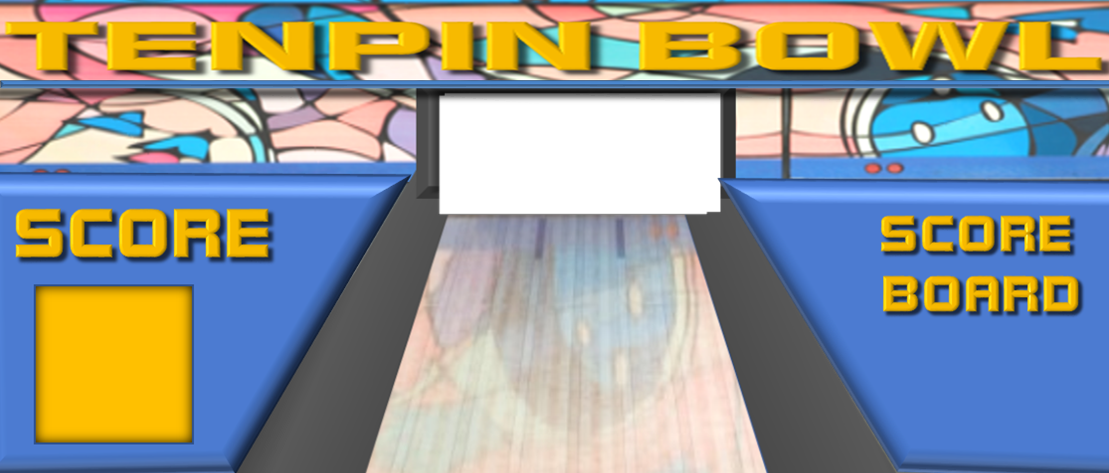 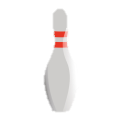 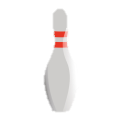 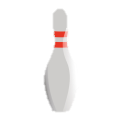 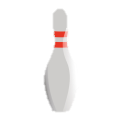 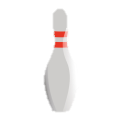 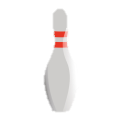 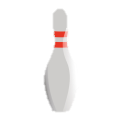 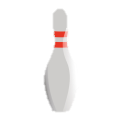 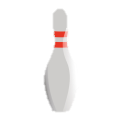 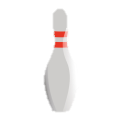 1
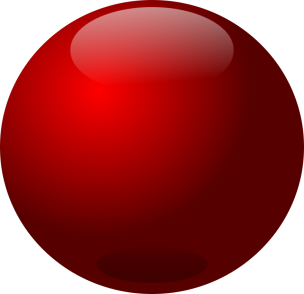 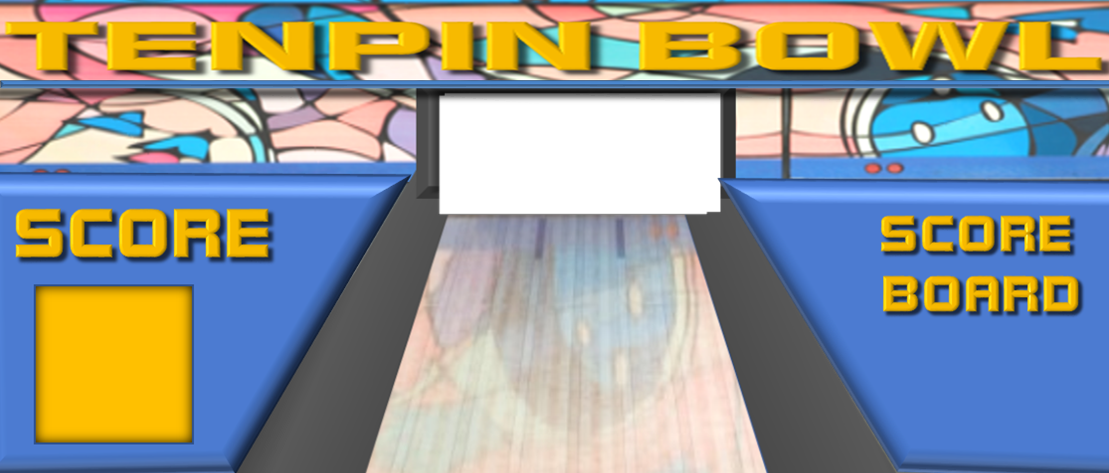 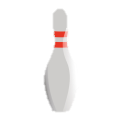 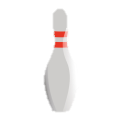 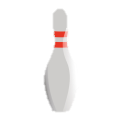 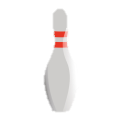 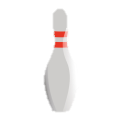 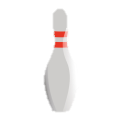 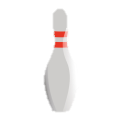 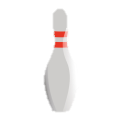 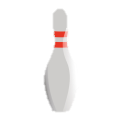 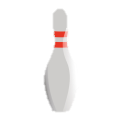 2
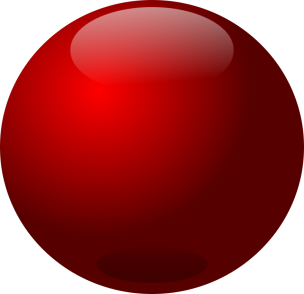 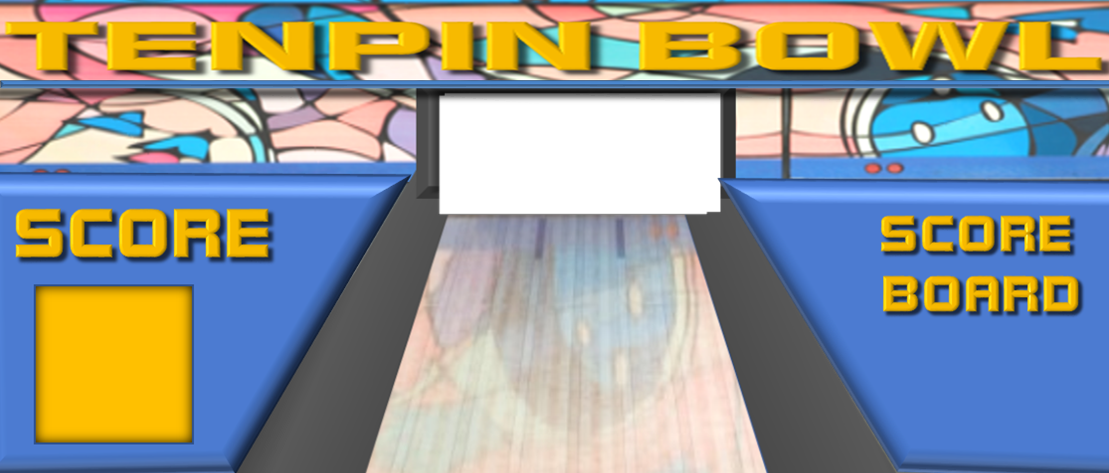 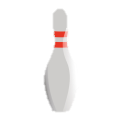 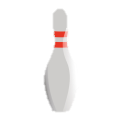 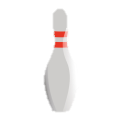 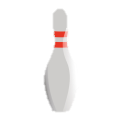 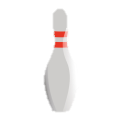 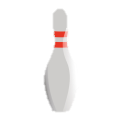 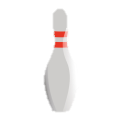 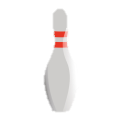 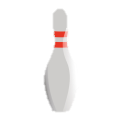 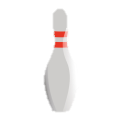 3
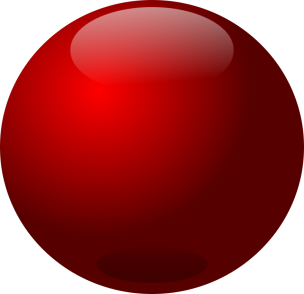 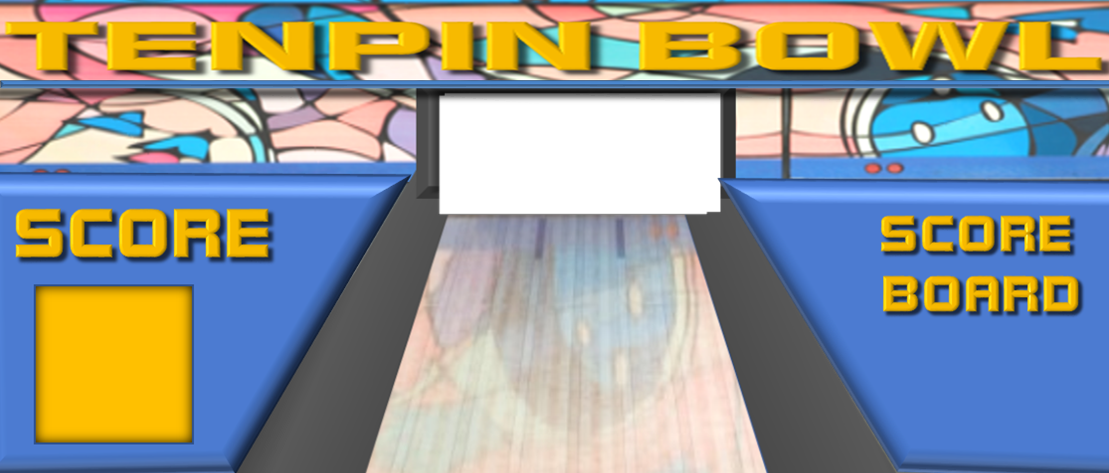 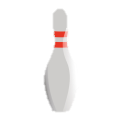 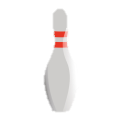 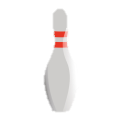 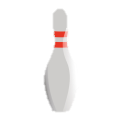 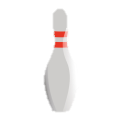 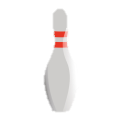 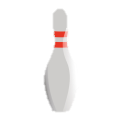 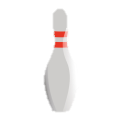 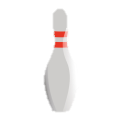 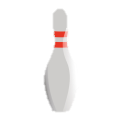 4
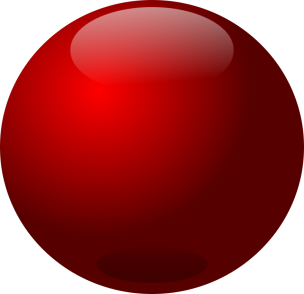 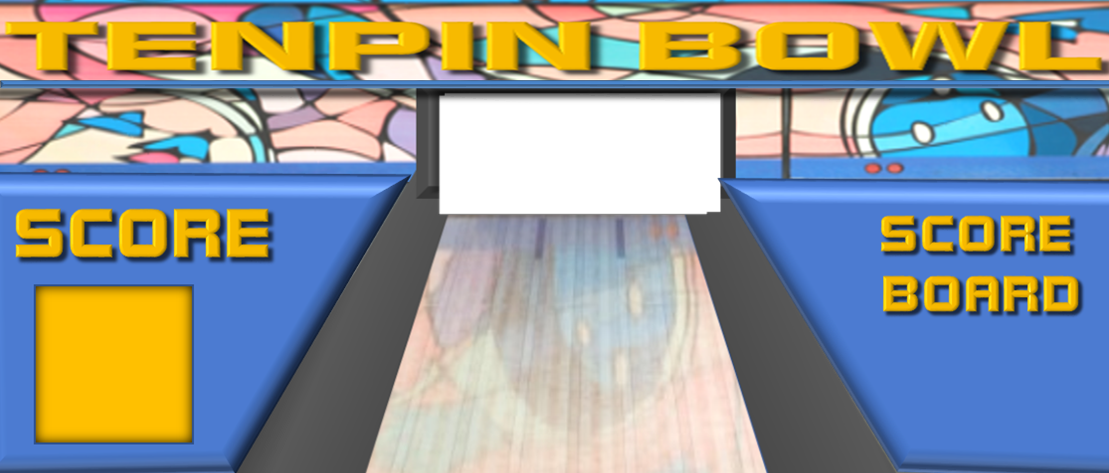 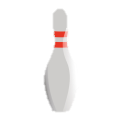 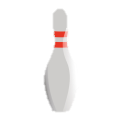 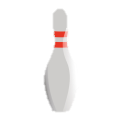 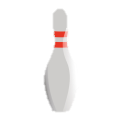 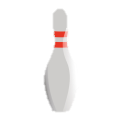 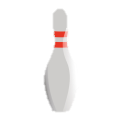 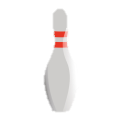 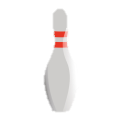 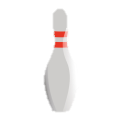 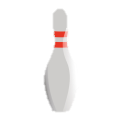 5
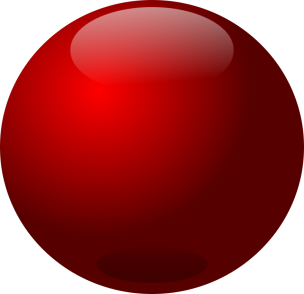 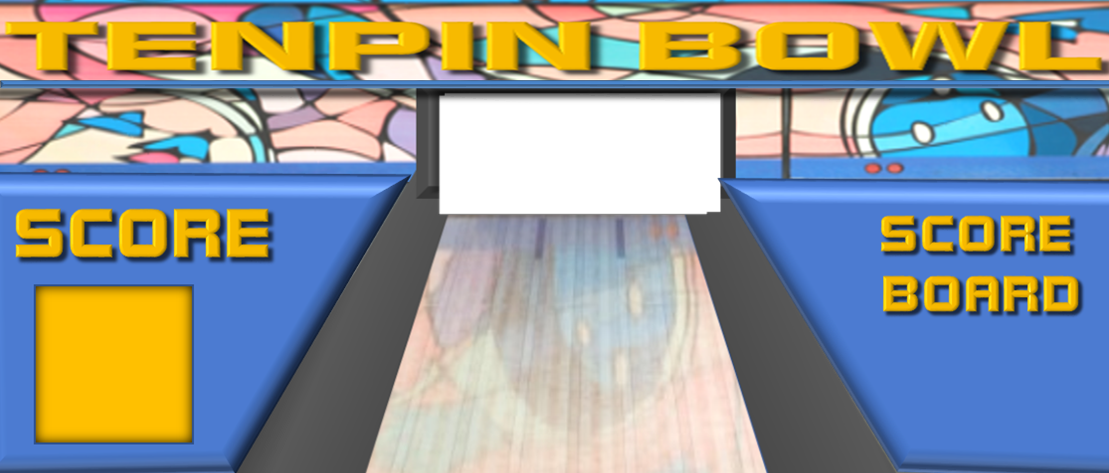 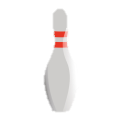 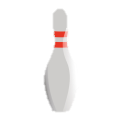 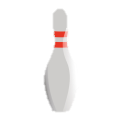 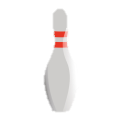 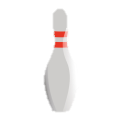 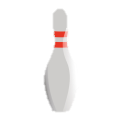 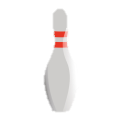 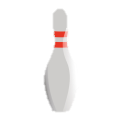 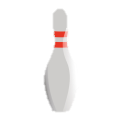 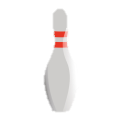 6
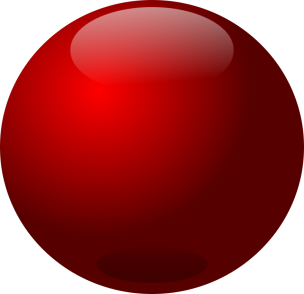 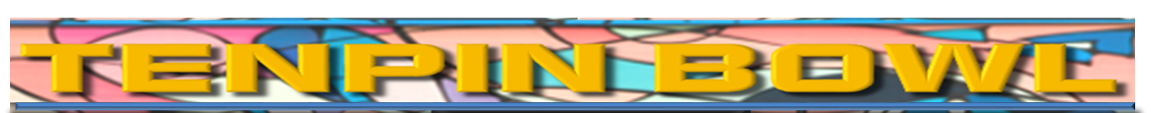 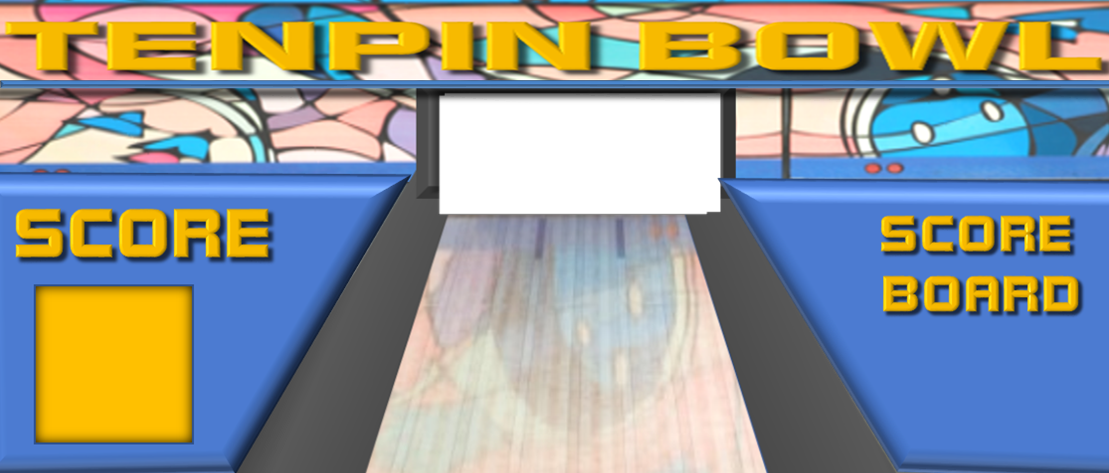 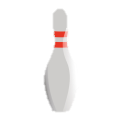 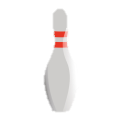 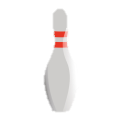 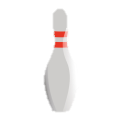 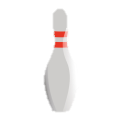 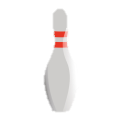 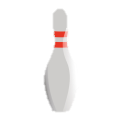 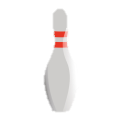 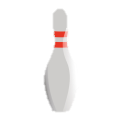 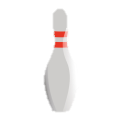 7
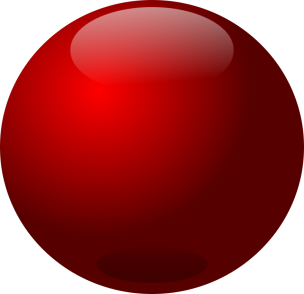 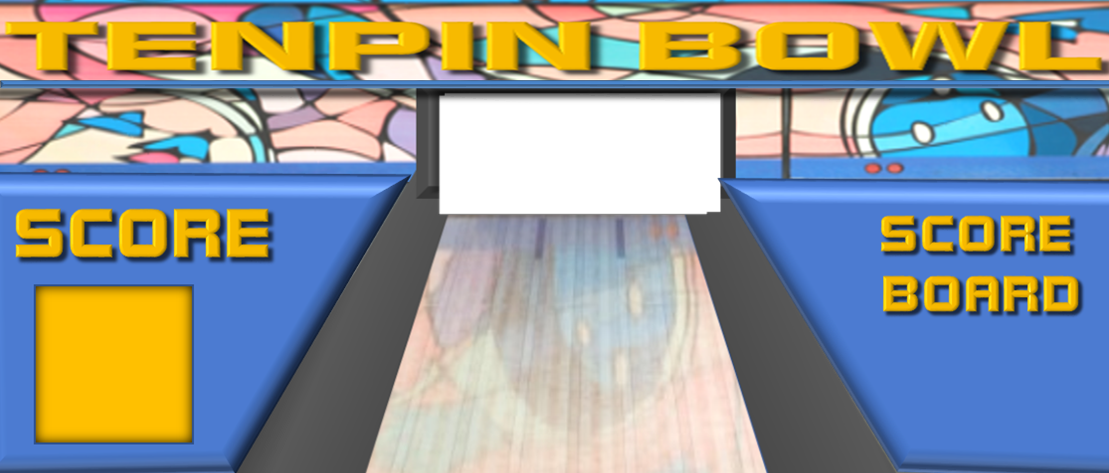 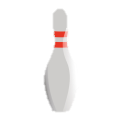 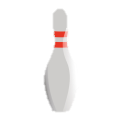 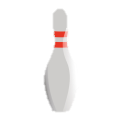 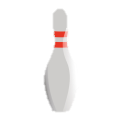 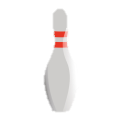 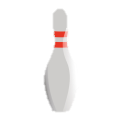 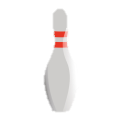 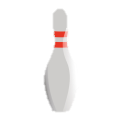 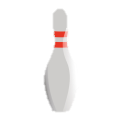 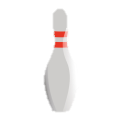 8
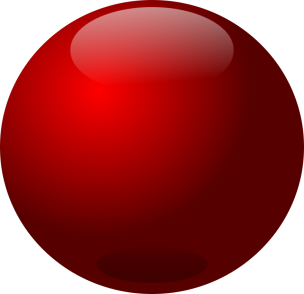 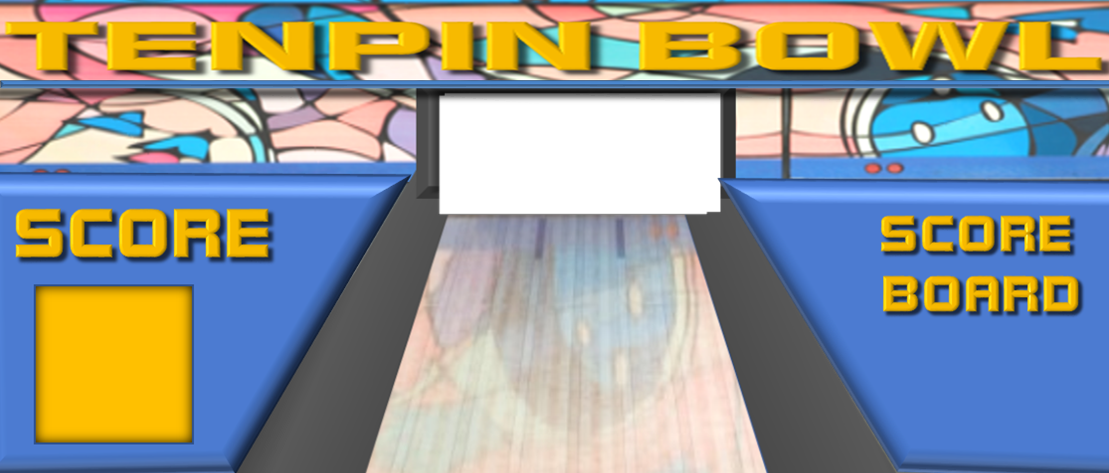 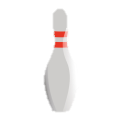 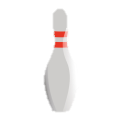 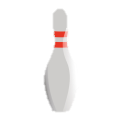 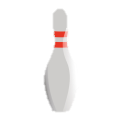 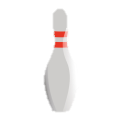 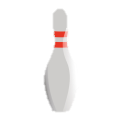 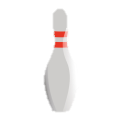 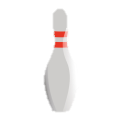 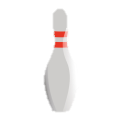 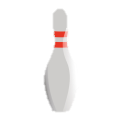 9
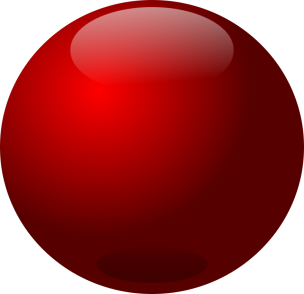 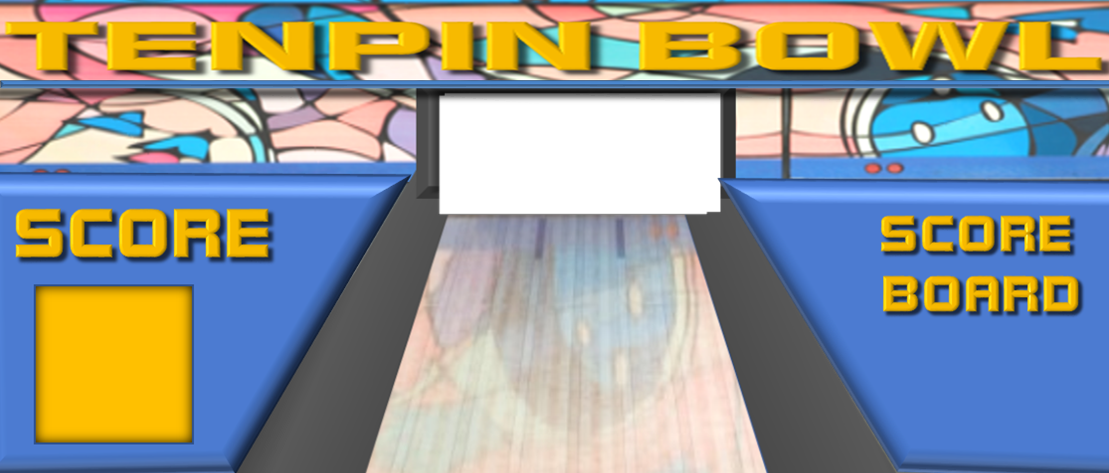 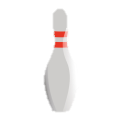 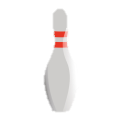 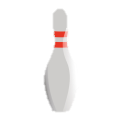 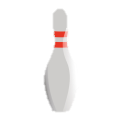 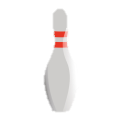 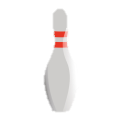 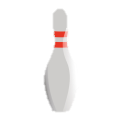 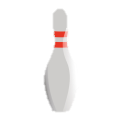 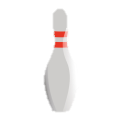 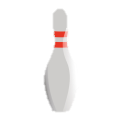 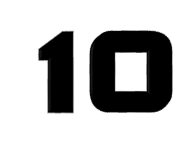 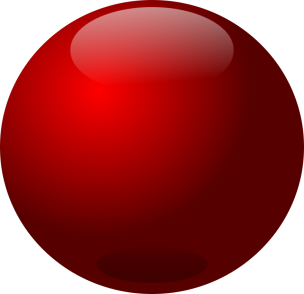 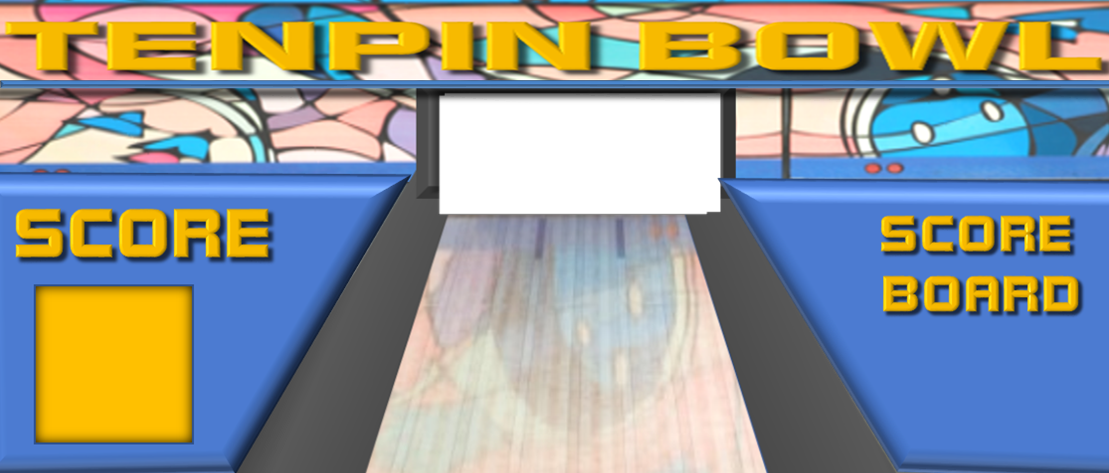 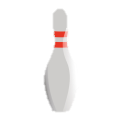 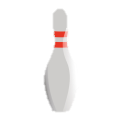 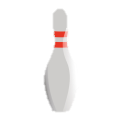 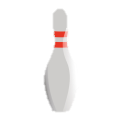 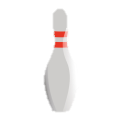 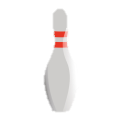 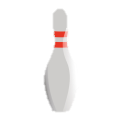 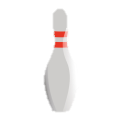 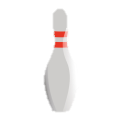 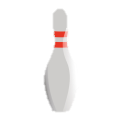 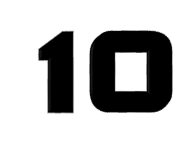 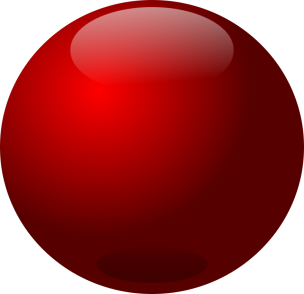 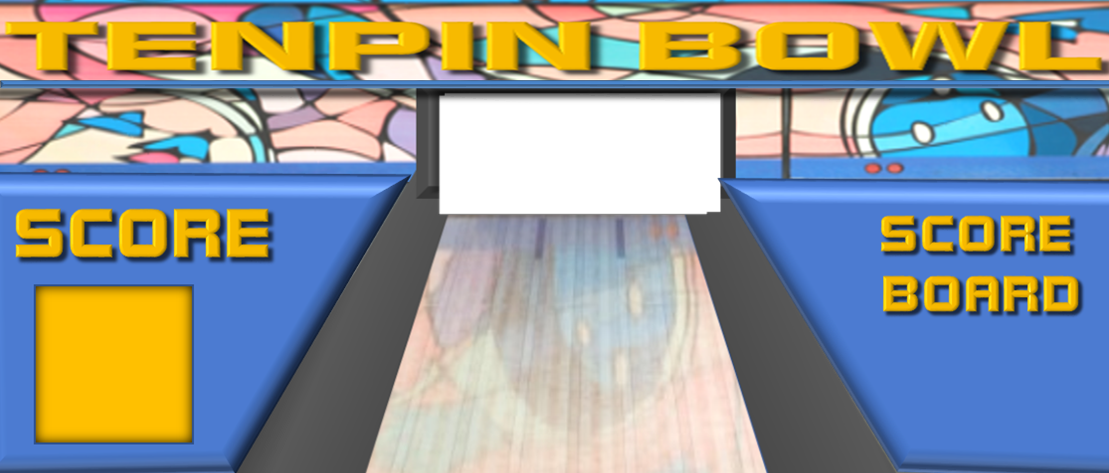 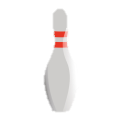 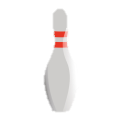 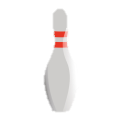 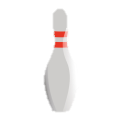 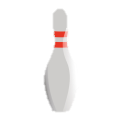 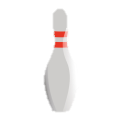 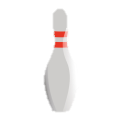 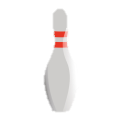 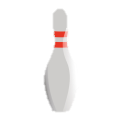 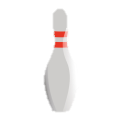 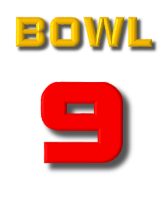 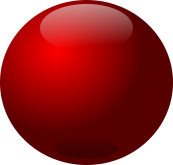 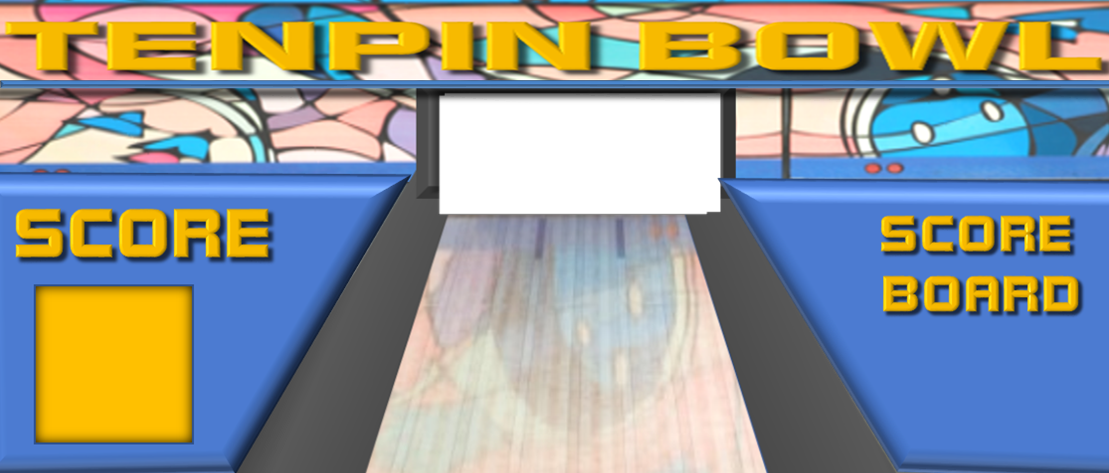 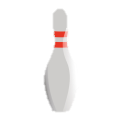 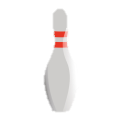 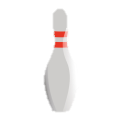 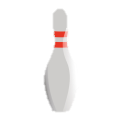 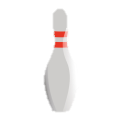 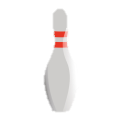 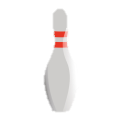 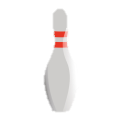 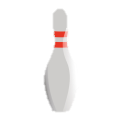 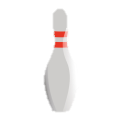 0
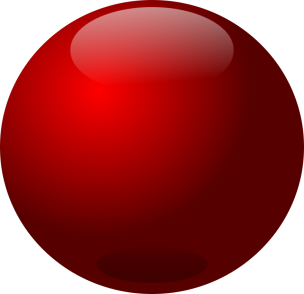 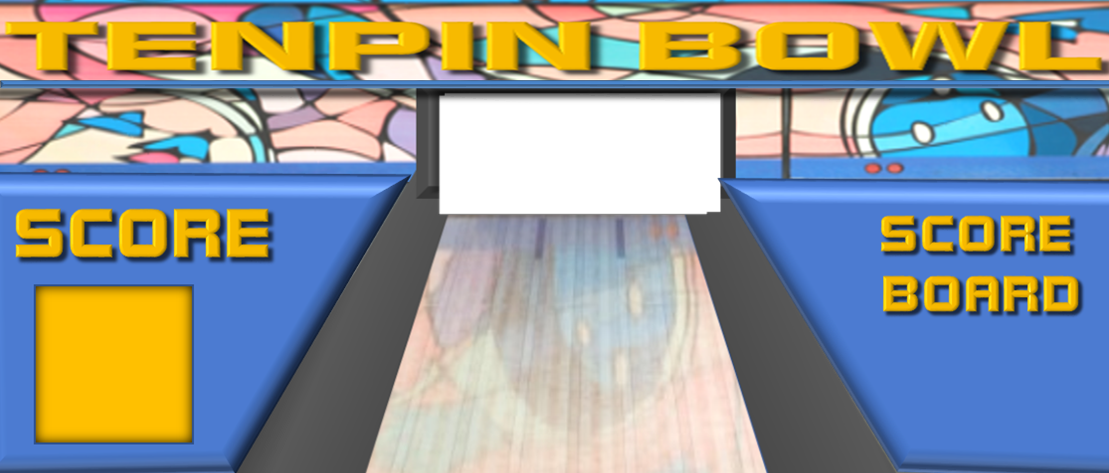 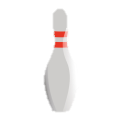 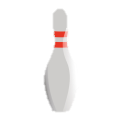 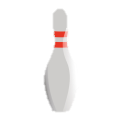 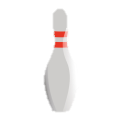 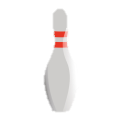 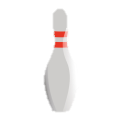 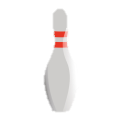 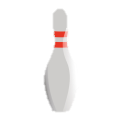 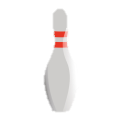 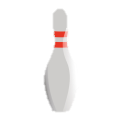 0
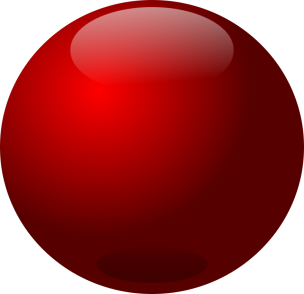 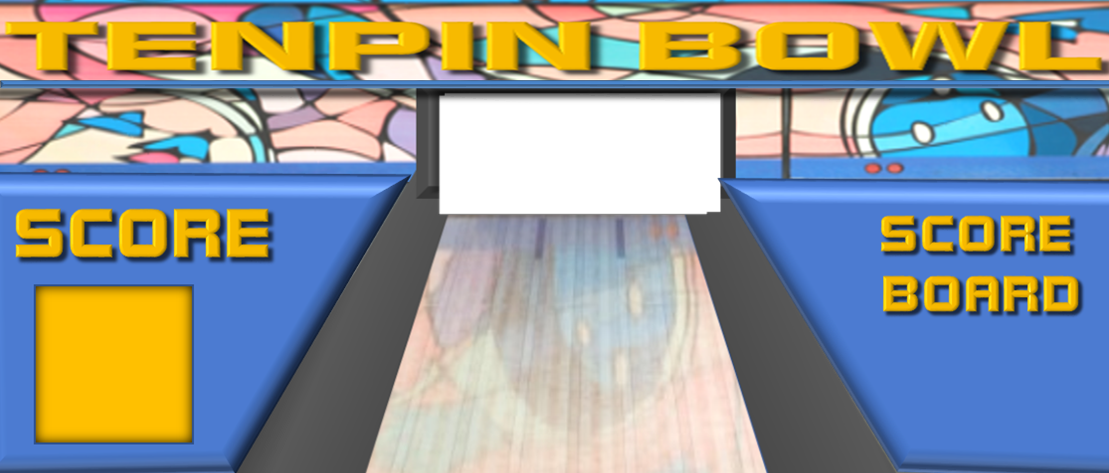 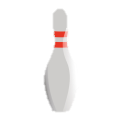 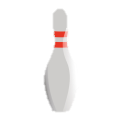 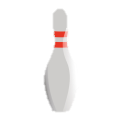 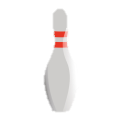 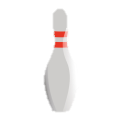 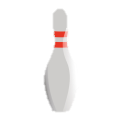 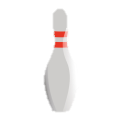 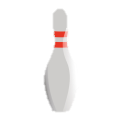 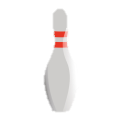 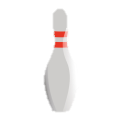 1
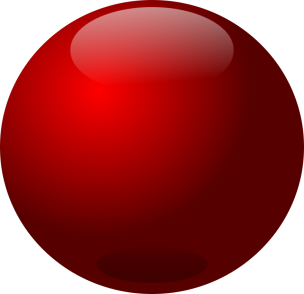 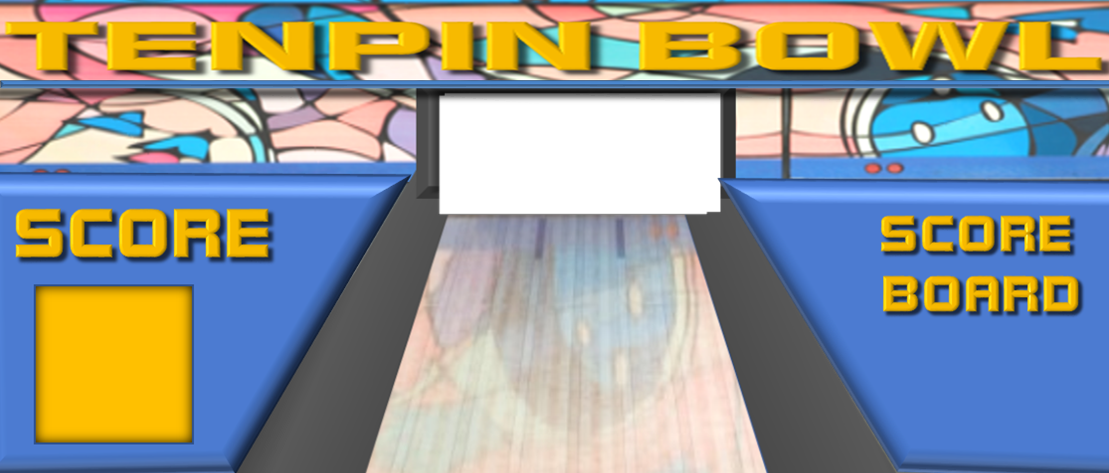 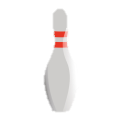 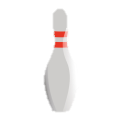 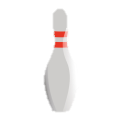 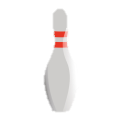 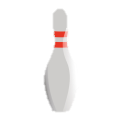 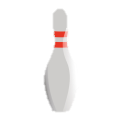 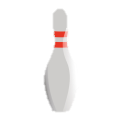 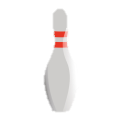 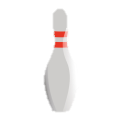 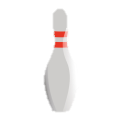 2
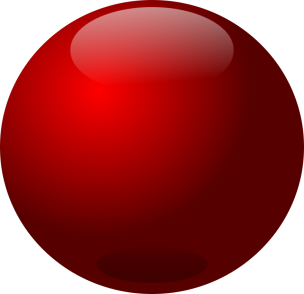 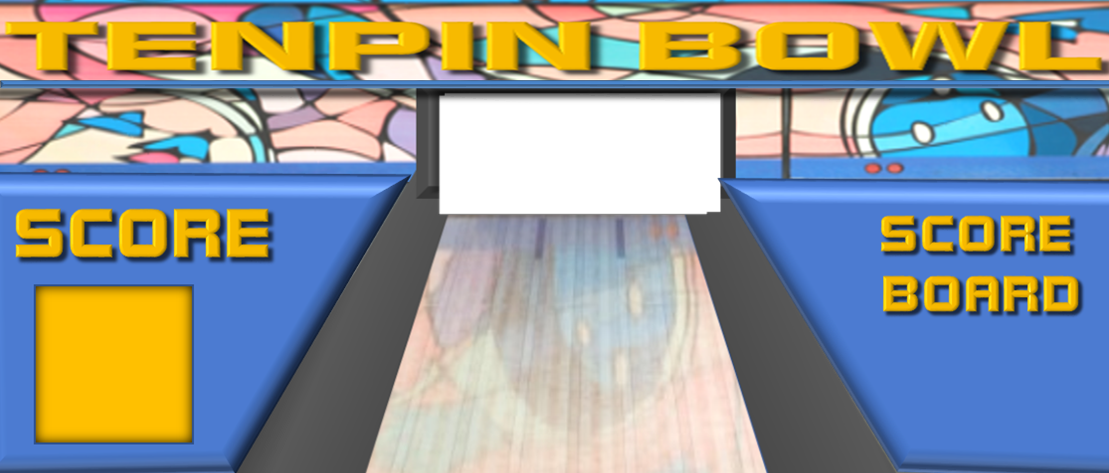 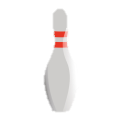 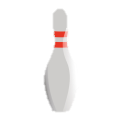 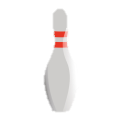 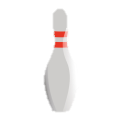 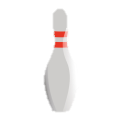 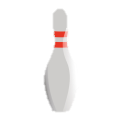 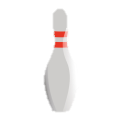 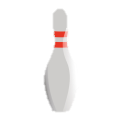 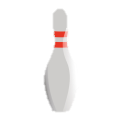 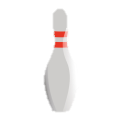 3
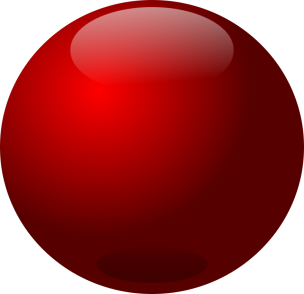 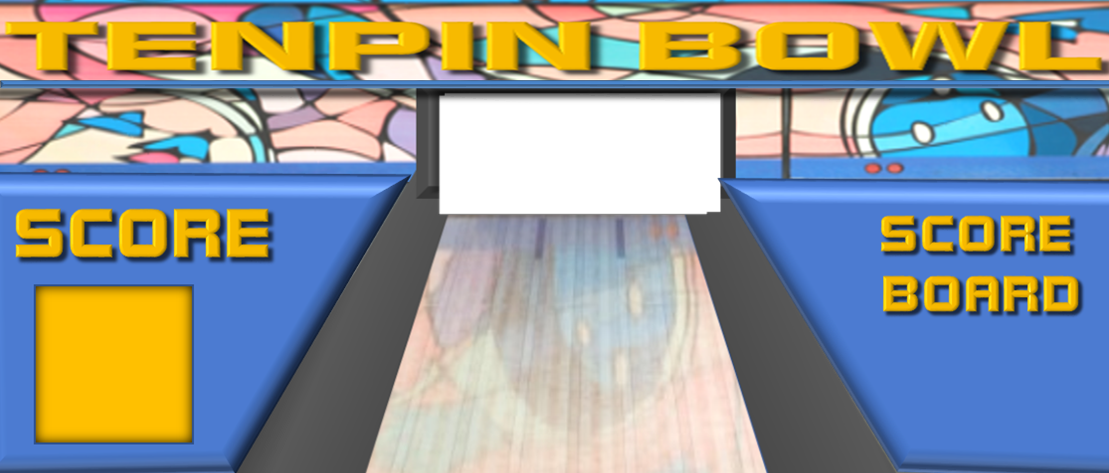 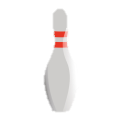 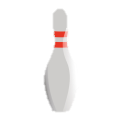 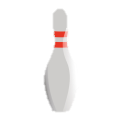 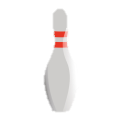 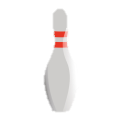 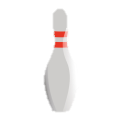 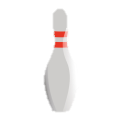 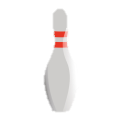 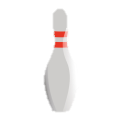 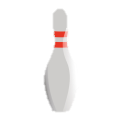 4
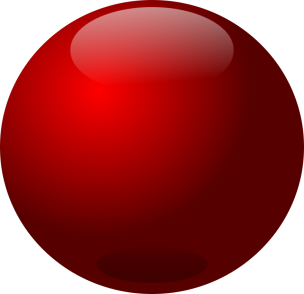 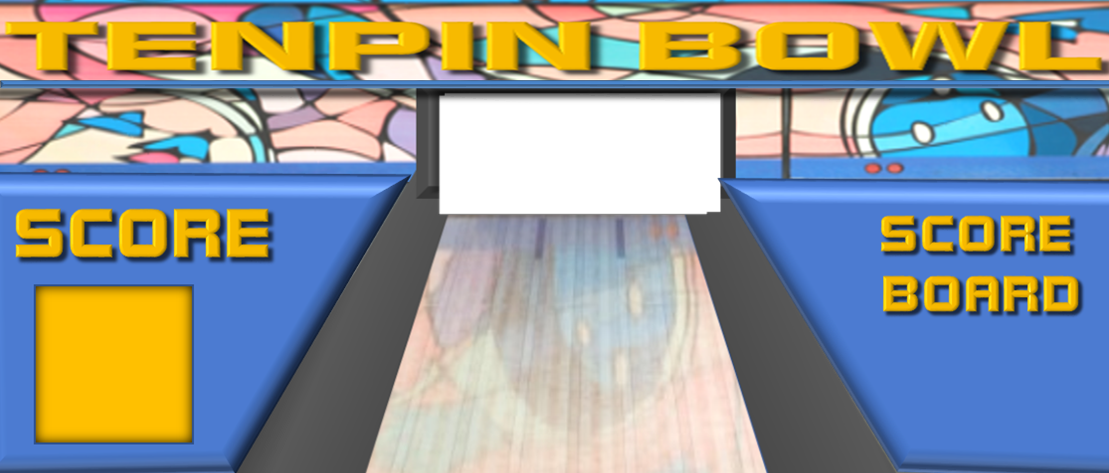 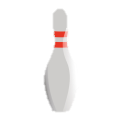 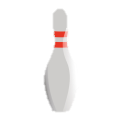 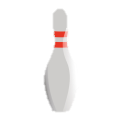 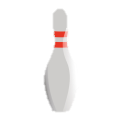 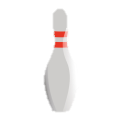 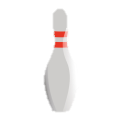 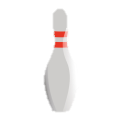 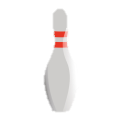 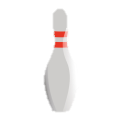 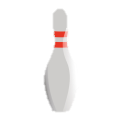 5
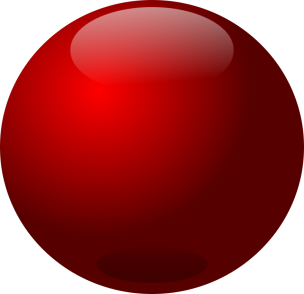 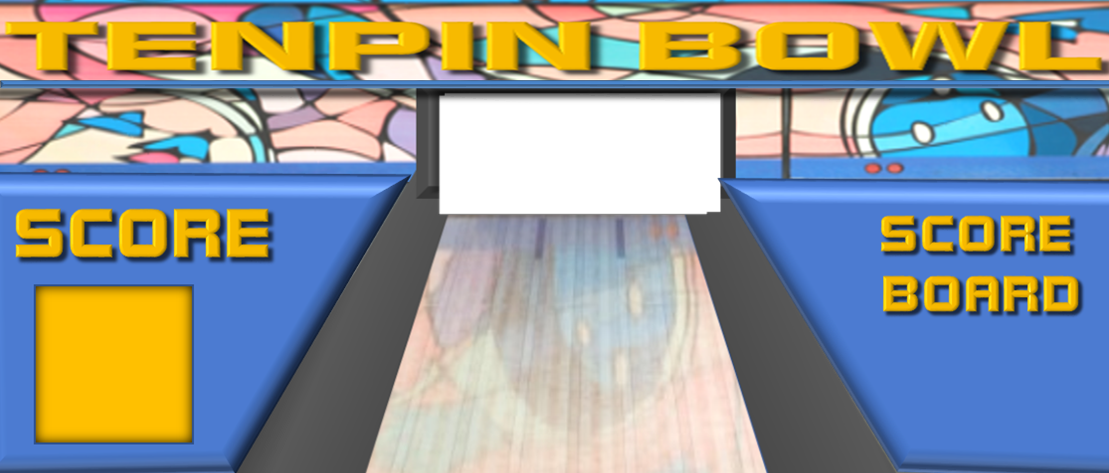 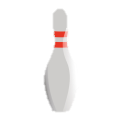 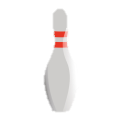 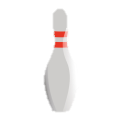 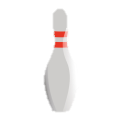 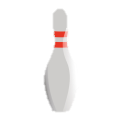 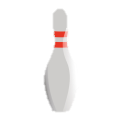 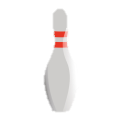 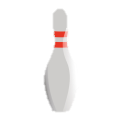 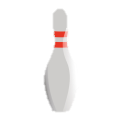 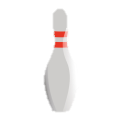 6
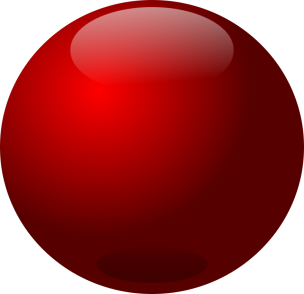 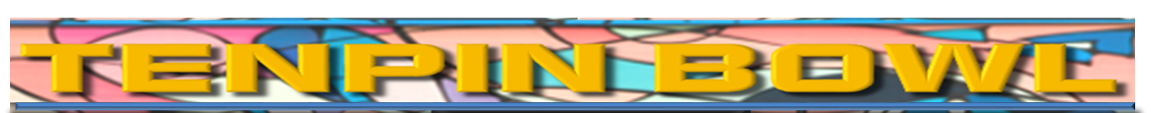 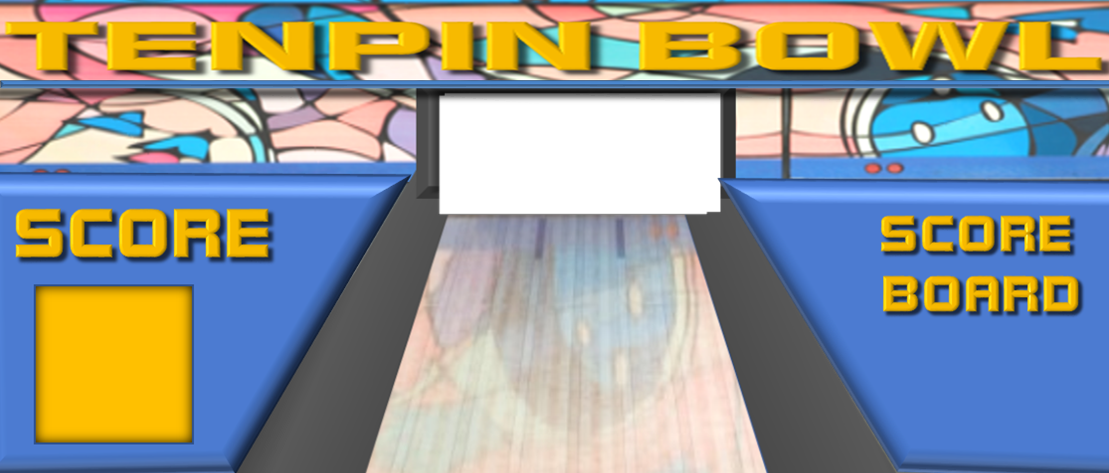 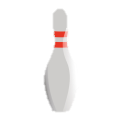 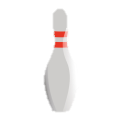 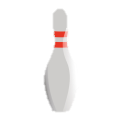 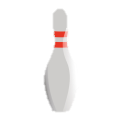 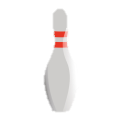 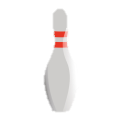 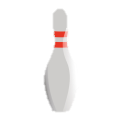 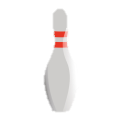 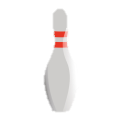 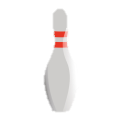 7
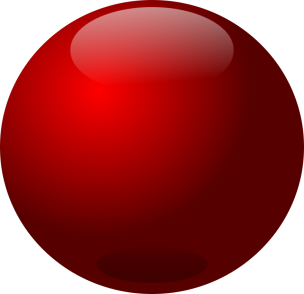 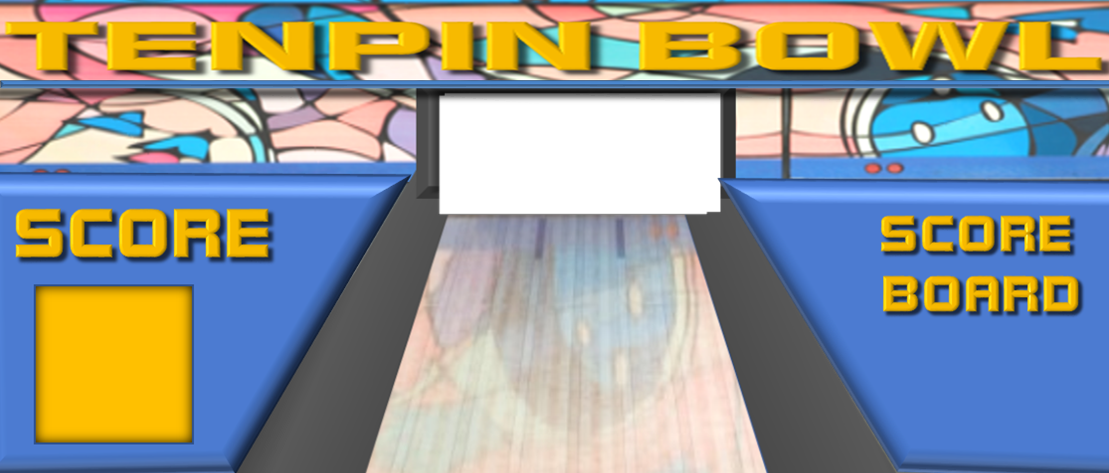 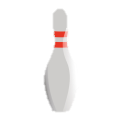 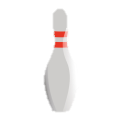 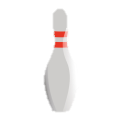 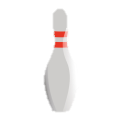 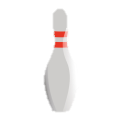 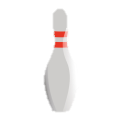 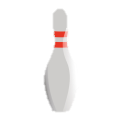 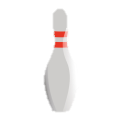 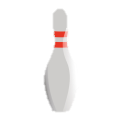 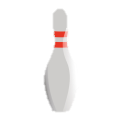 8
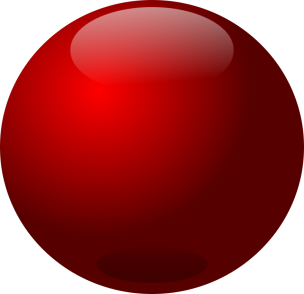 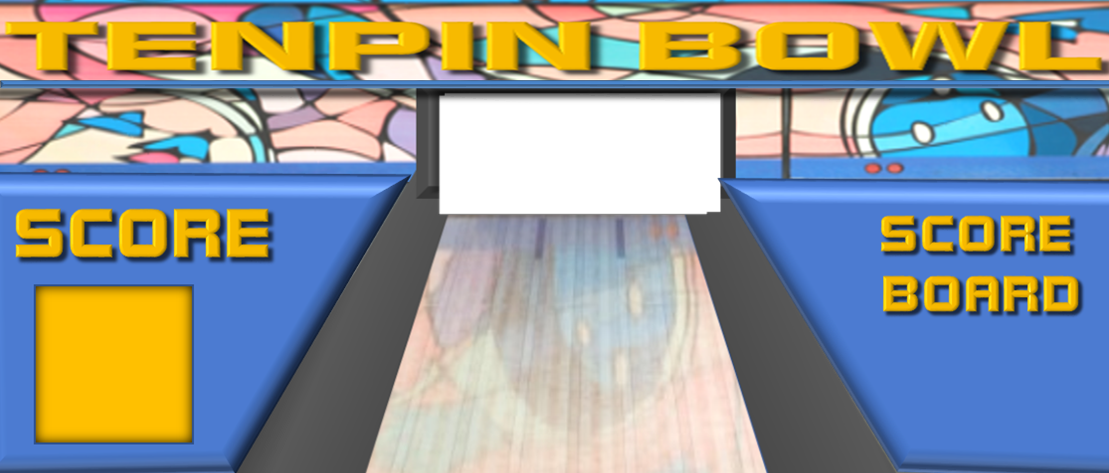 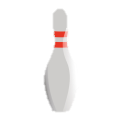 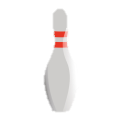 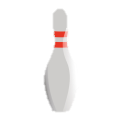 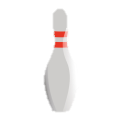 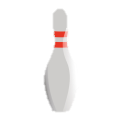 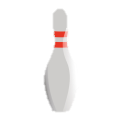 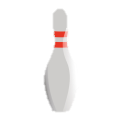 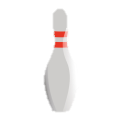 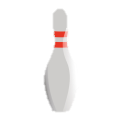 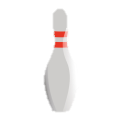 9
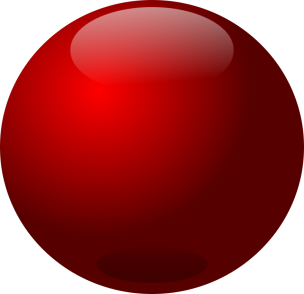 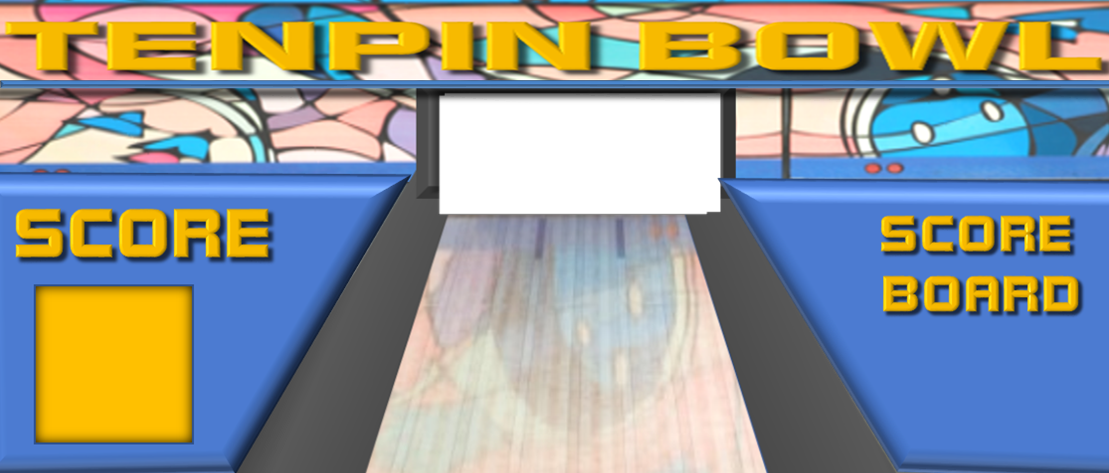 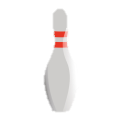 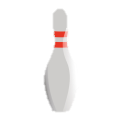 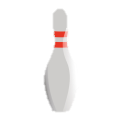 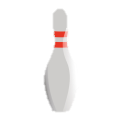 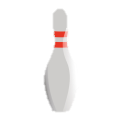 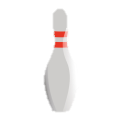 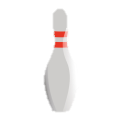 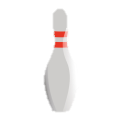 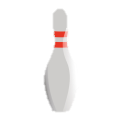 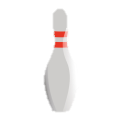 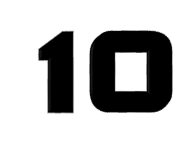 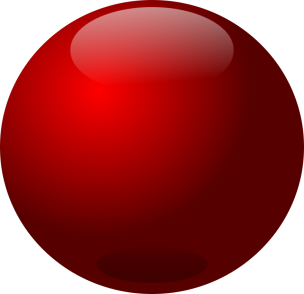 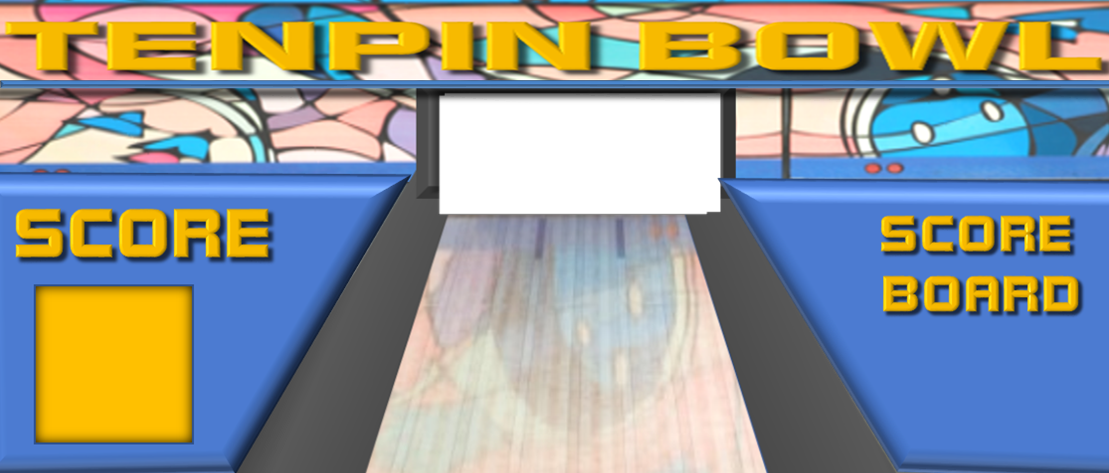 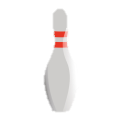 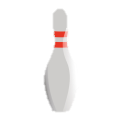 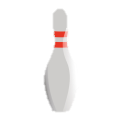 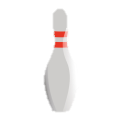 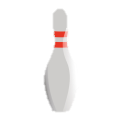 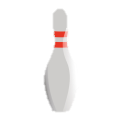 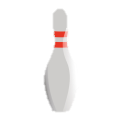 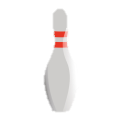 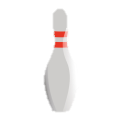 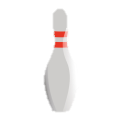 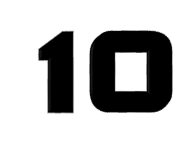 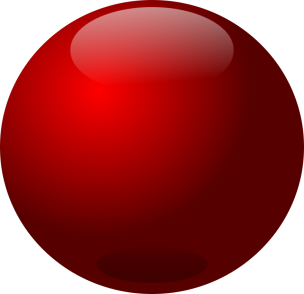 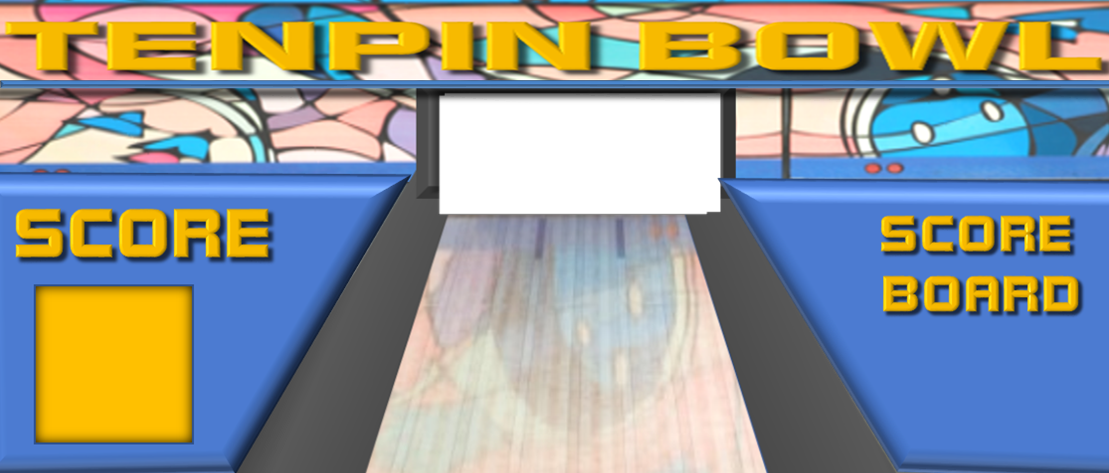 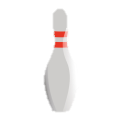 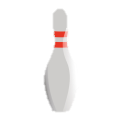 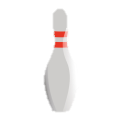 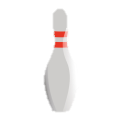 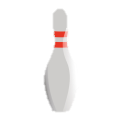 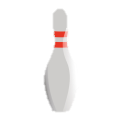 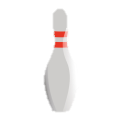 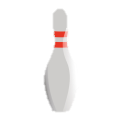 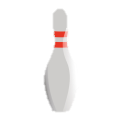 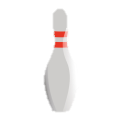 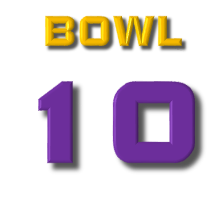 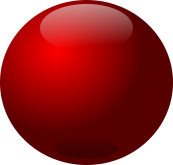 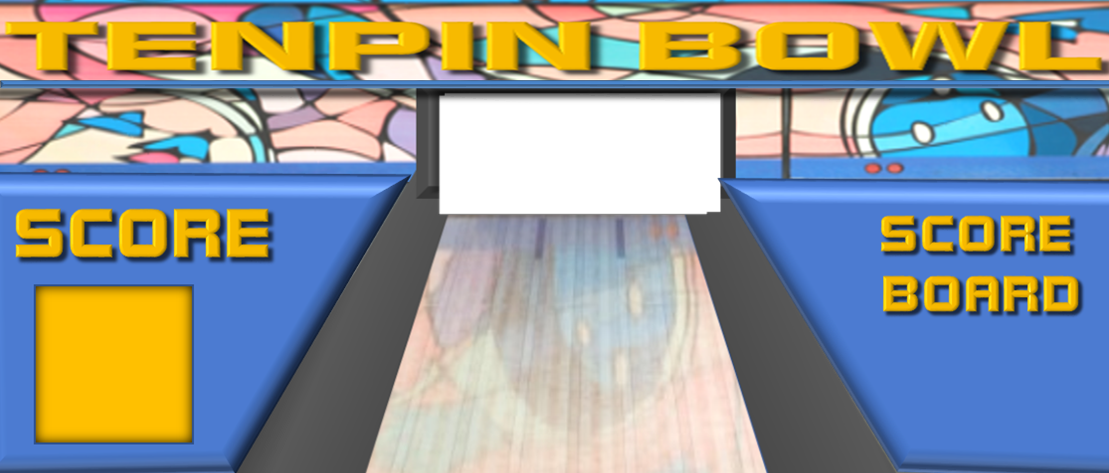 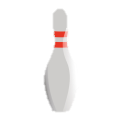 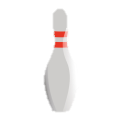 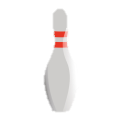 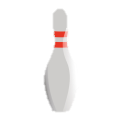 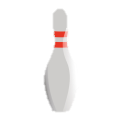 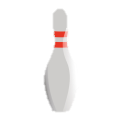 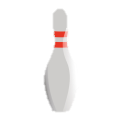 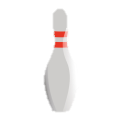 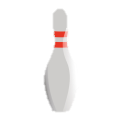 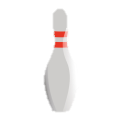 0
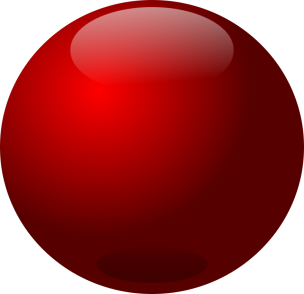 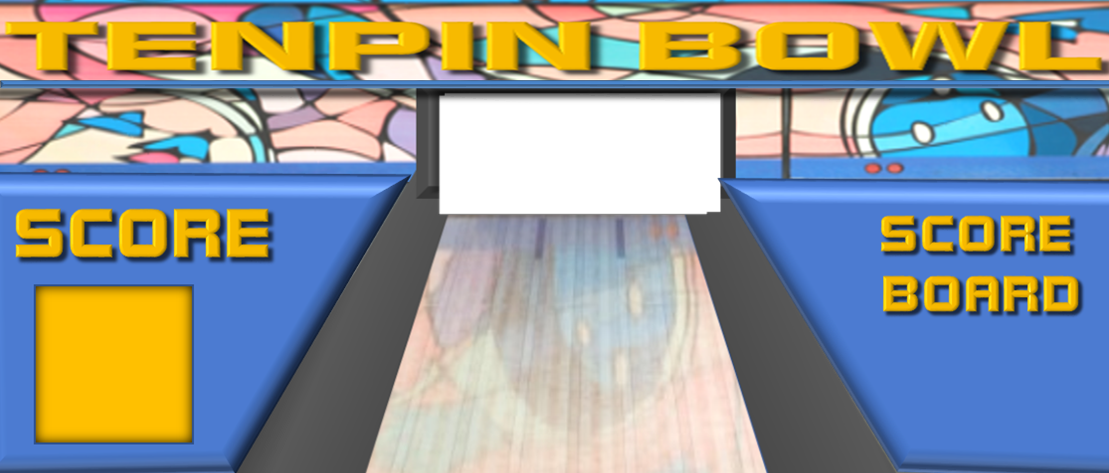 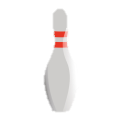 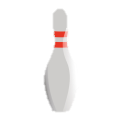 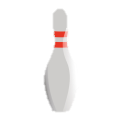 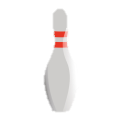 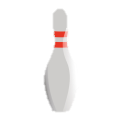 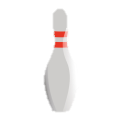 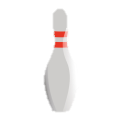 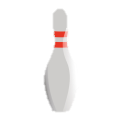 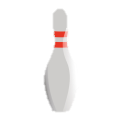 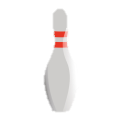 0
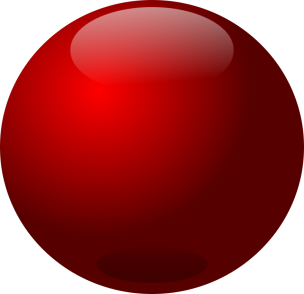 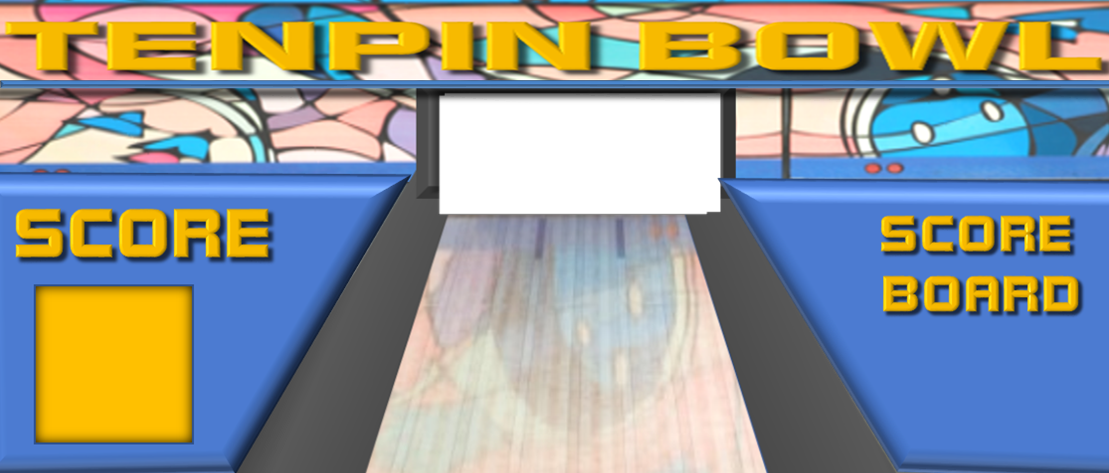 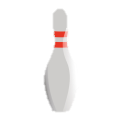 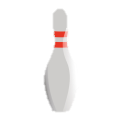 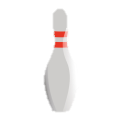 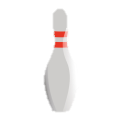 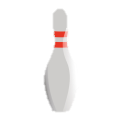 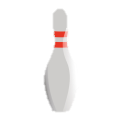 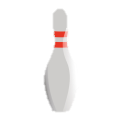 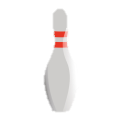 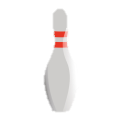 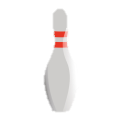 1
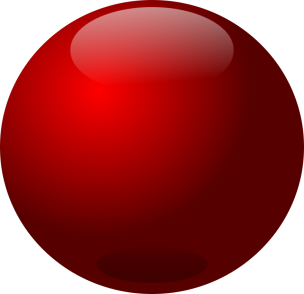 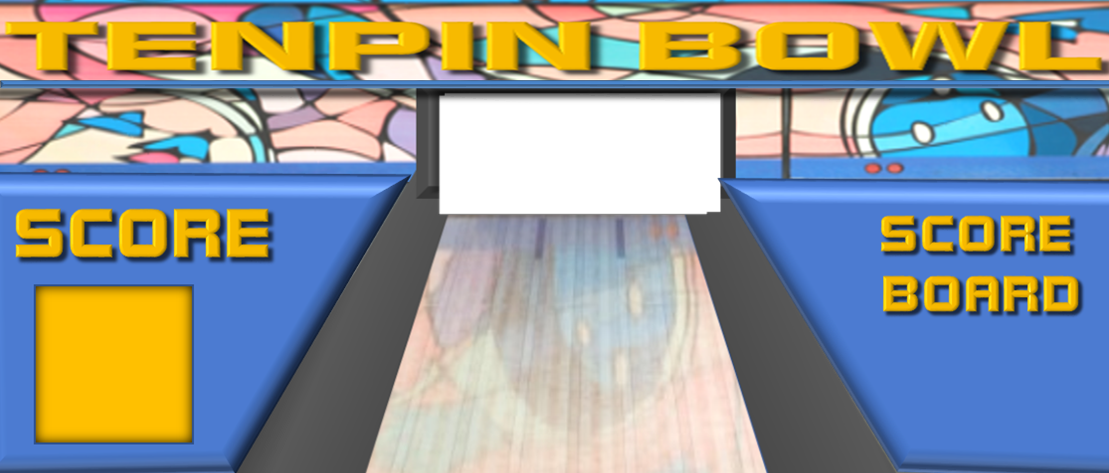 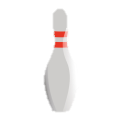 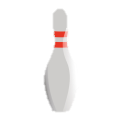 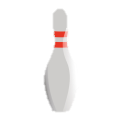 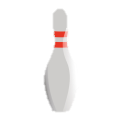 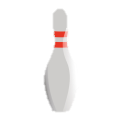 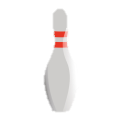 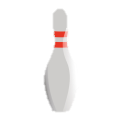 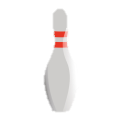 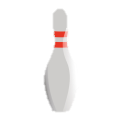 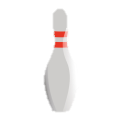 2
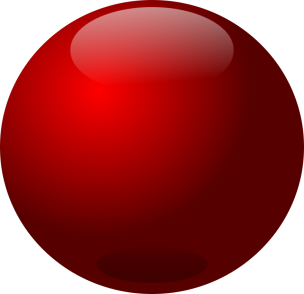 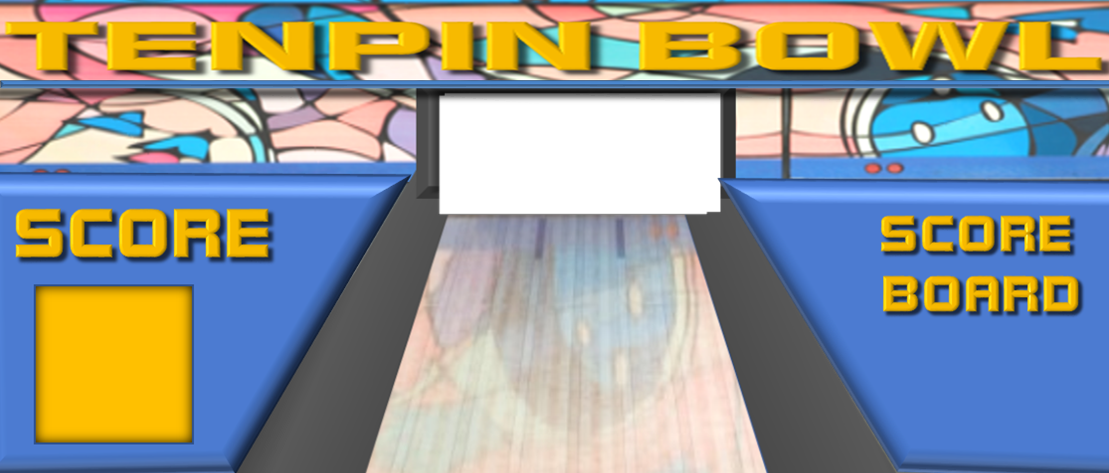 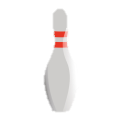 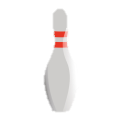 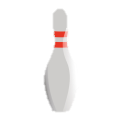 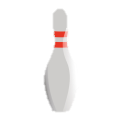 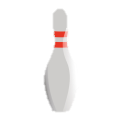 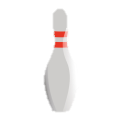 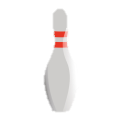 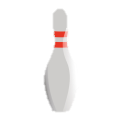 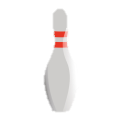 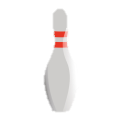 3
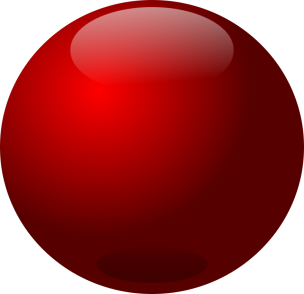 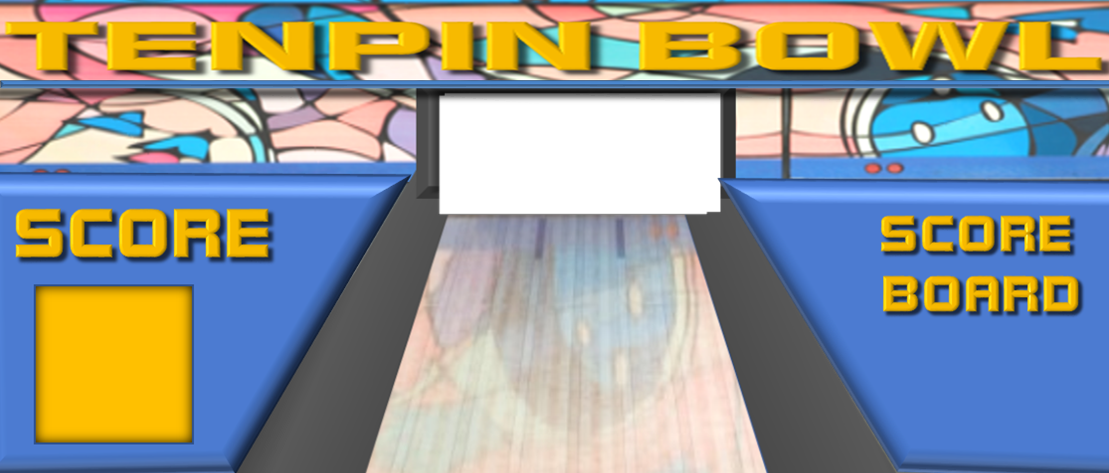 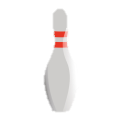 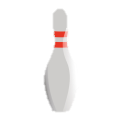 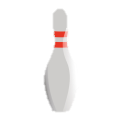 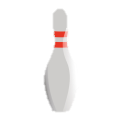 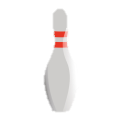 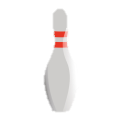 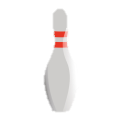 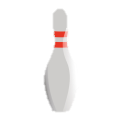 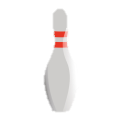 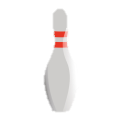 4
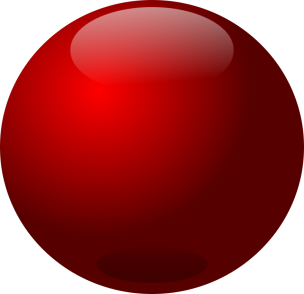 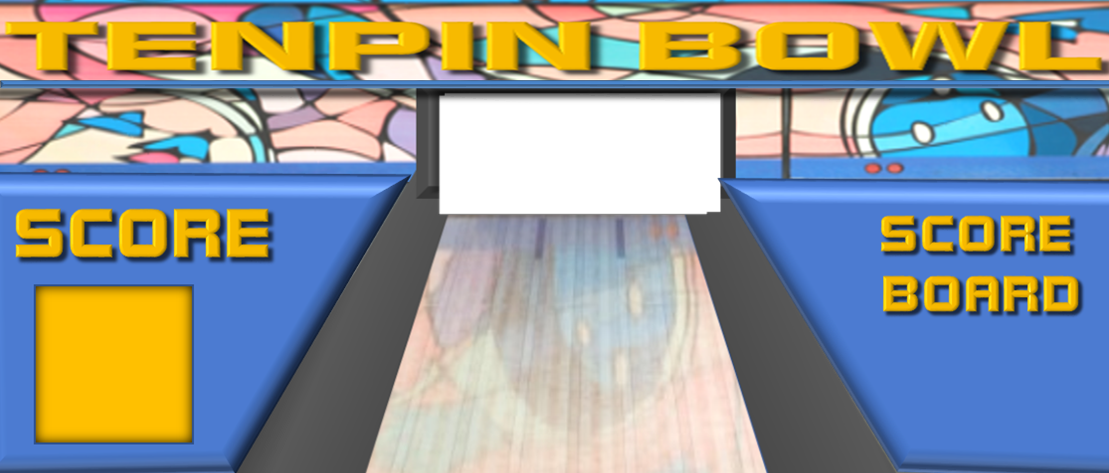 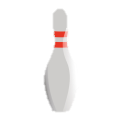 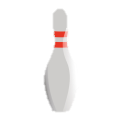 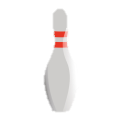 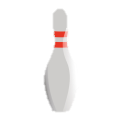 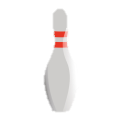 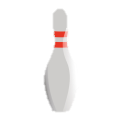 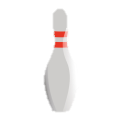 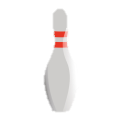 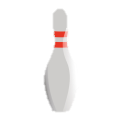 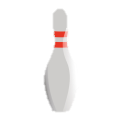 5
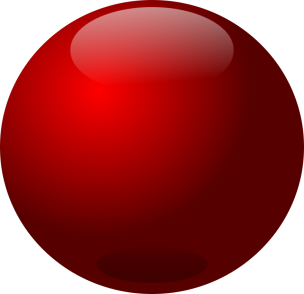 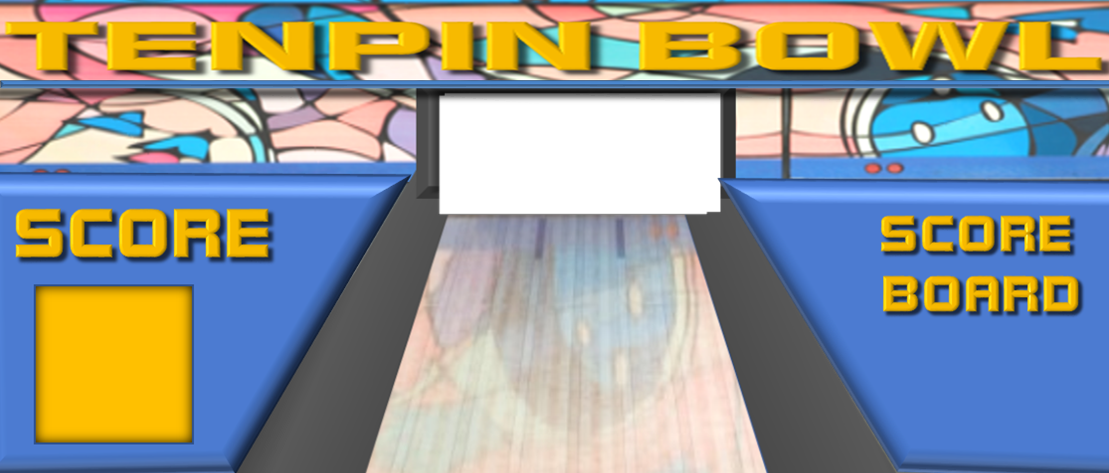 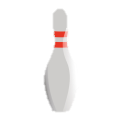 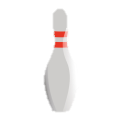 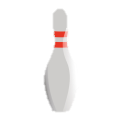 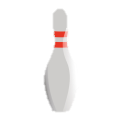 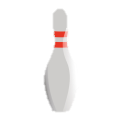 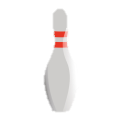 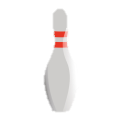 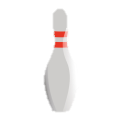 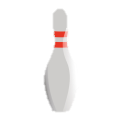 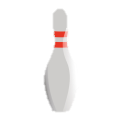 6
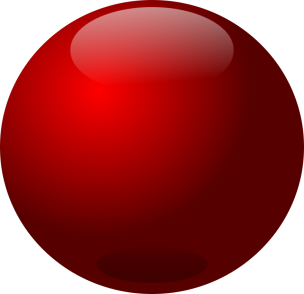 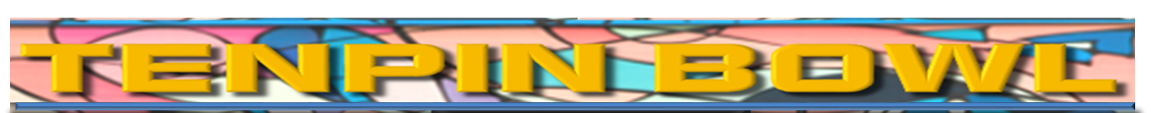 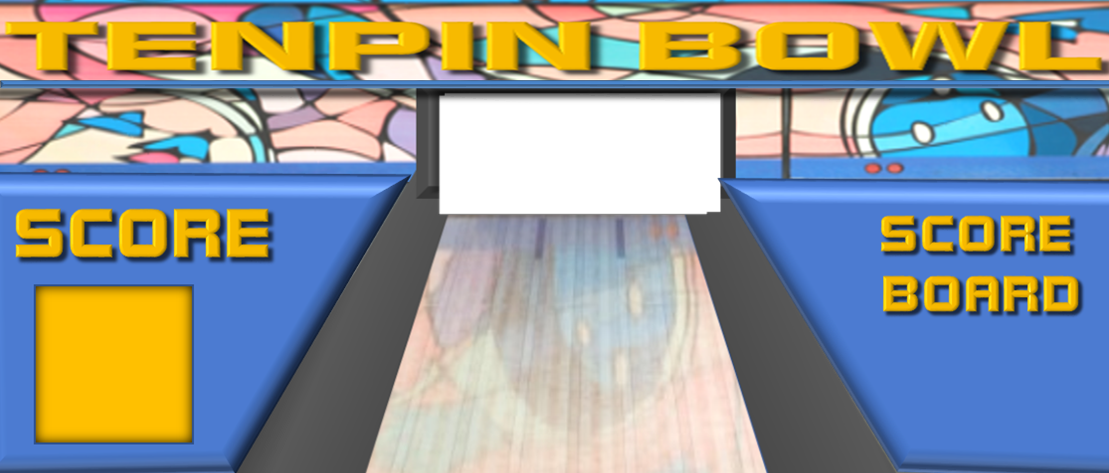 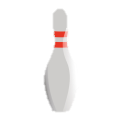 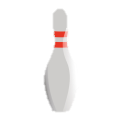 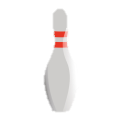 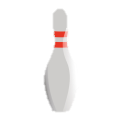 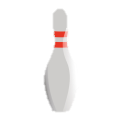 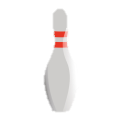 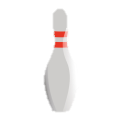 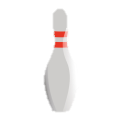 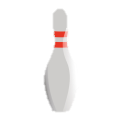 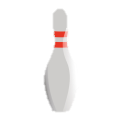 7
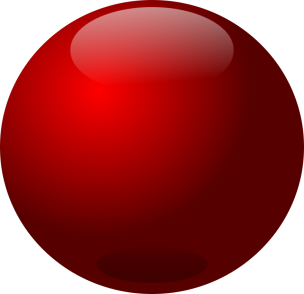 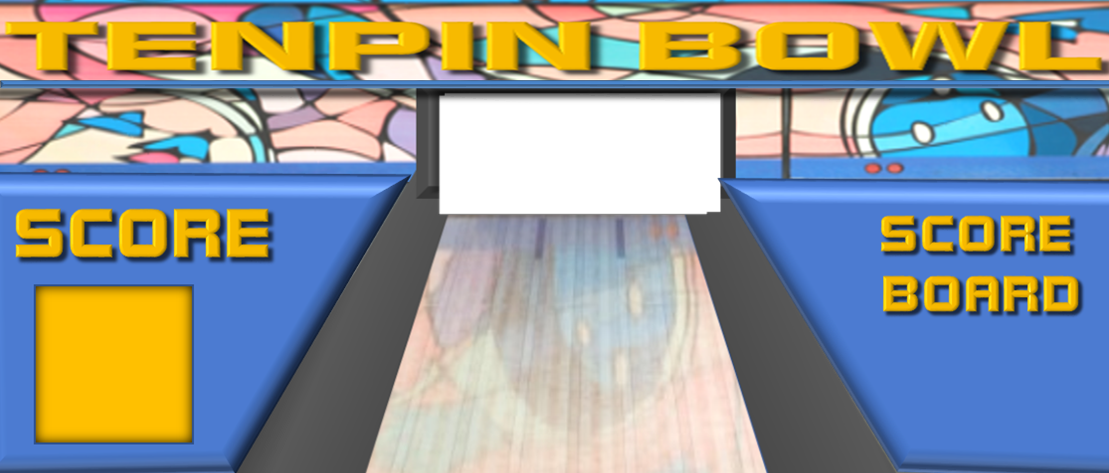 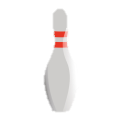 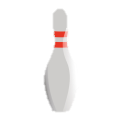 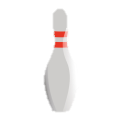 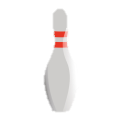 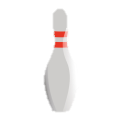 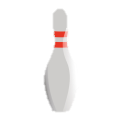 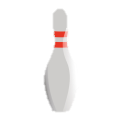 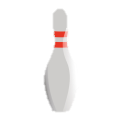 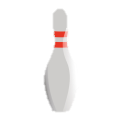 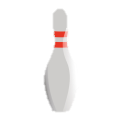 8
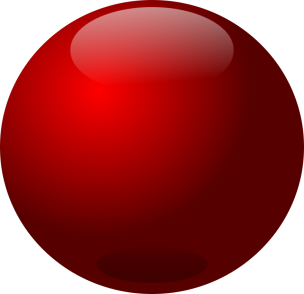 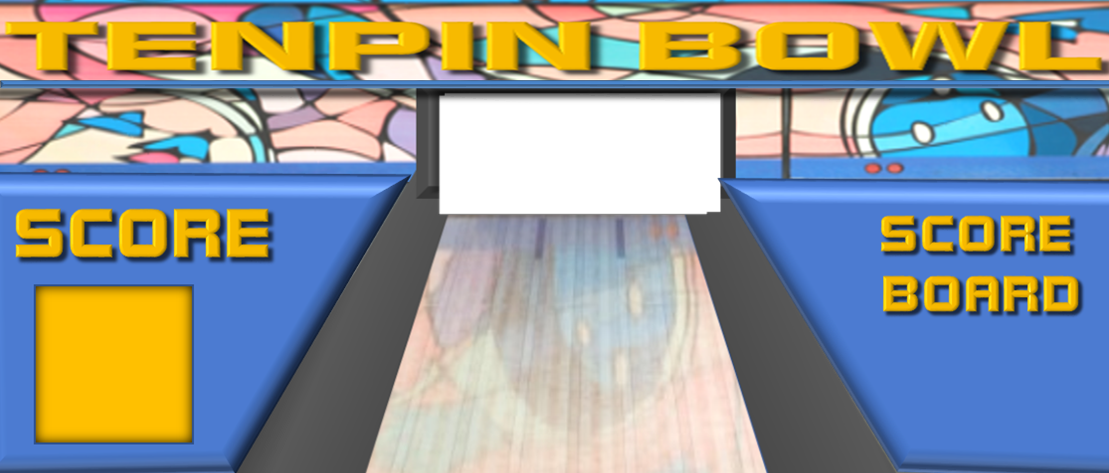 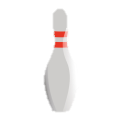 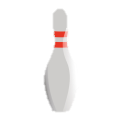 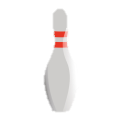 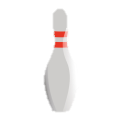 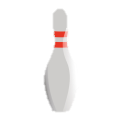 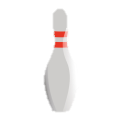 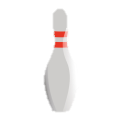 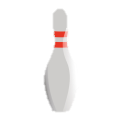 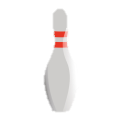 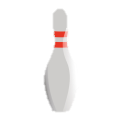 9
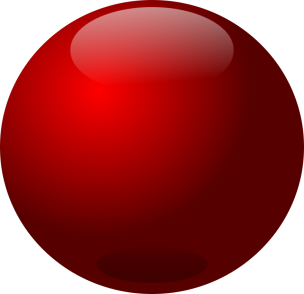 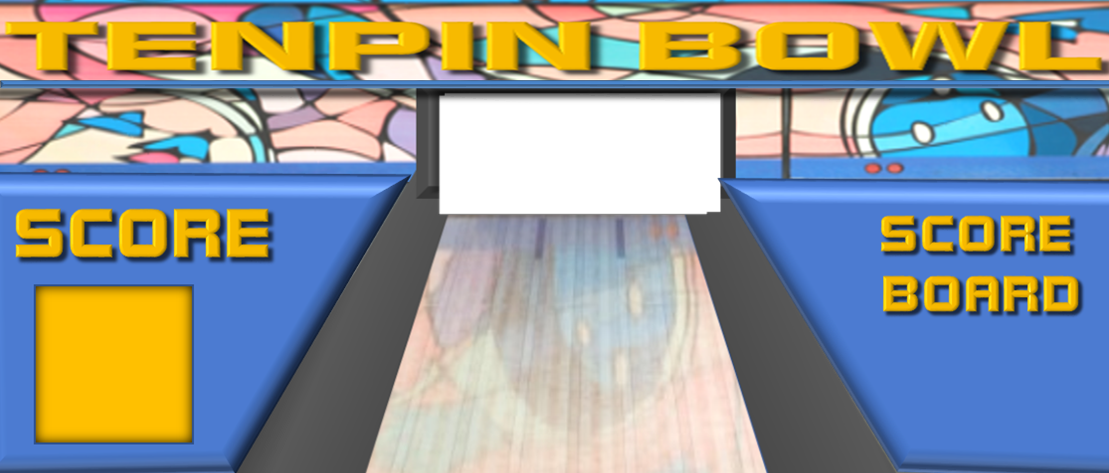 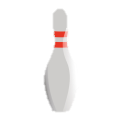 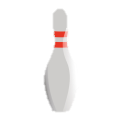 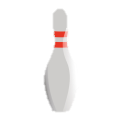 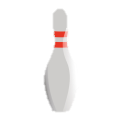 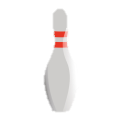 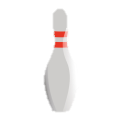 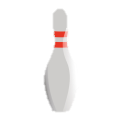 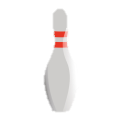 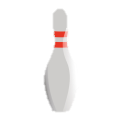 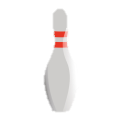 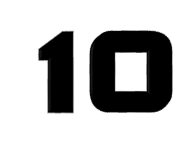 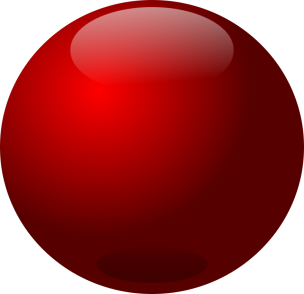 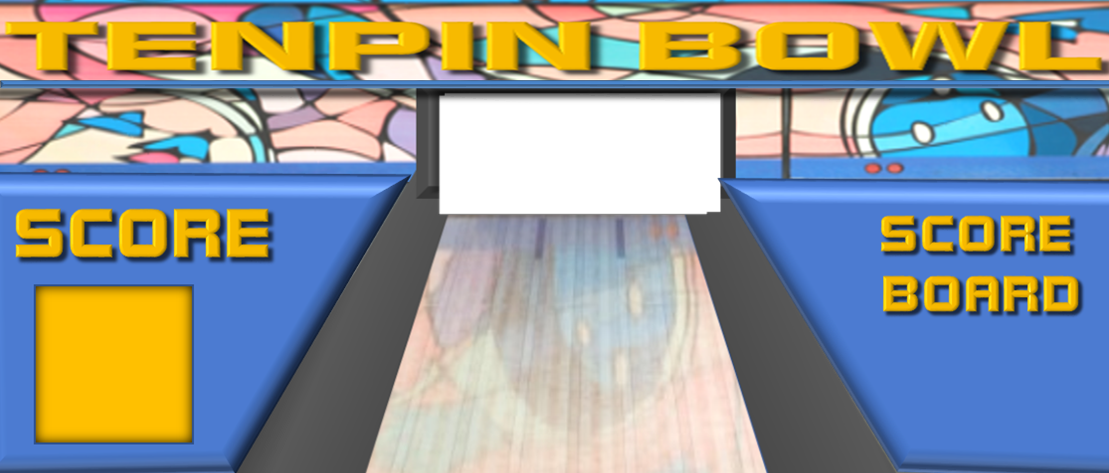 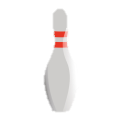 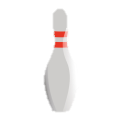 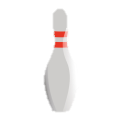 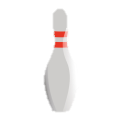 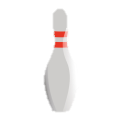 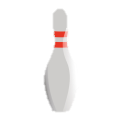 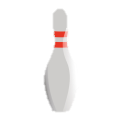 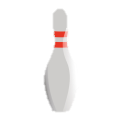 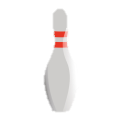 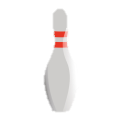 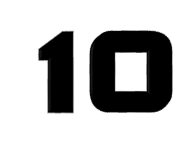 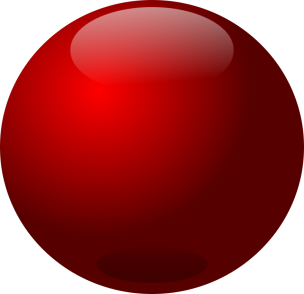